Конкурс «Шкільна бібліотека»
Номінація: «Шкільна бібліотека – інформаційний центр навчального закладу»
Тема: «Слово про бібліотеку»
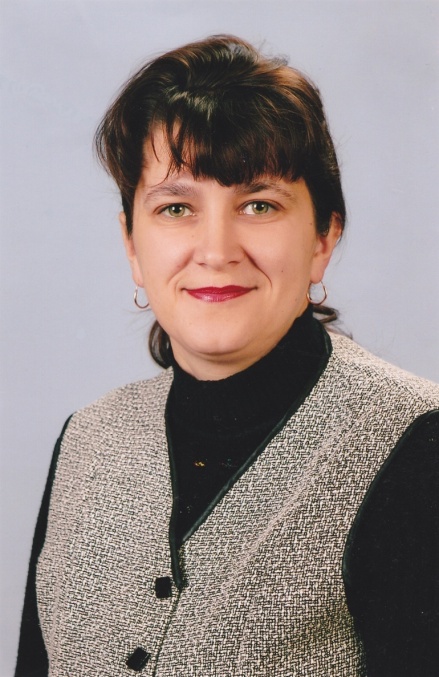 Аврамишин Галина Михайлівна, 
бібліотекар Кременецького ліцею 
 імені У. Самчука
м. Кременець,
Тернопільська область


2014 рік
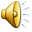 «… Кременець.     Від слова кремінь. Від каміння, що лишилося тут з морського дна і своєю перевагою над іншими породами накинуло усьому свою назву…»                                       (Улас Самчук)
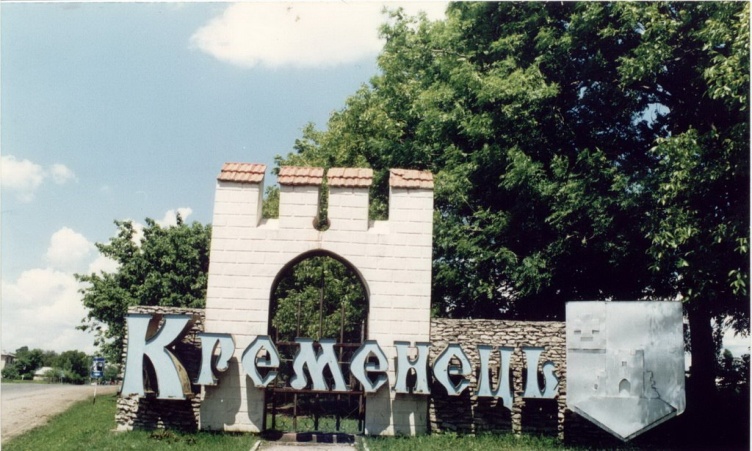 «Храм цей в Кременці велично зоветься ліцеєм…»
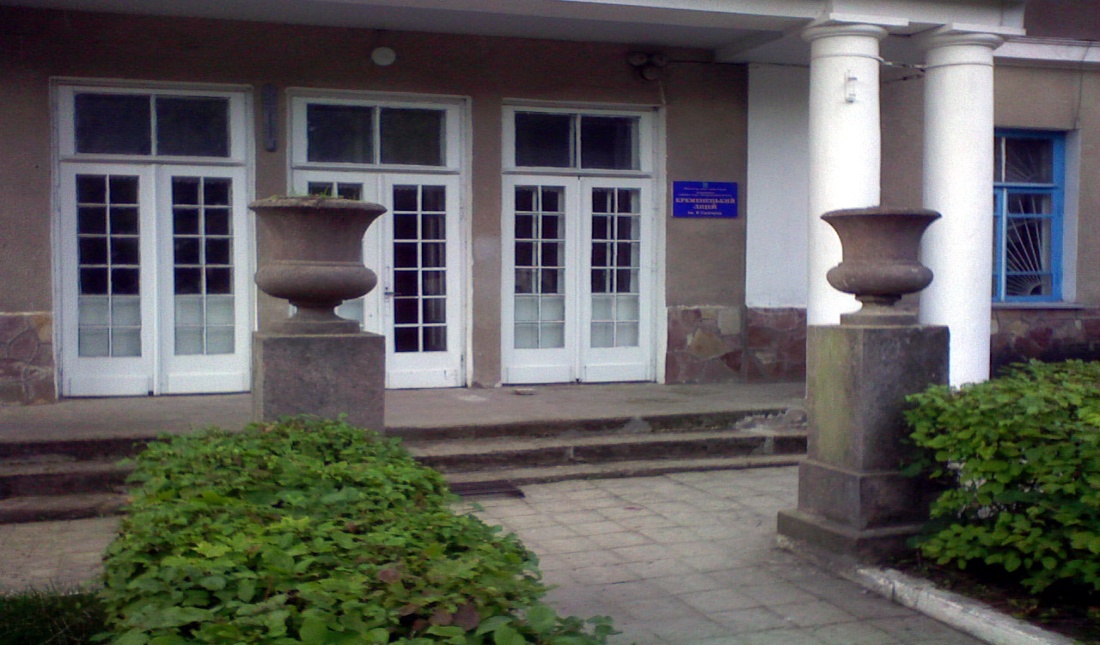 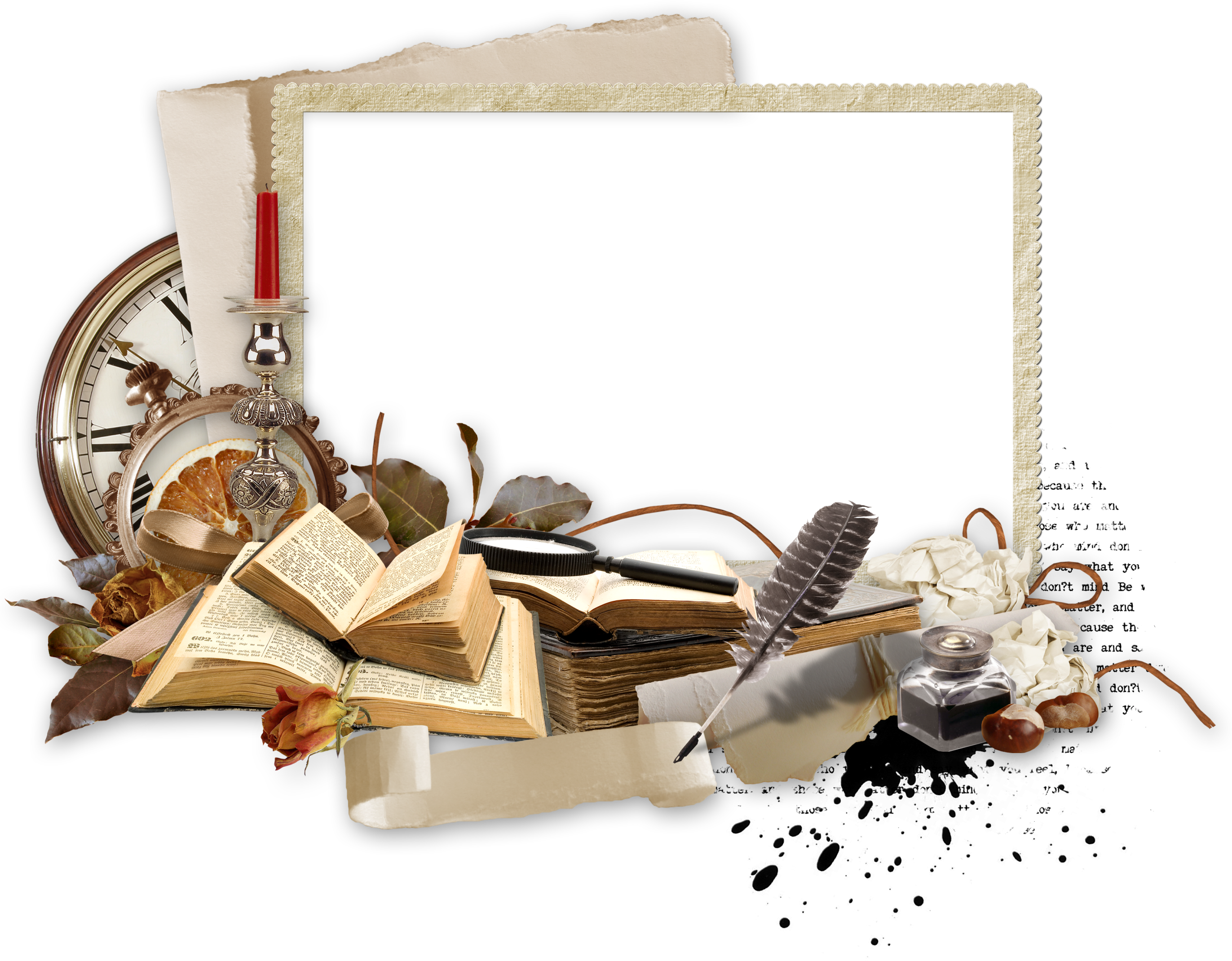 «Школу неможливо уявити без Вічної бібліотеки, як  народ  без  імені,  без  пам'яті,  без  історії…»                                   В. Сухомлинський
Бібліотекар повинен давати не стільки знання, скільки відчуття безмежності знань, пробудити розум і яву читача, щоб він міг самостійно заповнювати прогалини у знаннях про світ.
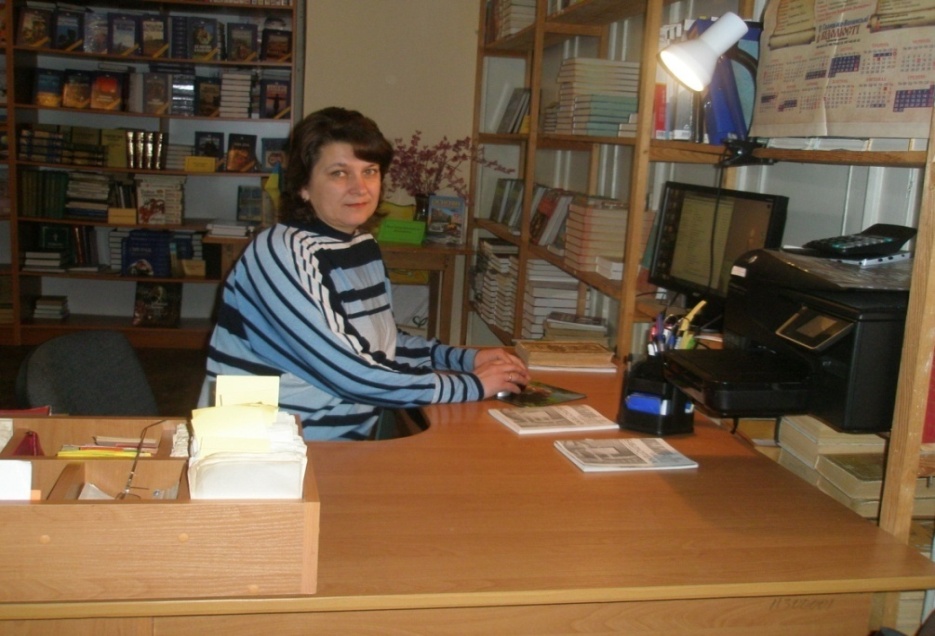 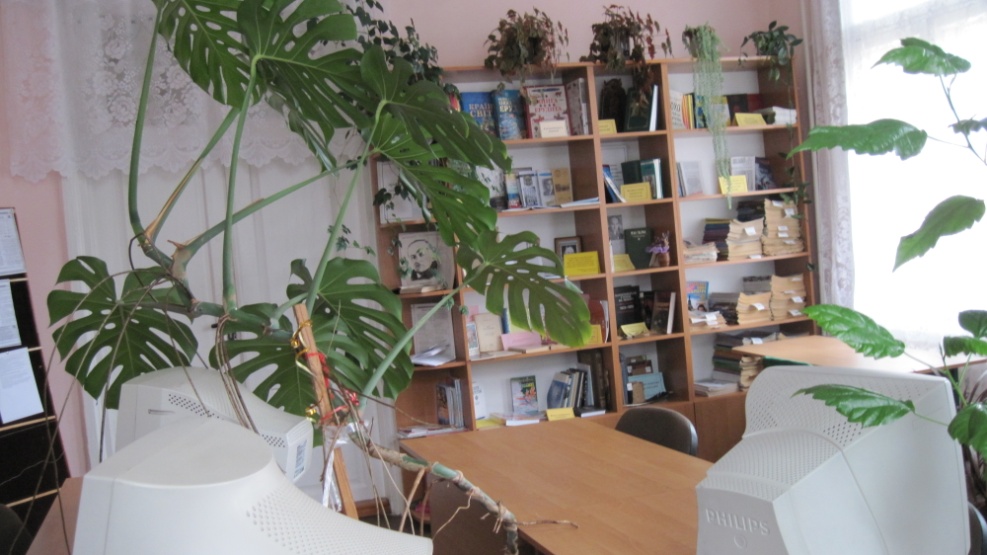 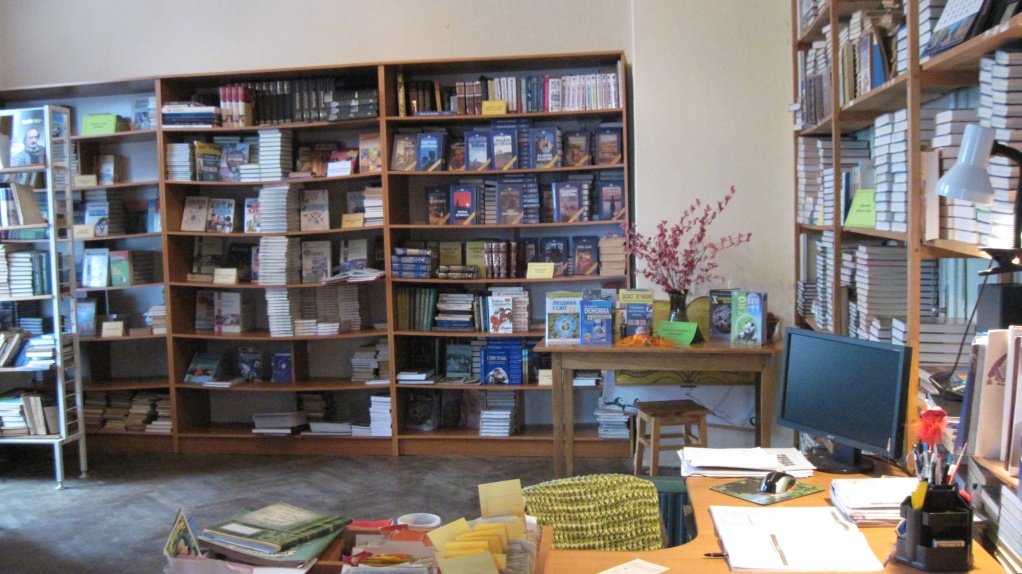 Всякий, хто вивчає науки, входящий сюди 
не грюкне дверима, не стукне ногами: 
це заважає музам.
Якщо ти когось знайдеш тут сидячим, 
шанобливо вклонися мовчки і не займайся 
розмовами: тут мудрі говорять з ученими.

Відповідно до рішення сесії Тернопільської обласної ради від 8 червня 1991 року та наказу обласного управління освіти № 186 від 3 червня 1991 року Кременецький ліцей відновив свою діяльність ще на зорі відродження незалежності України, він став першим в Україні навчальним закладом нового типу.
   Спершу ліцей був структурною одиницею Кременецького педагогічного коледжу. З 1993 року навчальний заклад набув статусу самостійної юридичної одиниці з 4 річним терміном навчання. Розпорядженням Кабінету Міністрів України № 281-р від 15 травня 2003 року ліцею було присвоєно ім’я відомого письменника-земляка Уласа Самчука.
  Головною метою діяльності ліцею є виховання і розвиток вільної, життєлюбної, талановитої особистості, збагаченої знаннями про природу, і людину, готової до творчої діяльності, моральної поведінки та виконання громадянського обов’язку.
   Нині у Кременецькому ліцеї імені У.Самчука навчається  160 учнів. Діють групи філологічного, фізико-математичного, суспільно-гуманітарного профілів.
Візитка бібліотеки
З 1993 року при навчальному закладі почала свою роботу бібліотека Кременецького ліцею – структурний його підрозділ, який поєднує функції навчальної і спеціальної бібліотеки, основною метою якого є забезпечення інформацією навчально-виховний процес, здійснює роботу з книгою спільно з педагогічним колективом.
Паспорт бібліотеки
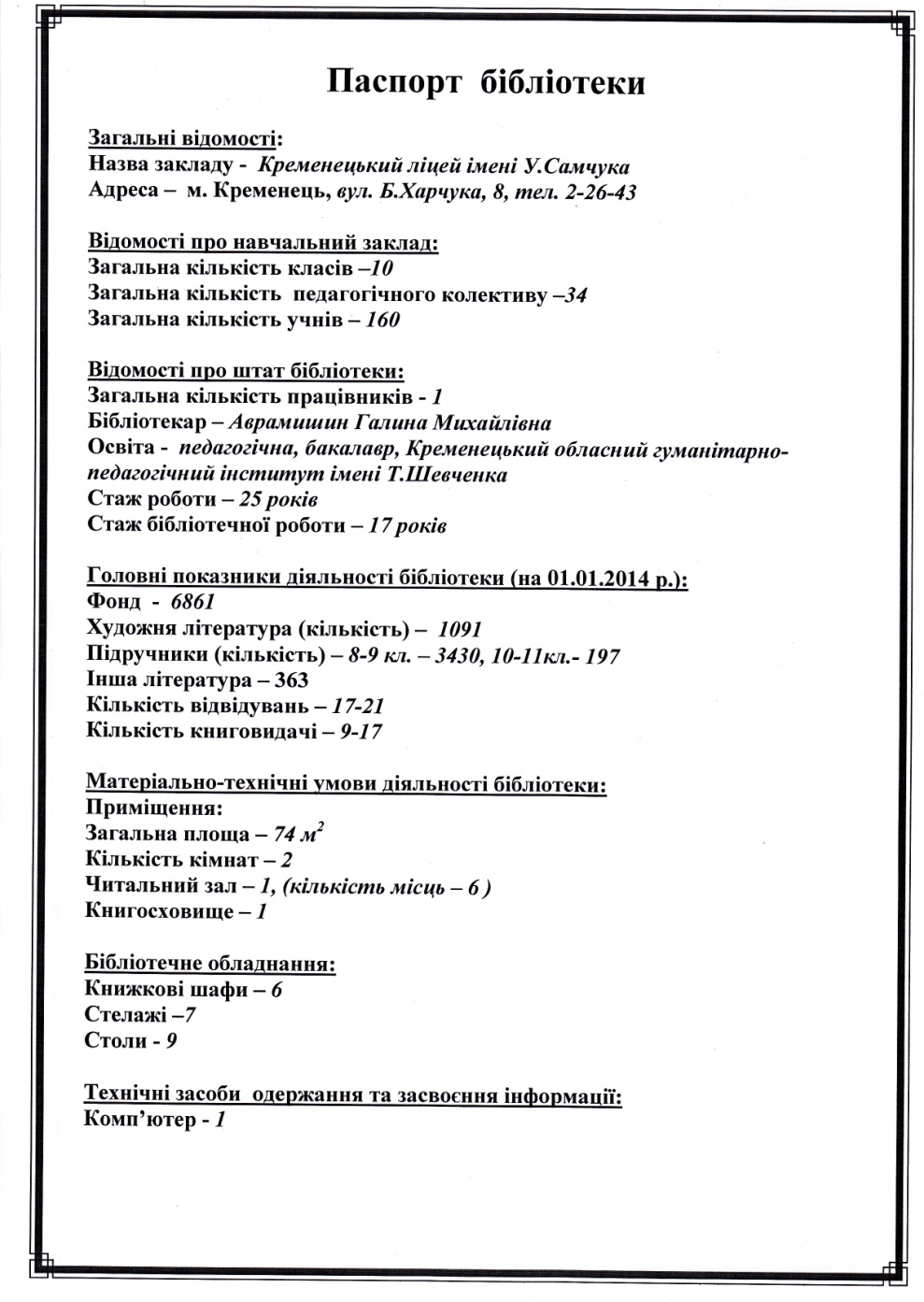 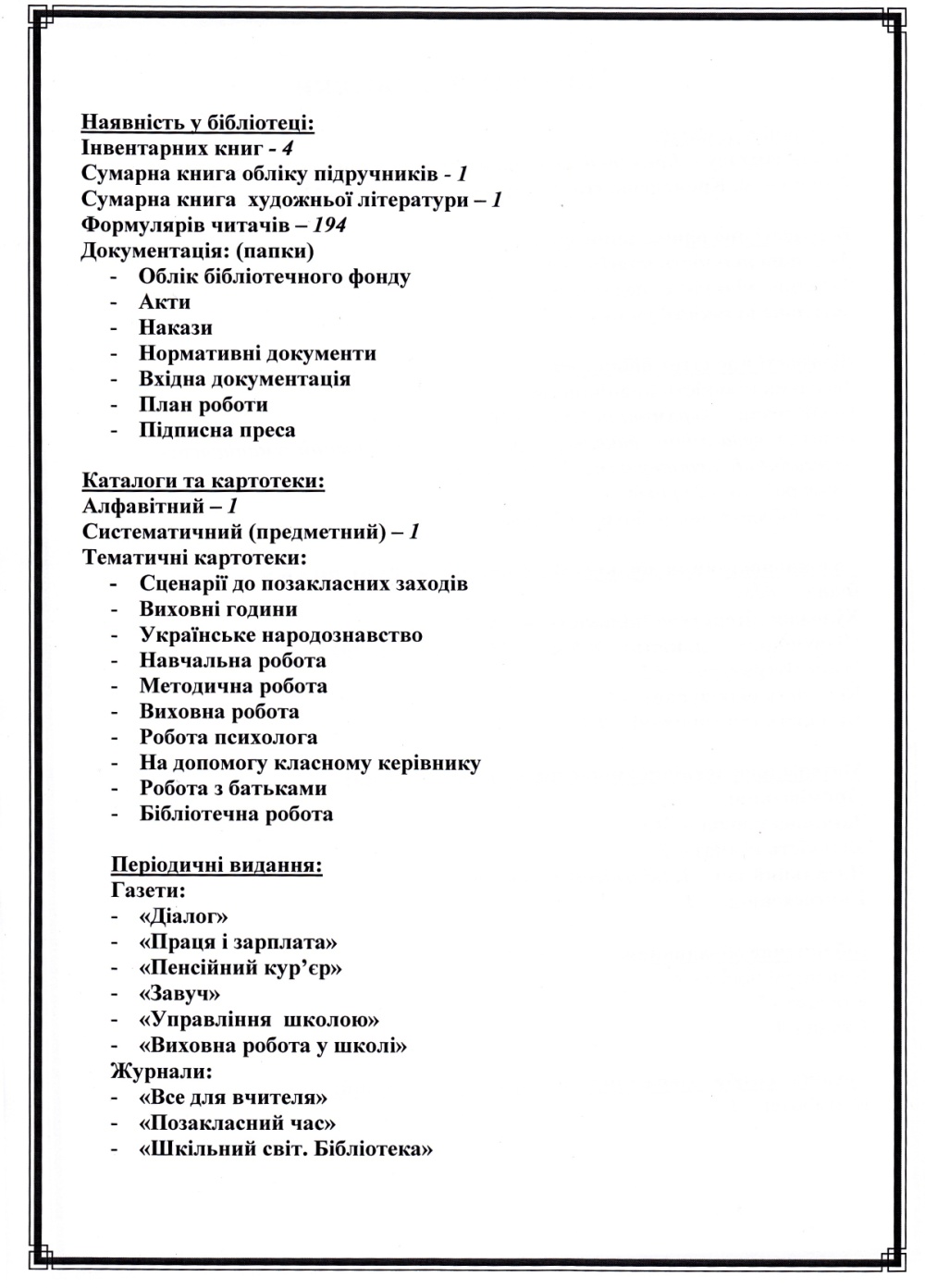 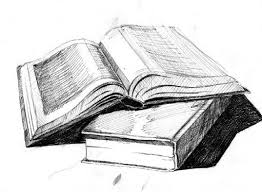 Правила користування бібліотекою
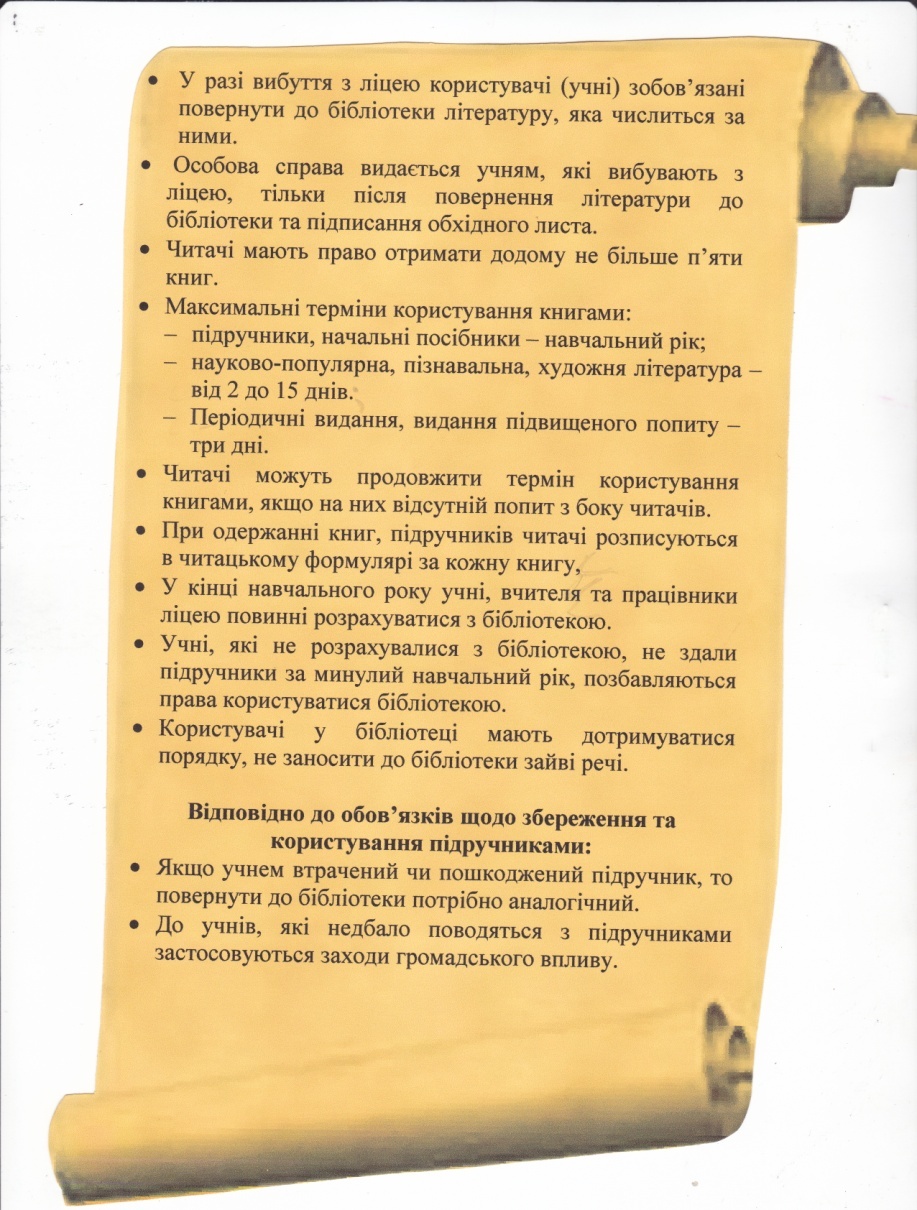 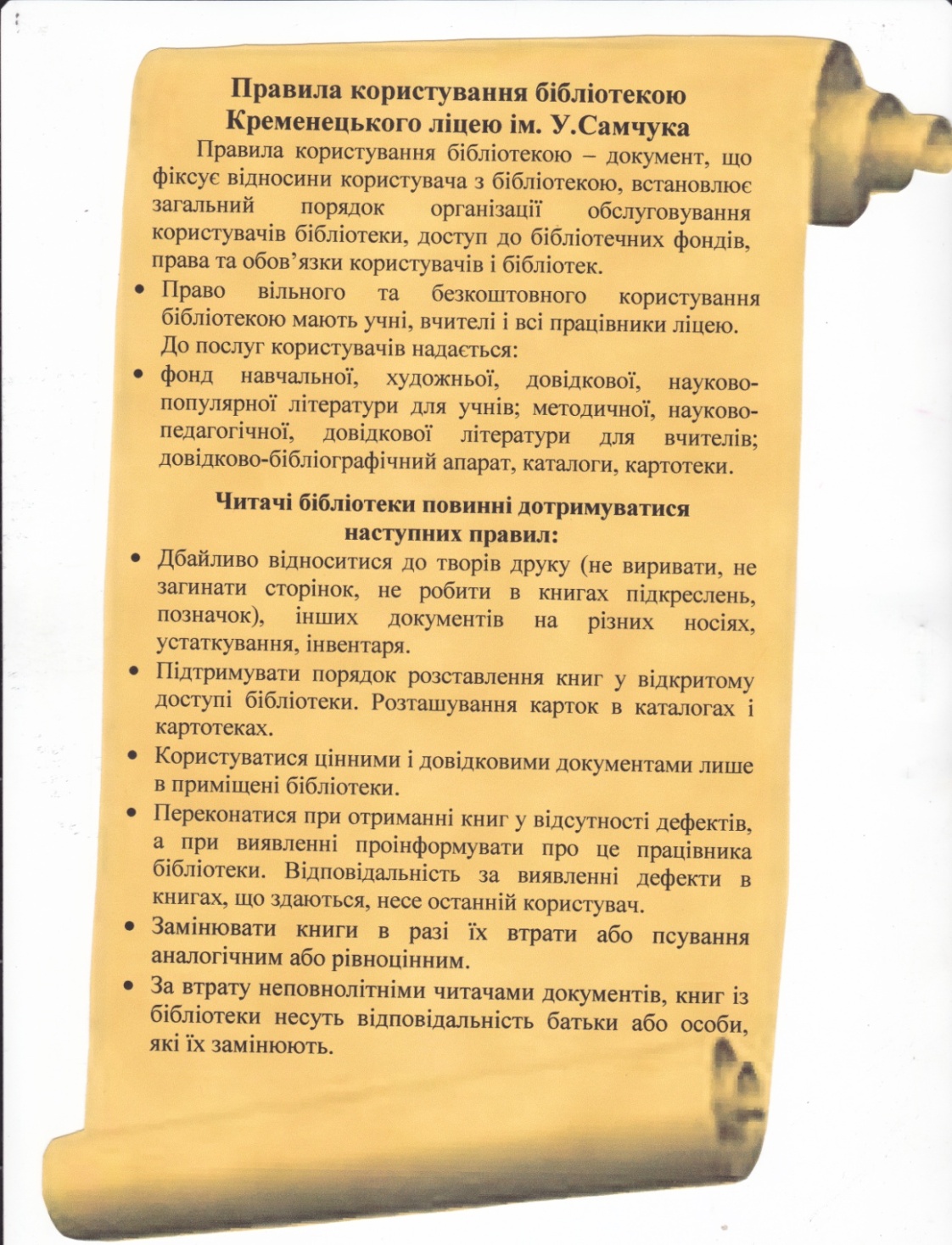 Бібліотека – це місце, де розум і душа черпають свої сили в старих чи нових  ідеях.     (Вислів давніх греків)

Провідна ідея роботи:  Впровадження в роботу бібліотеки новітніх інноваційних та інтерактивних технологій, отримання, пошук й передача інформацій,  популяризація літератури.
Мета роботи: навчити учнів цінувати книгу, користуватися
бібліотекою, її фондами, довідково-бібліографічним апаратом, надавати допомогу учням та вчителям у забезпеченні їхніх інформаційних потреб, створення сучасного інформаційно-методичного центру.
Методична проблема: роль бібліотеки в залученні до
дослідницької роботи через краєзнавчо-пошукову діяльність.
Професійне кредо: «Хто володіє інформацією – той досягає успіху»
Життєве кредо: “ Поступай з іншими так, як хочеш, щоб поступали з  тобою ”.
Інформаційні:
Реалізація даної функції передбачає повноцінне інформаційно-методичне забезпечення навчально-виховного процесу. (Інф. Огляди, дні інформації, тижні бібліографії).
Основні функції ліцейної бібліотеки
Виховні:
Пріоритетними напрямками даної функції є патріотичне, правове, трудове, моральне,,екологічне, фізичне, національне виховання ліцеїстів.
Основні
Соціальні:
Реалізація даної функції передбачає формування високоморальної особистості,яка добре знає і розуміє, що робить, куди і  навіщо йде, особистості, яка обов”язково знайде  своє місце в житті та сус. Процесах, що відб. в державі
Освітні:
формування в бібліотеці фонду літератури  за основними галузями знань.
(Проведення занять практикумів, організація екскурсій, факультативів, гуртків).
Інтелектуальні:
передбачають сформувати творчу особистість, здатну  реалізувати .природні здібності й талант.(Інтелектуальні клуби, казино, аукціони, виставки-презентації,вікторини.
Самоосвітні:
Передбачають фр\ормування  в учнів практичних умінь та навичок аналітико-синтетичної роботи з книгою, уміння вести записи прочитаного: складати конспект, тези.
Культурологічні:
передбачають поглиблення знань читачів з історії  культури, культурного розвитку укр. народу, нації, людства, вміння розуміти історію та культуру. (Клуби літ. та худ. Творчості, бібліографічні огляди,  книжкові виставки.
Забезпечення навчально-виховного процесу та самоосвіти шляхом бібліотечно-бібліографічного й інформаційного обслуговування учнів та вчителів.
Завдання
бібліотеки
Виховання в  ліцеїстів  бережливого відношення до книги,  прищеплення любові до  книжки з метою того, щоб читання  стало внутрішньою потребою дитини
Ведення довідково-бібліографічного апарату, регламентованої документації та діловодства відповідно до державних документів про бібліотеку і бібліотечну справу в Україні.
Створення умов для відкритості фондів і оперативного повідомлення читачів про зміст наявного фонду нових надходжень.
Формування в учнів навичок  незалежного бібліотечного користувача, інформаційної культури та культури читання.
Надання допомоги  вчителям у науково-методичній роботі, у вивченні досягнень педагогіки, психології, нових педагогічних технологій та їх застосування на практиці
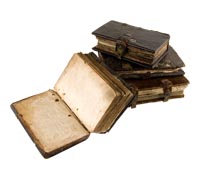 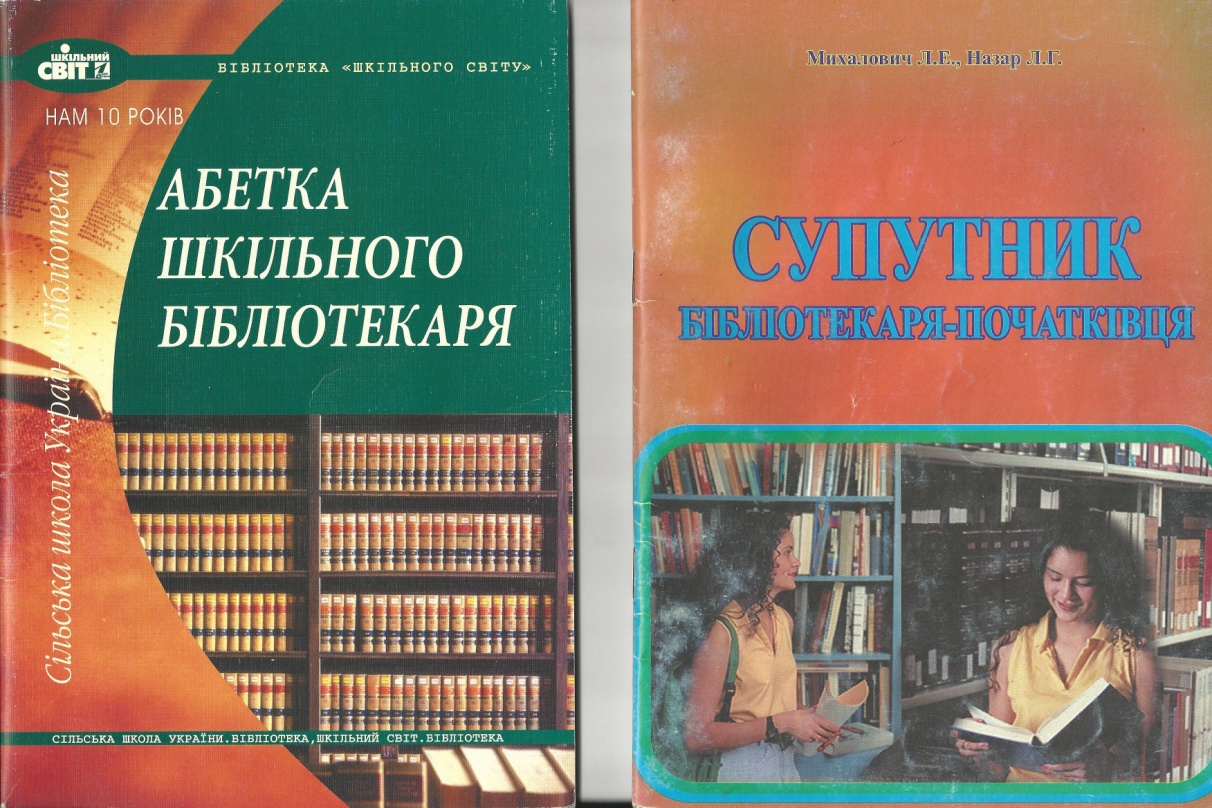 Свою діяльність бібліотека здійснює 
відповідно до плану роботи керуючись законодавчо нормативними  документами:
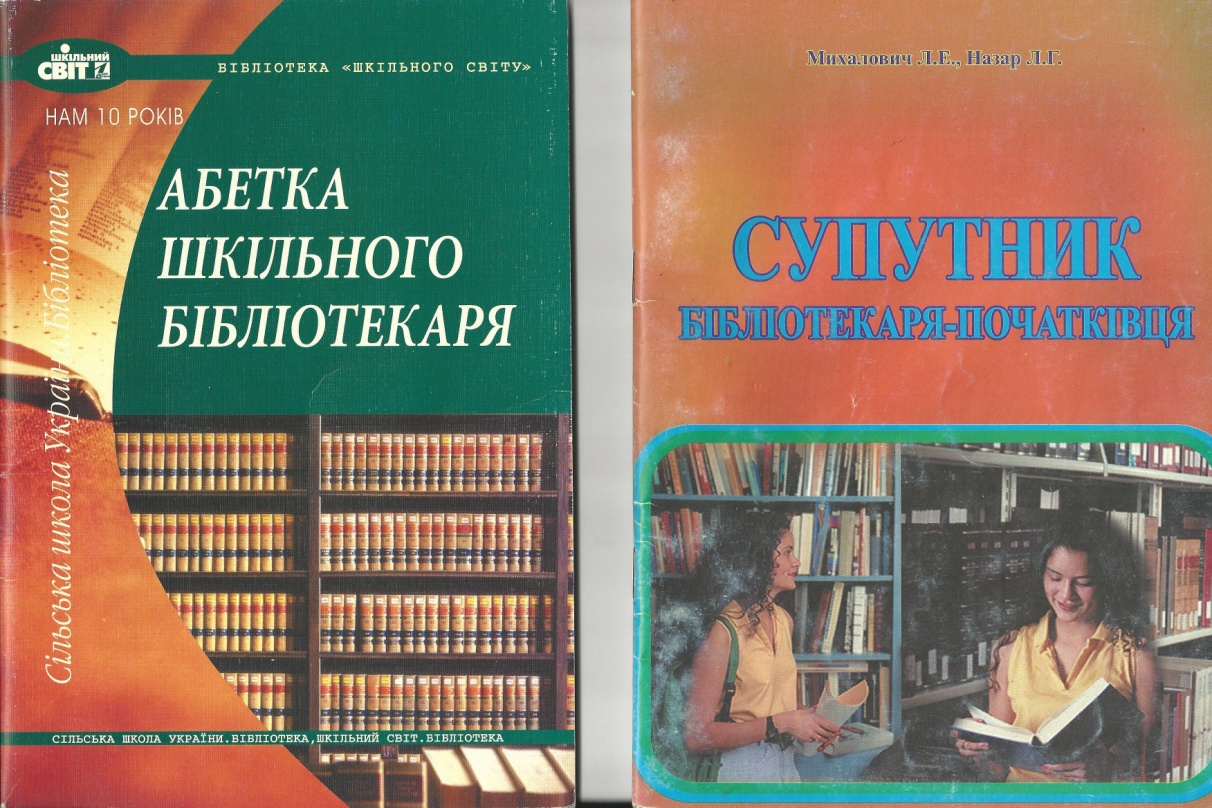 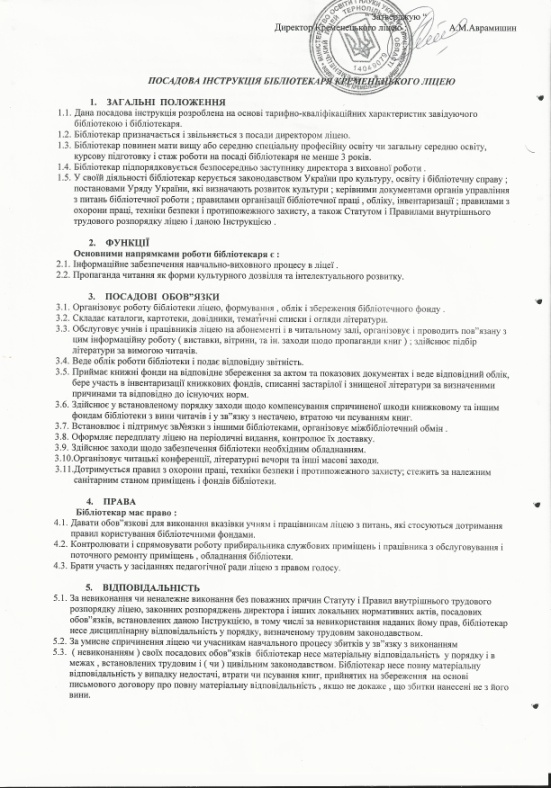 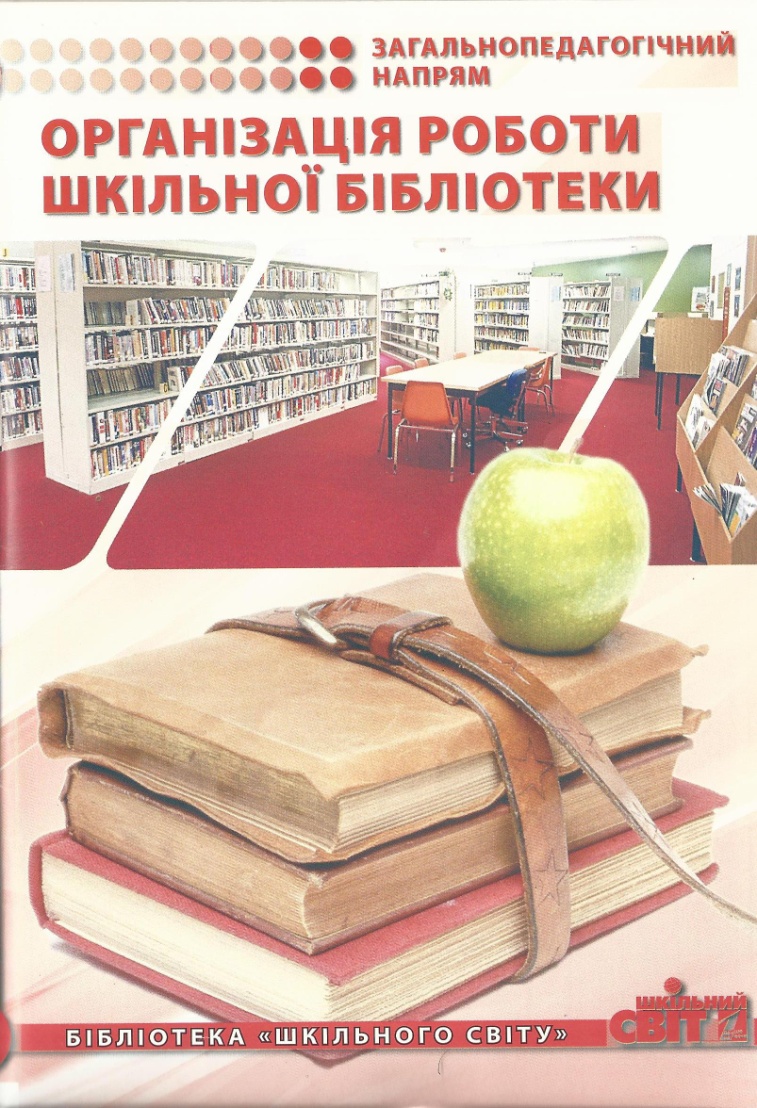 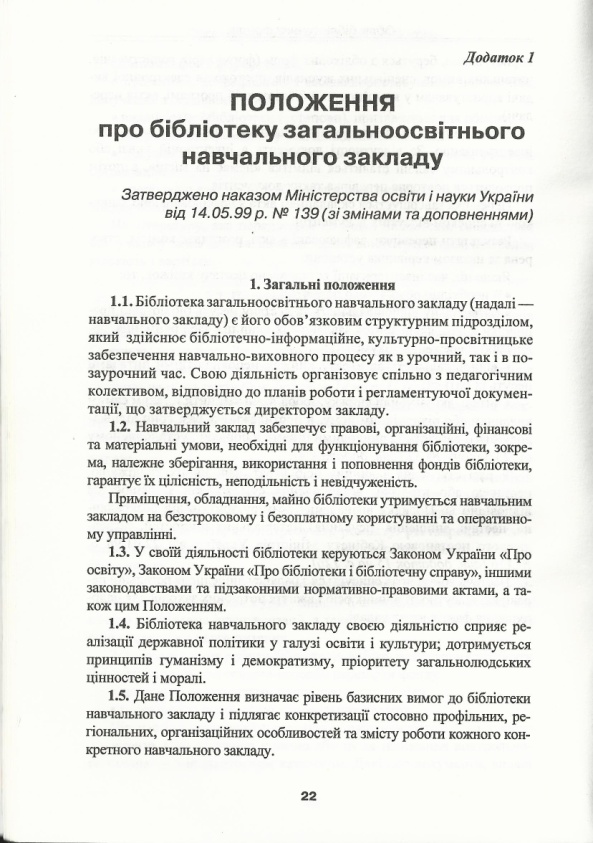 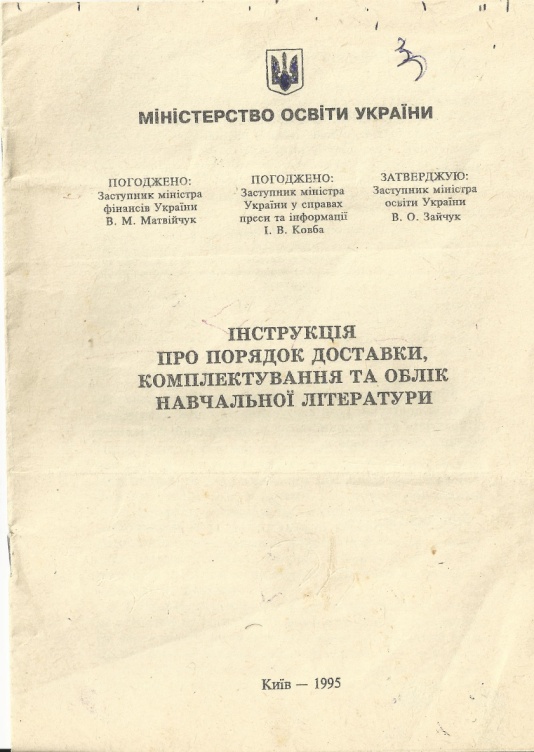 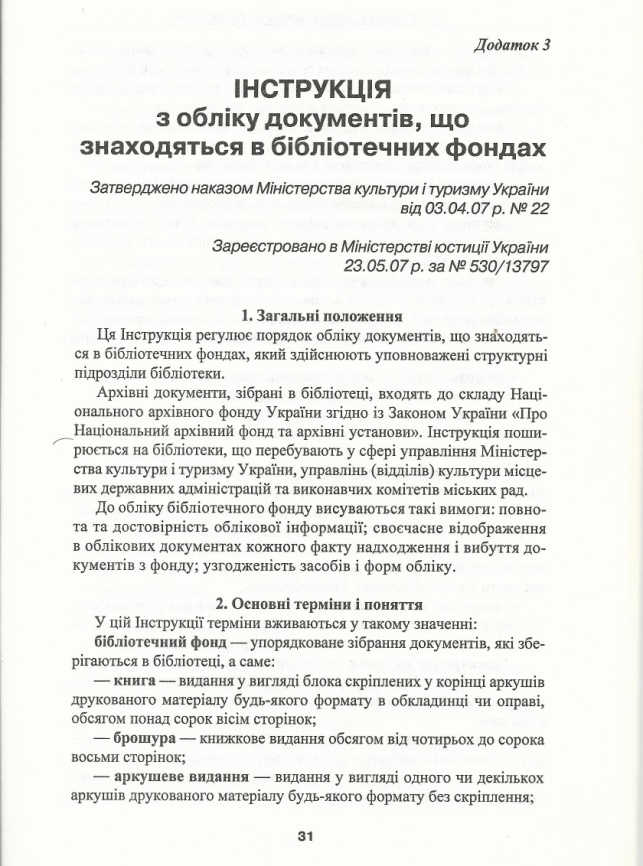 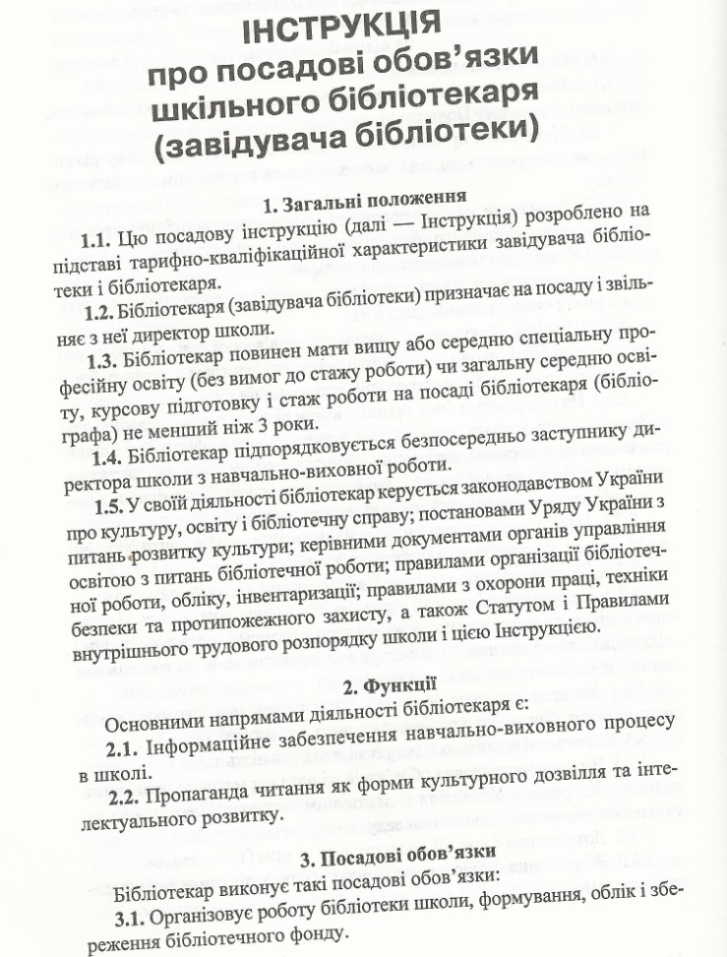 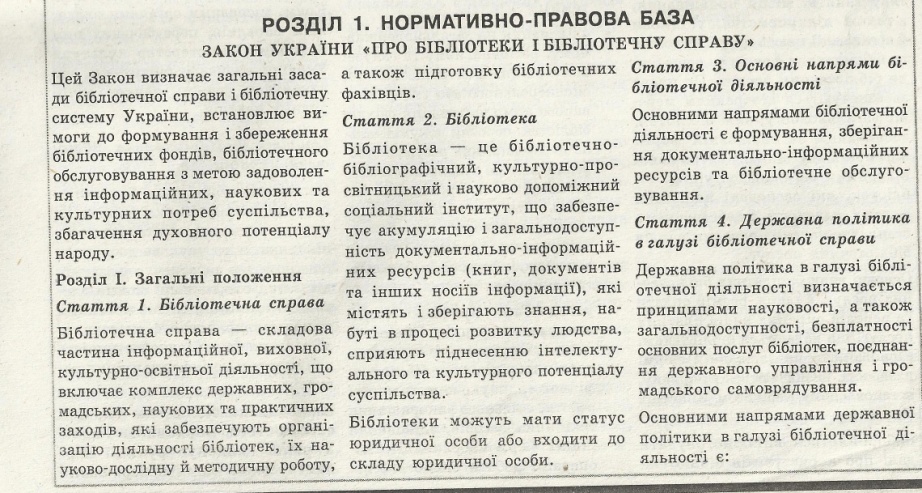 Бібліотека… Тиша… Століття...  Історія і тисячі імен… Тут зібрані думки, ідеї світу разом із мудрістю віків…
Фонд
навчальної
літератури
Фонд видань
краєзнавчої
тематики
Фонд 
художньої
літератури
ФОНД 
БІБЛІОТЕКИ
Довідково-
інформаційний
фонд
Фонд
періодичних 
видань
Аудіовізуальні документи
та електронні видання
Система роботи бібліотеки
Робота з
 учнями
Масова 
робота
Інформаційно-бібліографічна
Робота з
батьками
БІБЛІОТЕКА
Довідково- 
бібліографічна
робота
Робота з 
вчителями
Методична 
робота
Краєзнавча 
робота
Робота та 
комплектування
бібліографічного 
фонду
Робота по вивченню
та розвитку
читацьких інтересів
Робота по комплектуванню    бібліотечного фонду
Організаційний облік книжкового фонду

 оформлення папок для роботи бібліотекаря
 розміщення книжкового фонду для вільного
доступу
Отримання

 штемпелювання
 запис в інвентарну, сумарну книгу
 влиття  в картотеку
 предметний журнал обліку
 журнал обліку по класах
Видача літератури

 розподіл підручників по групах
 запис у формуляри
 видача і рух протягом року
Комплектування

 аналіз забезпеченості
 замовлення на підручники
 звіти
 вилучення з фонду застарілої л-ри
 звірка документів з  бухгалтерією
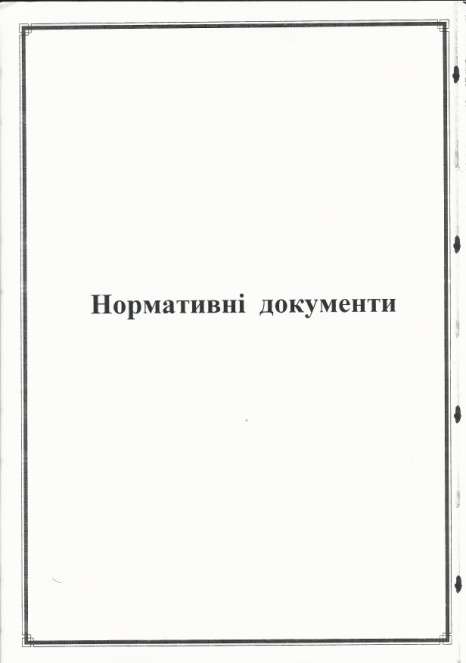 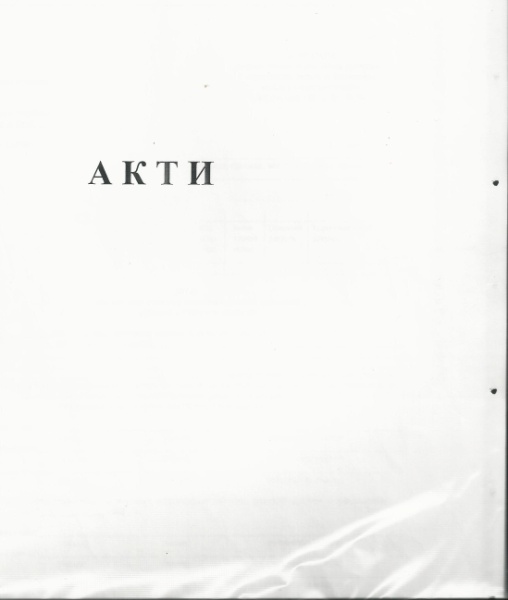 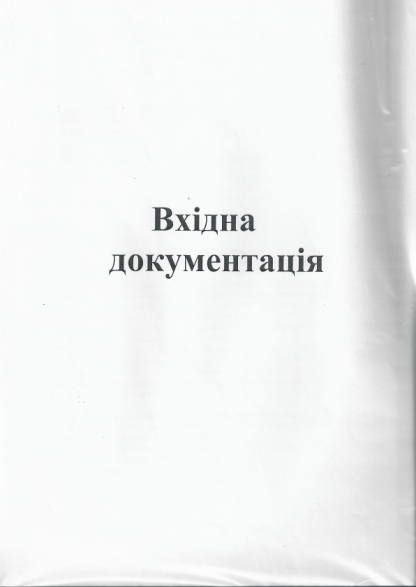 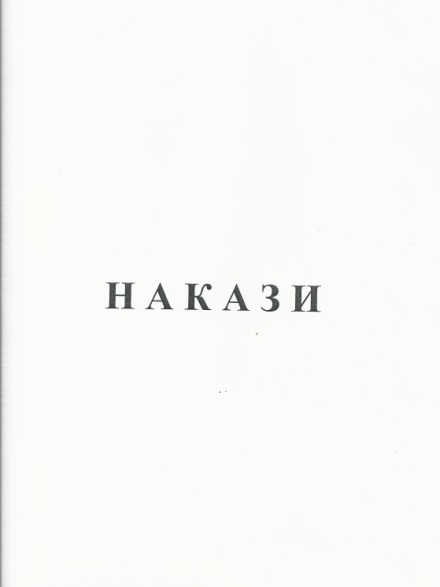 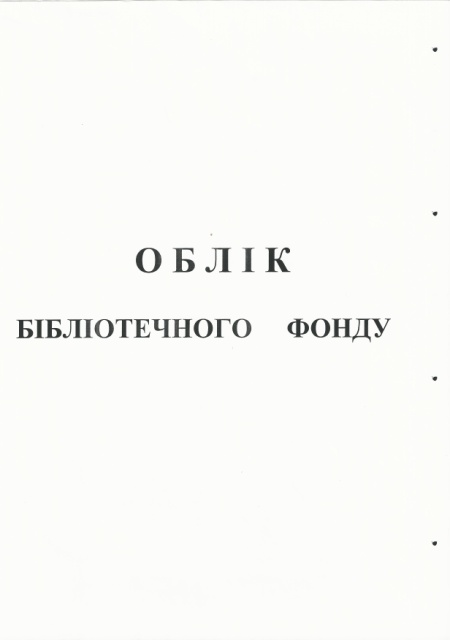 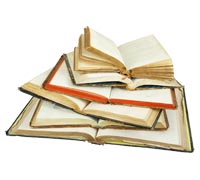 Довідково-бібліографічнаробота
алфавітний
ДБА
систематичний
каталоги
предметний
картотеки
систематична картотека статей
фонд періодичних
видань
тематичні картотеки
довідково-
бібліографічний
фонд
картотеки персоналій
підписка на
фахові
журнали
предметні картотеки
тематична полиця
«Про все цікаве»
підручники
керівні
матеріали
картотека періодичних видань
довідкові
видання
бібліографічні огляди, описи
бесіди, огляд,
презентації
рекомендаційні показники
тематичні
папки
бібліографічні інформування
обслуговування
бібліографічні довідки
Черпайте з книг науку благородну… 
                                                        (Г.Сковорода)
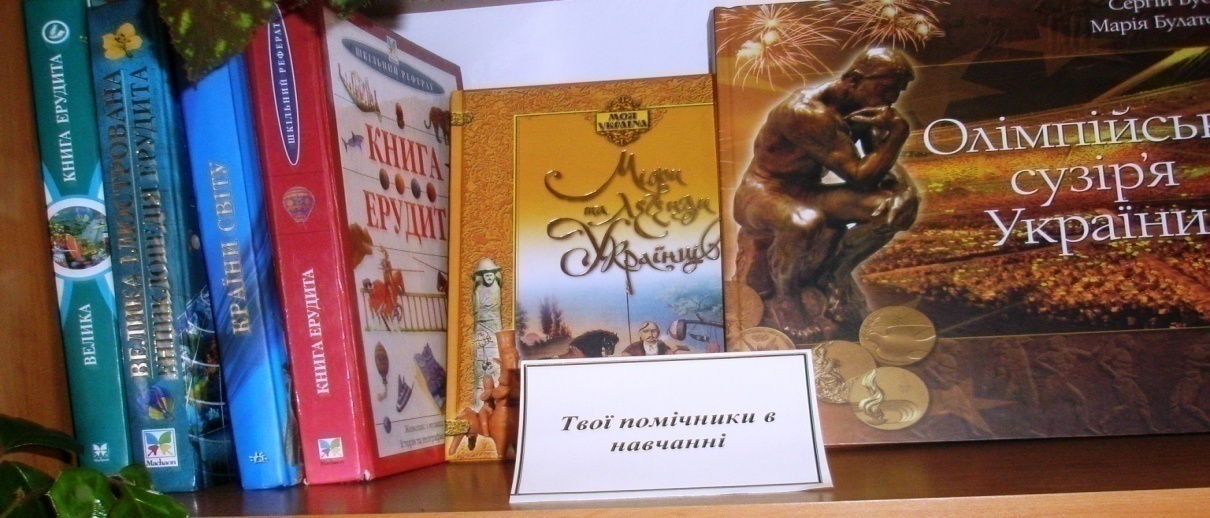 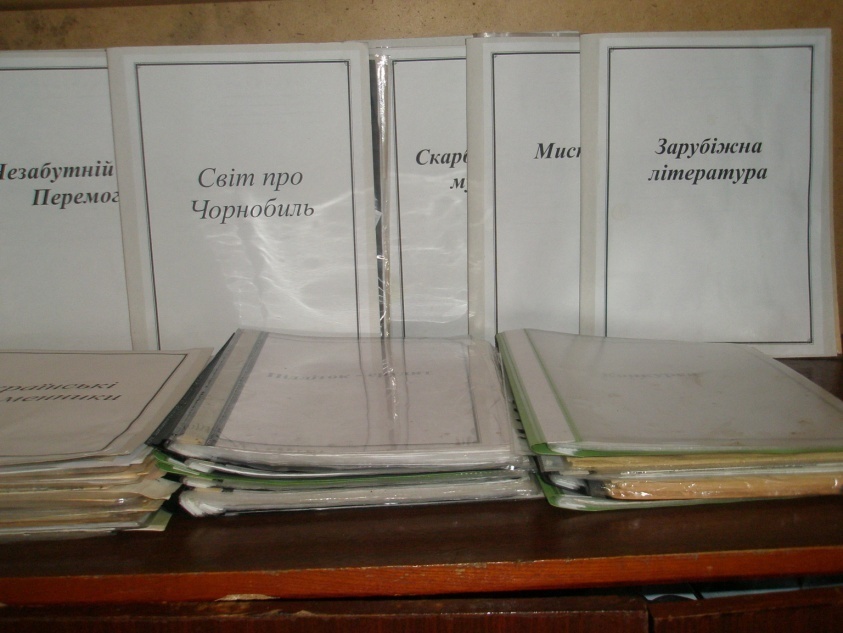 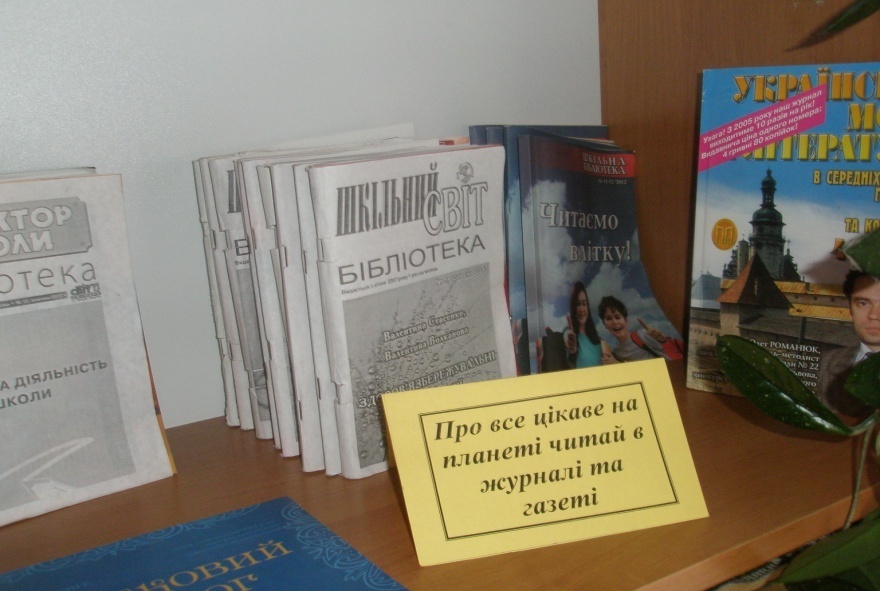 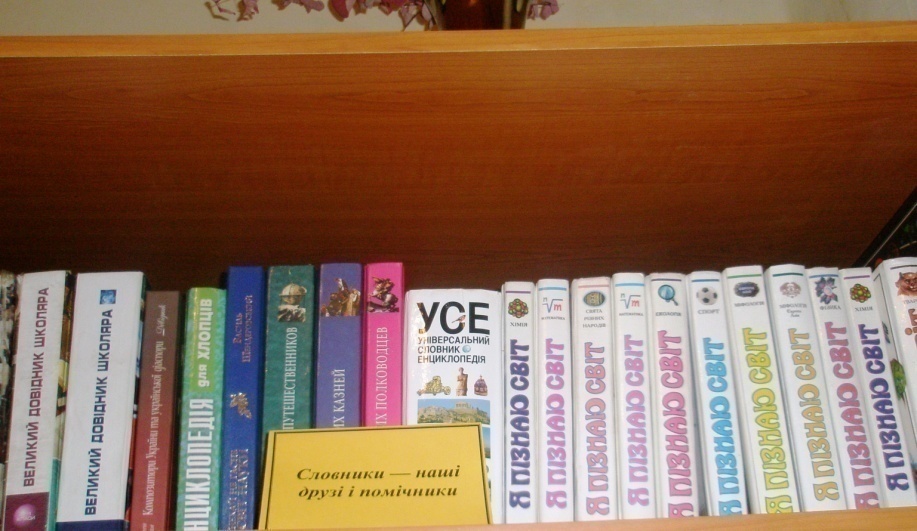 Інформаційна робота
Дні інформації, бібліотек, книг, фахівця
Інформаційні
виставки, вітрини
Рекомендовані списки
літератури
Групові, індивідуальні
бесіди, консультації
Інформаційні 
огляди літератури
Години інформації
цікавих повідомлень
Виставки нових
надходжень
Інформаційні
бюлетні, листи
Інформаційні
вікторини
Інформаційний куточок «Пам'ятки і знаменні дати»
Тематичні 
інформаційні списки
літератури
Інформаційне
обслуговування
вчителів та учнів
Історичні
факти
Інформаційні
радіосторінки
Лекція 
інформація
Знання – настільки дорогоцінна річ, що їх не соромно добувати з будь-якого джерела
                                                                                                                            (Ф. Аквінський)
Інформаційні виставки
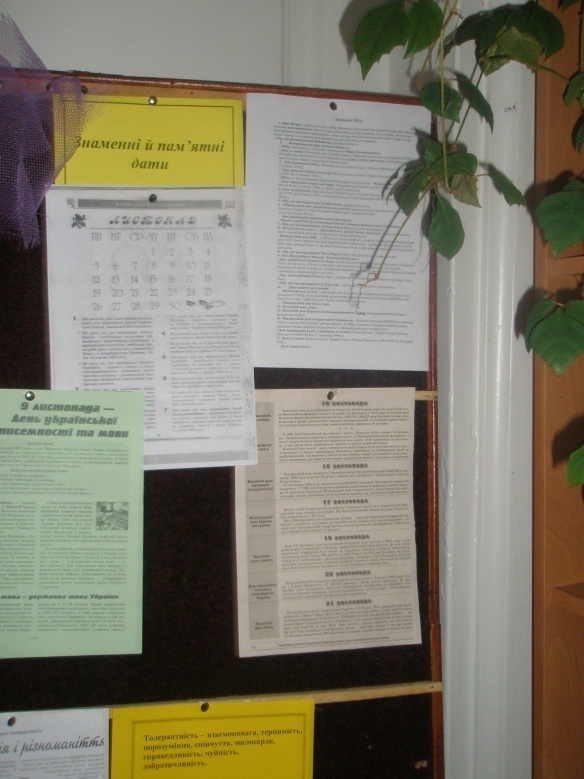 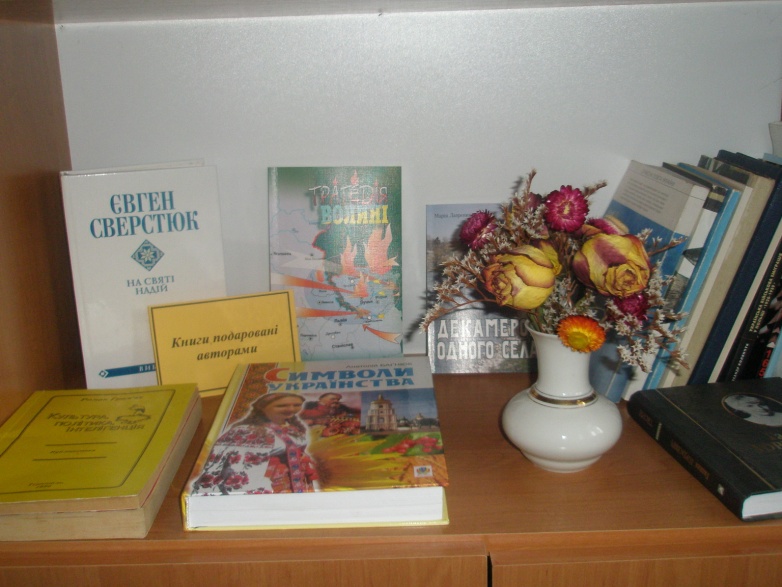 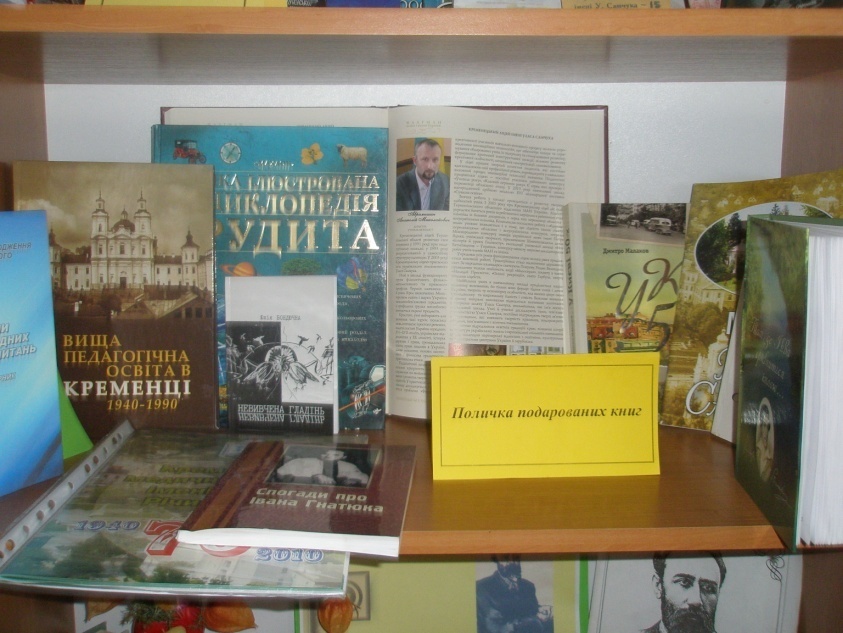 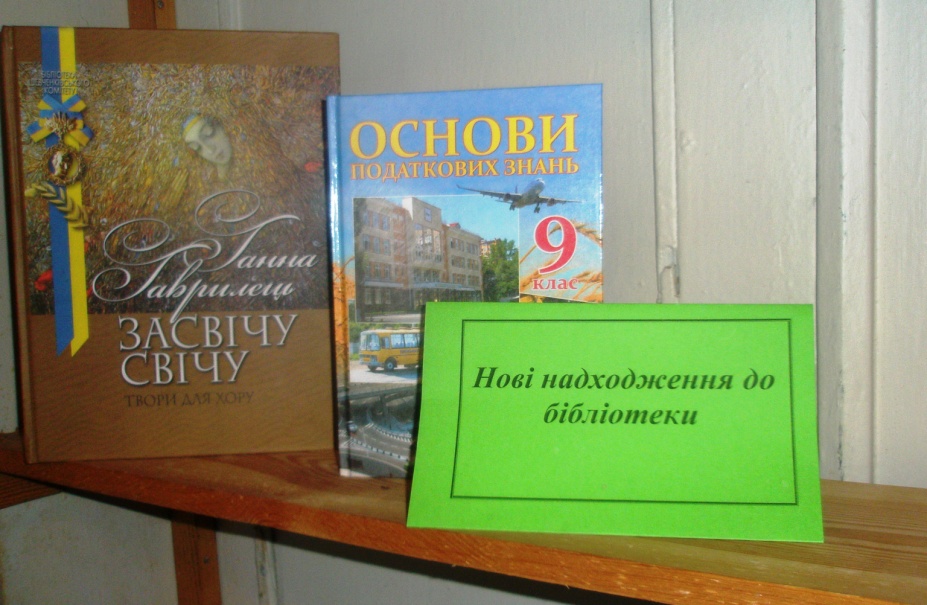 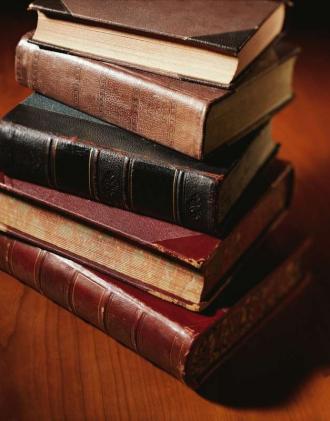 Вивчення та розвиток      читацьких інтересів
Вивчення читацьких 
інтересів
Вивчення читацьких інтересів
 індивідуальні бесіди;
 аналіз  читацьких формулярів;
 анкетування для виявлення
читацьких інтересів;

  Розвиток читацьких інтересів
 захист читацьких формулярів;
 індивідуальні бесіди про цікаві 
книги;
 співпраця з груповими керівниками
По залученню до читання учнів
 обслуговування при зверненні за
 інформацією. 
робота з обдарованими дітьми

Виховання культури читання
  Екскурсії
Домашня бібліотека
Сімейне,  голосне, позакласне читання
Обговорення книг, вікторини,
 конкурси. бесіди
БІБЛІОТЕКА
Розвиток читацьких
інтересів
Виховання культури
читання
Робота з учнями
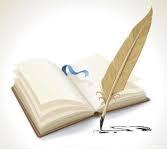 Бібліотечний
актив
Акція 
«Живи книго»
допомога у обробці
нової літератури
стенд підвищення
бібліотечної культури
«Про книгу і 
бібліотеку»
видача, повернення
книг
Екран збереження 
Підручників
«Живи книго»
ремонт книг
пости 
бережливих
рейди-перевірки
підручників
індивідуальні, групові консультації, поради, бесіди 
щодо правил користування і збереження книг
виставки кращих підручників
бібліотечні  заняття, години, бюлетні
робота з учнівським самоврядуванням
залучення учнів до проведення масових заходів
"Книжки – кораблі думки, що мандрують хвилями часу" (Френсіс Бекон)
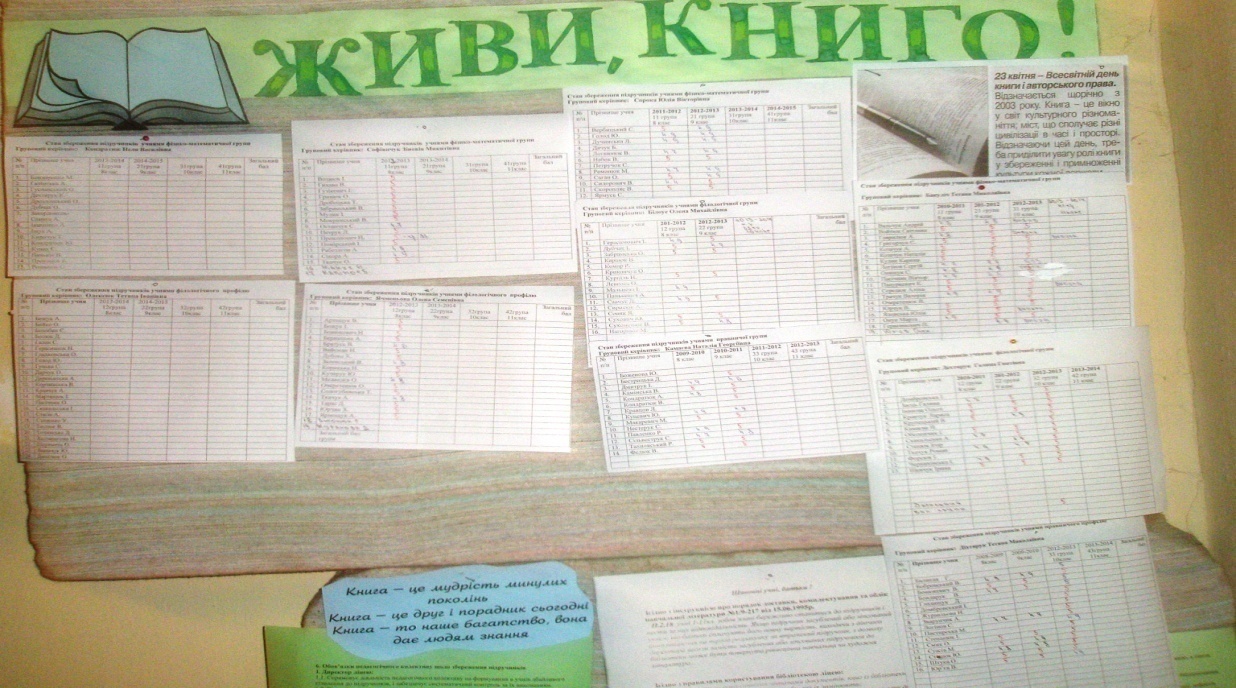 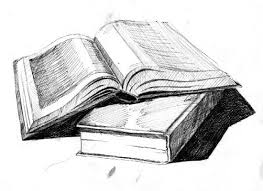 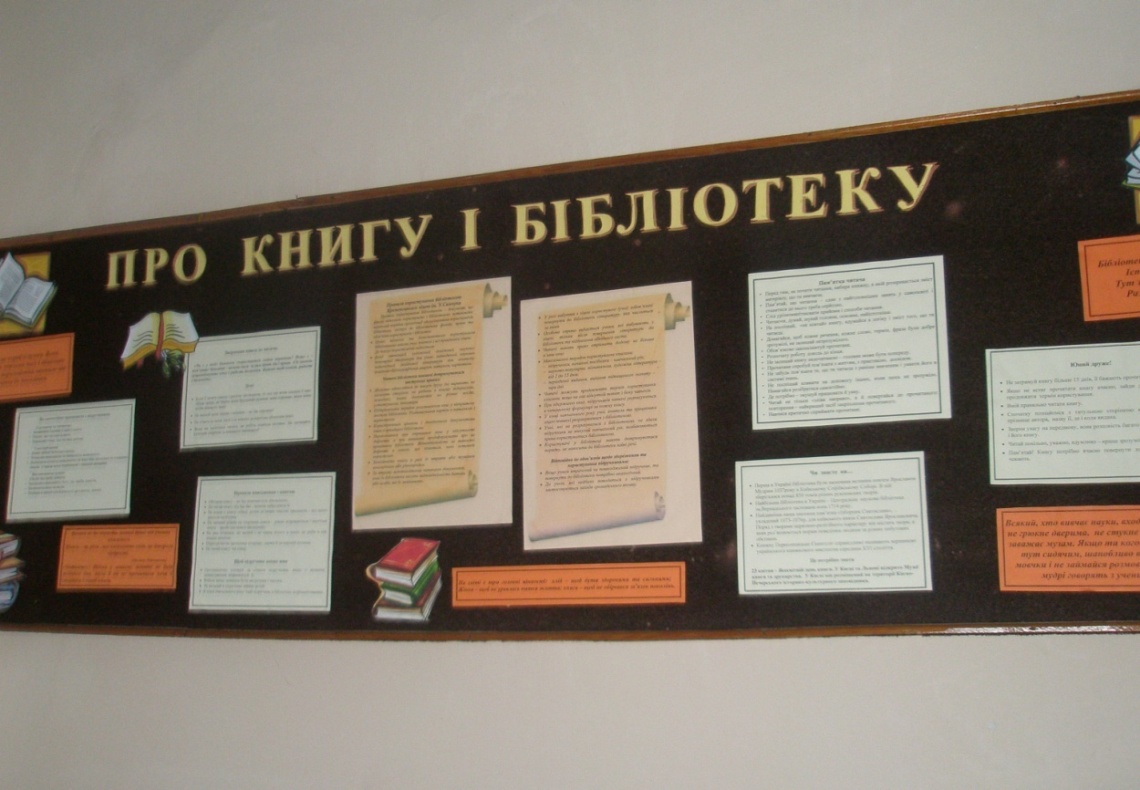 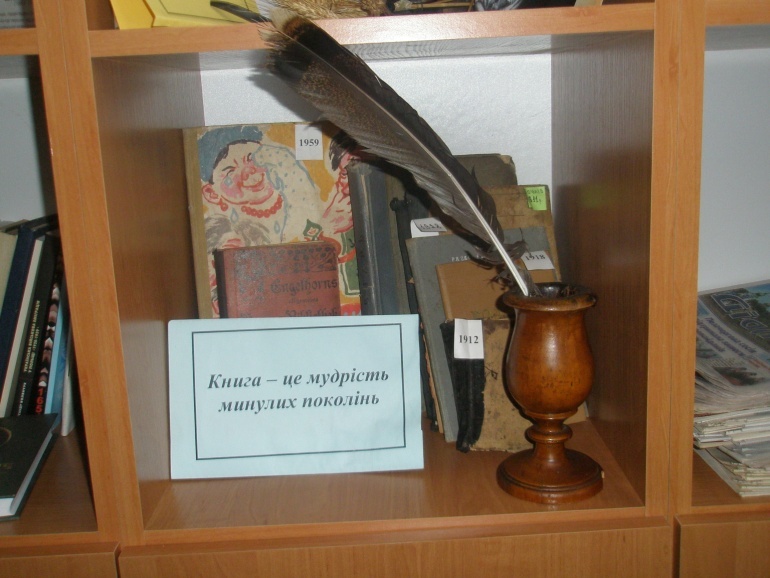 Бібліотечні заняття
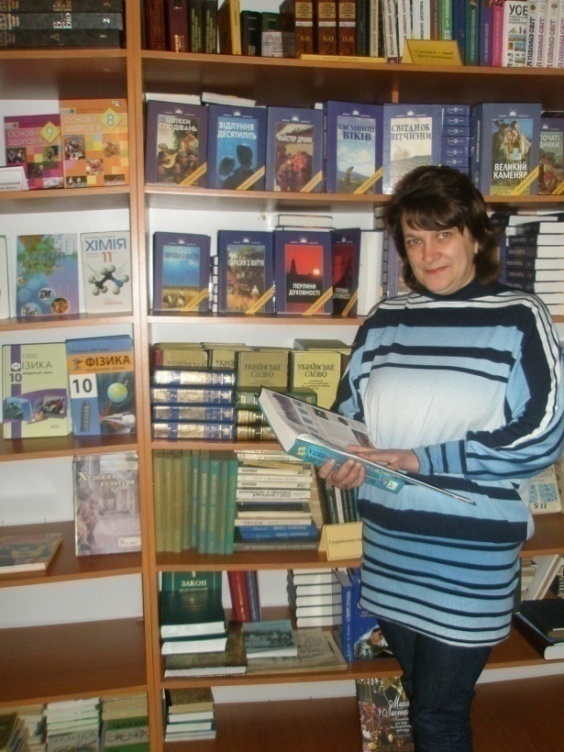 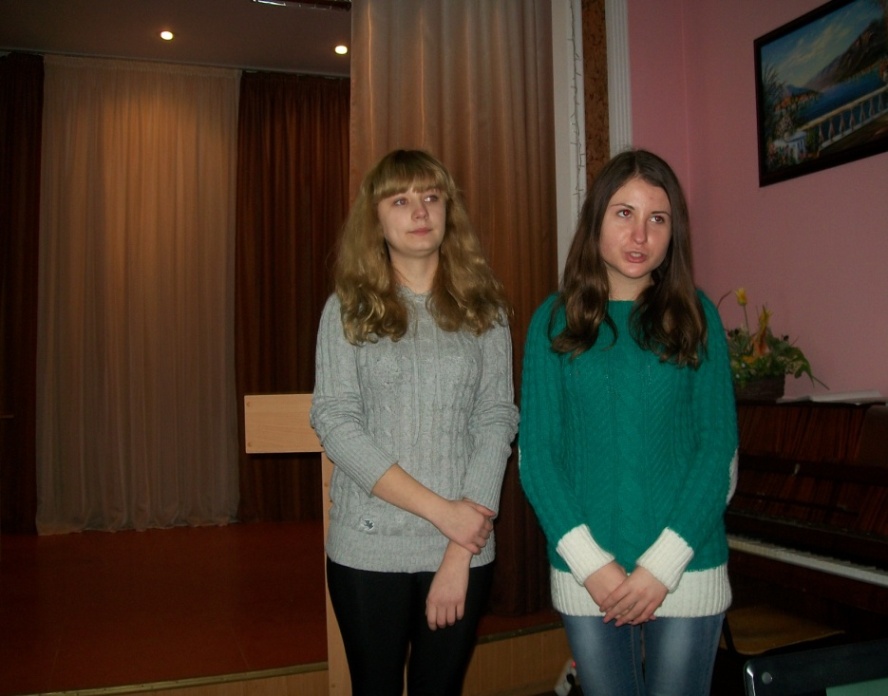 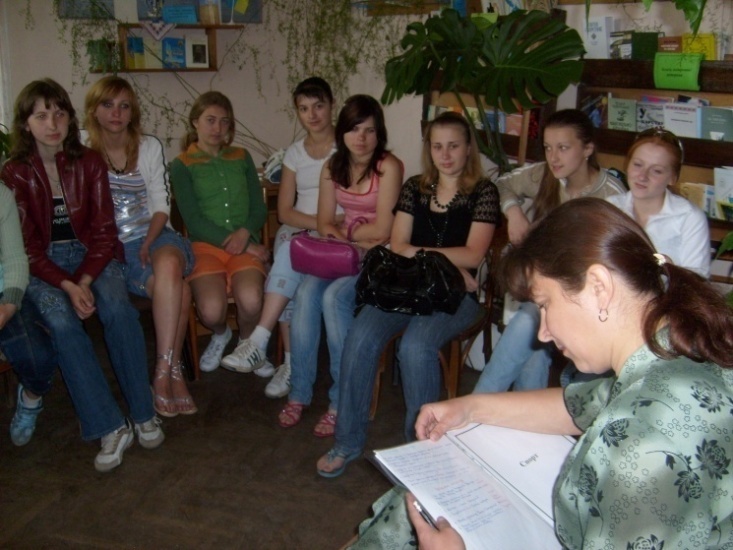 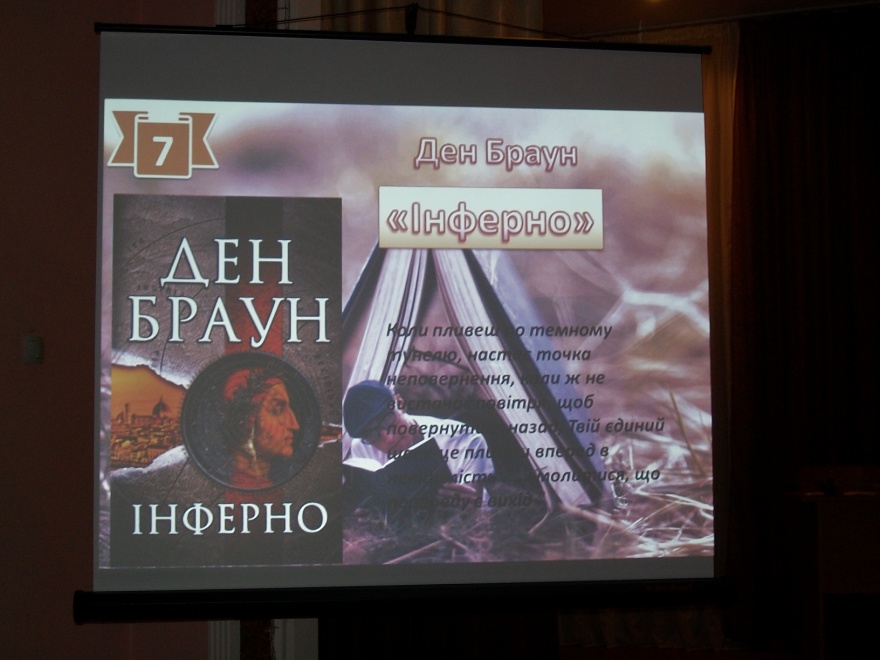 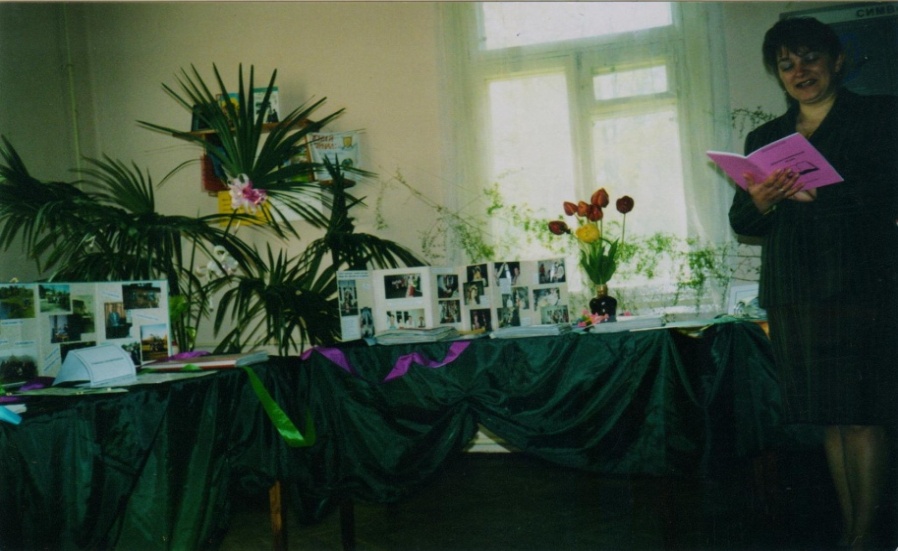 Класифікація бесід
За 
охопленням
читачів
В залежності
від культури
читання
За педагогічною направленістю
За змістом
При 
запису 
читачів до
бібліотеки
При
рекомендації
і видачі книг
При
поверненні
книг
читачам
Пробібліотеку
Індивідуальні
З читачами,
які не мають
елементарної
культури
читання
Групові
Про
читацькі
інтереси
В залежності від характеру
читацького запису
З читачами,
які оволоділи
основами
культури
читання
При
визначеному
запиті
При
невизначеному
запиті
Про
культуру
читання
Про 
конкретні
книги
При
конкретному
запиті
При
тематичному
запиті
З читачами з
високою
культурою
читання
Тематичні
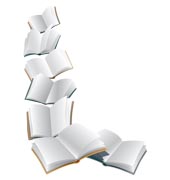 Робота з вчителями
Огляди літератури: 
«Новинки педагогічної літератури»
Ведення картотеки
«Новий навчальний підручник»
Навчальна, методична, 
виховна робота
Перегляди, виставки 
літератури до предметних тижнів
Тематичний куточок: 
«Освітній простір України»
Робота психолога, 
 вчителя-предметника
Презентації,
 прем'єри методичної літератури
Виступи на педрадах, нарадах
групового керівника
Засіданнях групових керівників, 
методичних засіданнях
Позакласні заходи
Підбір літератури для 
різноманітних свят, виховних  годин
Тематика форм роботи
 для групового керівника
Бесіди, консультації
«Навіть наймудрішому є чого вчитися» (Сантаяна).
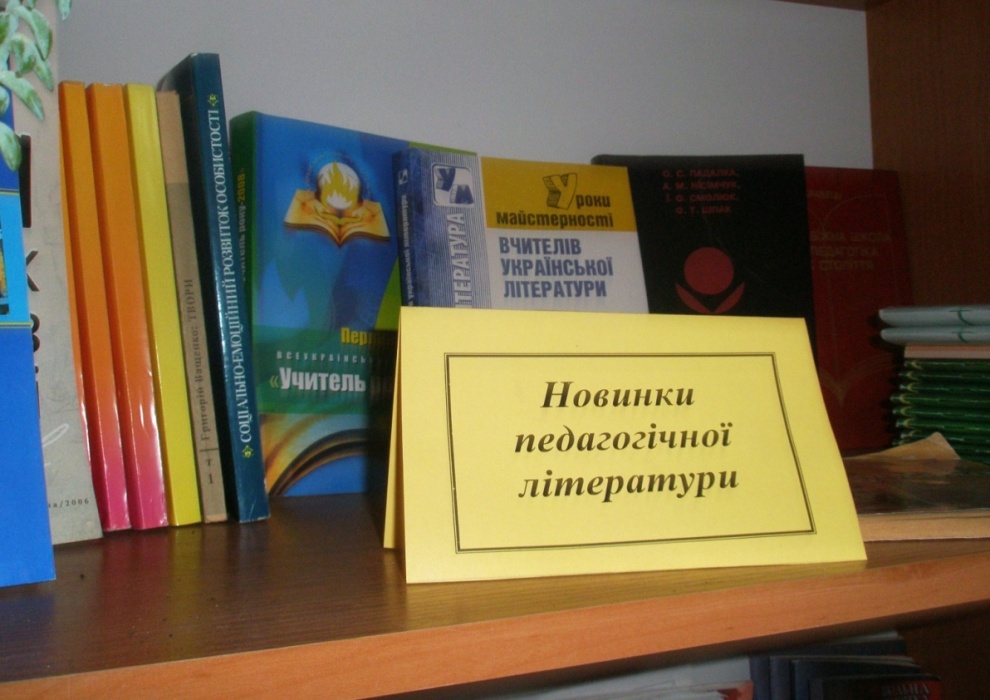 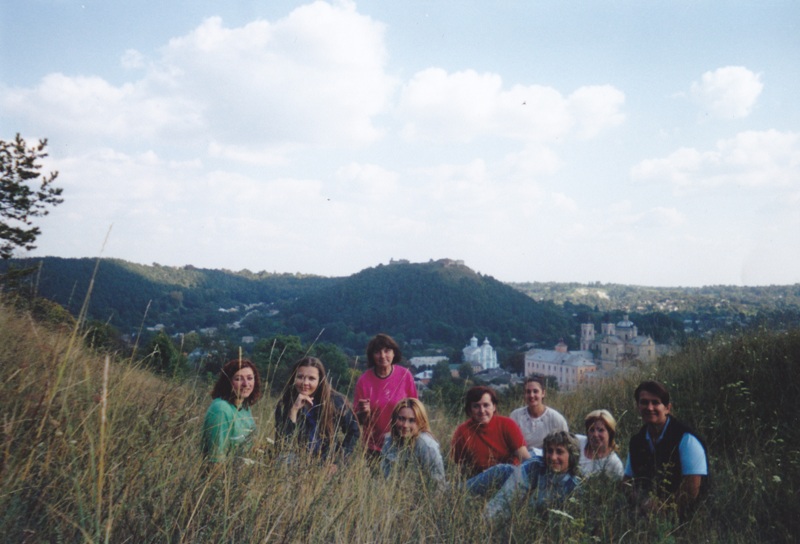 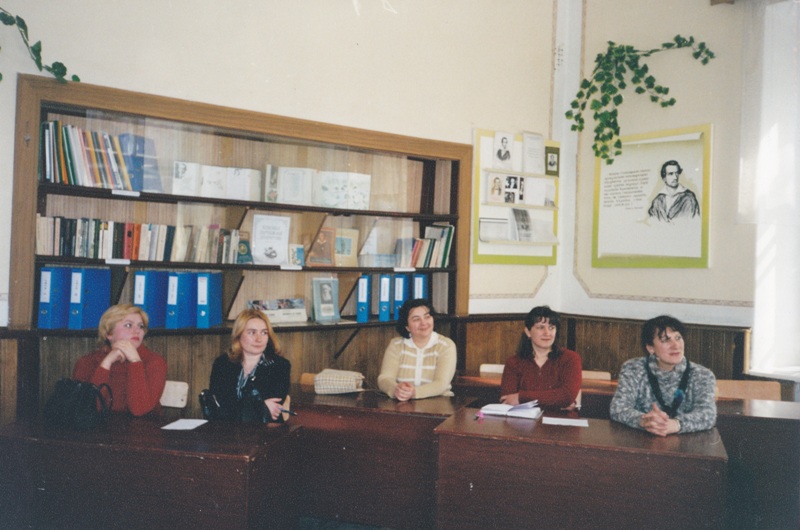 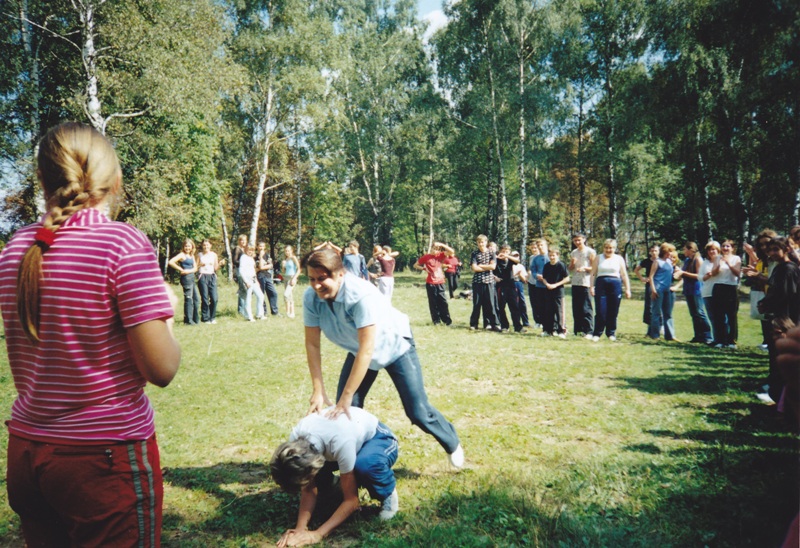 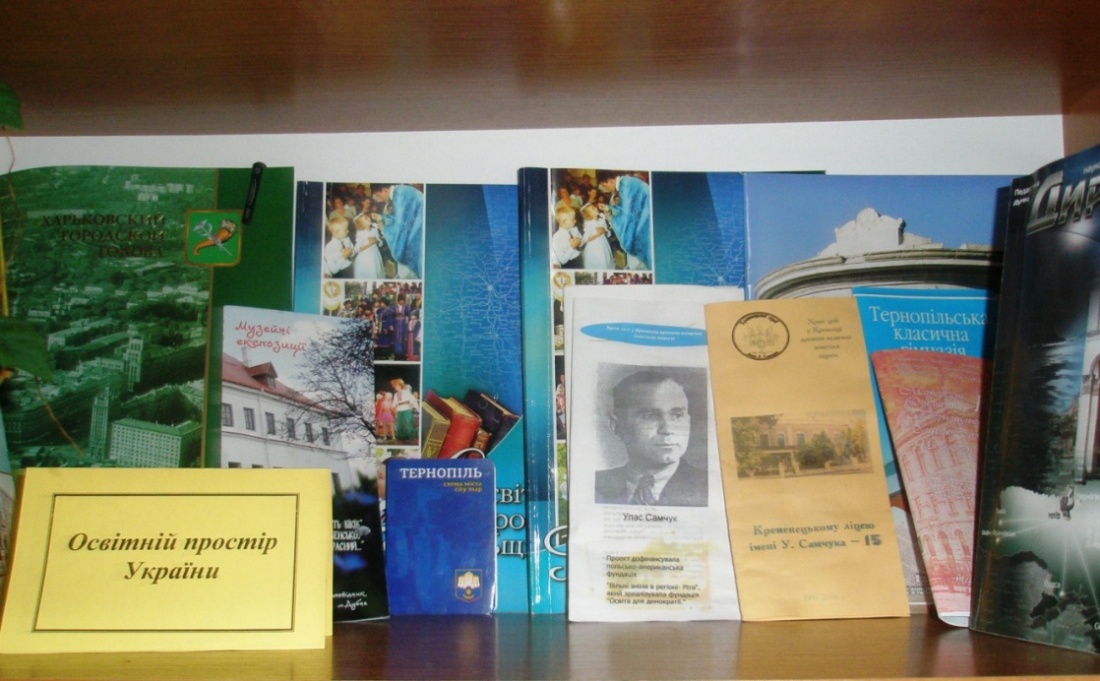 Робота з батьками
Виступи на батьківських
 конференціях, зборах
Бесіди, консультації
Книжкові виставки, 
огляди літератури
Хвилинки цікавих 
повідомлень
Дні відкритих дверей, 
екскурсії
Робота з батьками
Анкетування
Картотека 
«Робота з батьками»
Якщо твої наміри розраховані на  рік сій жито, на десятиріччя – саджай дерева, на віки – виховуй дітей
 (Нар. твор.)
Презентація роботи бібліотеки для учнів та батьків нового набору
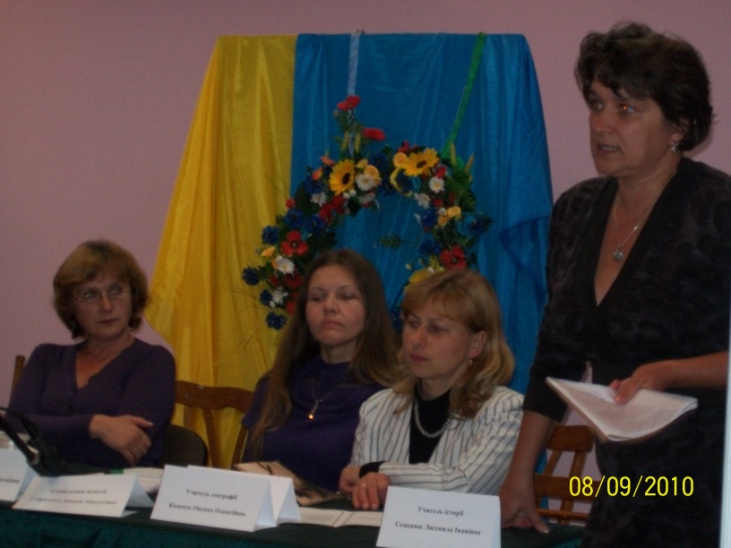 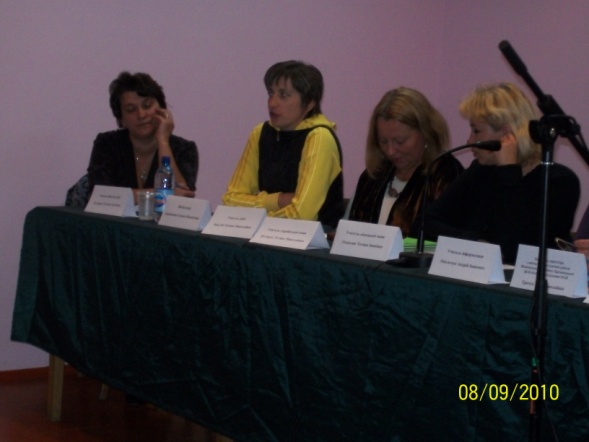 Краєзнавча робота
Історичне
 краєзнавство
Тематичний куточок: «Кременець – від давнини до сучасності»;
Книжкова виставка: «Стежками історії рідного краю»; Дні міста; Історичні мандрівки;
Уроки краєзнавства; Краєзнавчі читання; Вікторини; Екскурсії в краєзнавчий музей міста та історичними місцями краю
Природно-географічне 
краєзнавство
Бесіди-огляди;
Мандрівки порідному місту;
 Екскурси в природу;
 Краєзнавчі альманахи;
Архітектурне
краєзнавство
Архітектурні  подорожі;
Усні журнали;
Книжкові виставки;
Екскурсії цікавими і пам’ятними місцями області;
Народознавче
краєзнавство
Уроки народознавства; Народознавчі свята; Родинні свята; Обрядові вітальні;
 Фольклорні свята; Українські вечорниці; Виставки декоративно-ужиткового мистецтва
Літературне
 краєзнавство
Літературні зустрічі з письменниками; Вечори поезії; Літературно-музичні вітальні;
Години  літературного краєзнавства; Презентація нових поетичних збірок;
Мистецько-художнє
 краєзнавство
Художньо-пізнавальні години; Мистецькі подорожі; Години живопису;
Мистецькі діалоги, години, колаж; Літературно-мистецький салон; Вечори-портрети;
Музичні ікебани, подорожі; Пісенні вернісажі;
Екологічне 
краєзнавство
- Дні довкілля
- Дні екологічних знань
- Екологічні години, марафони, рейди, круїзи, диспути, діалоги
Краєзнавчий куточок
Мій рідний край, моя історія жива…
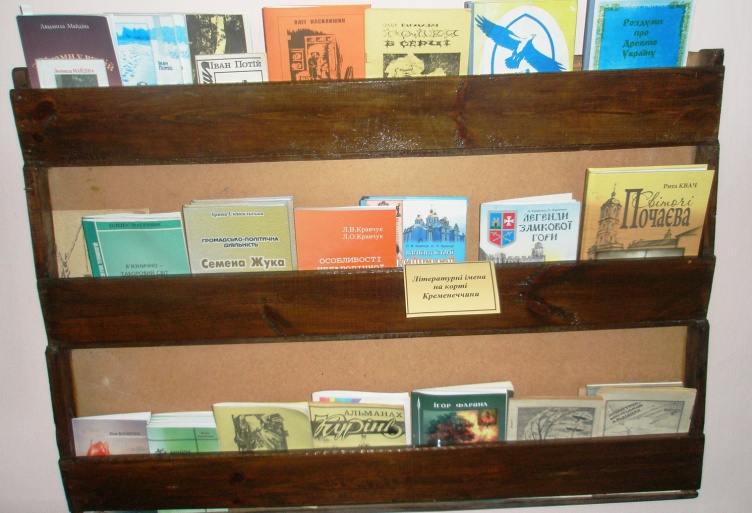 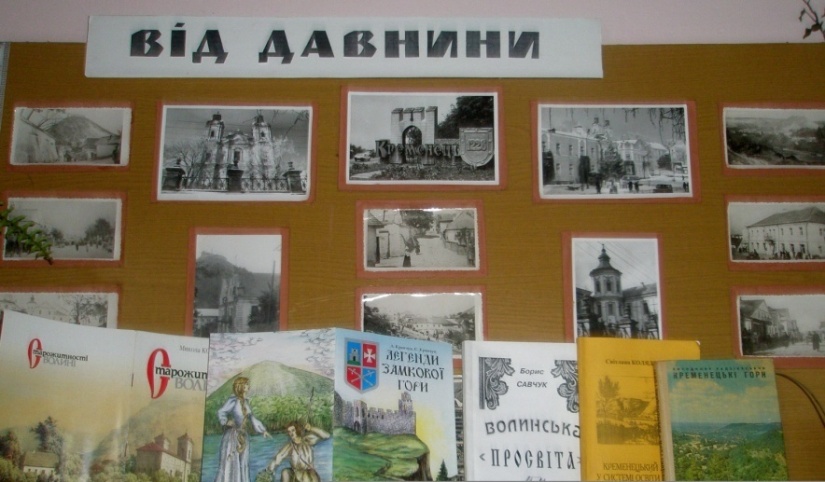 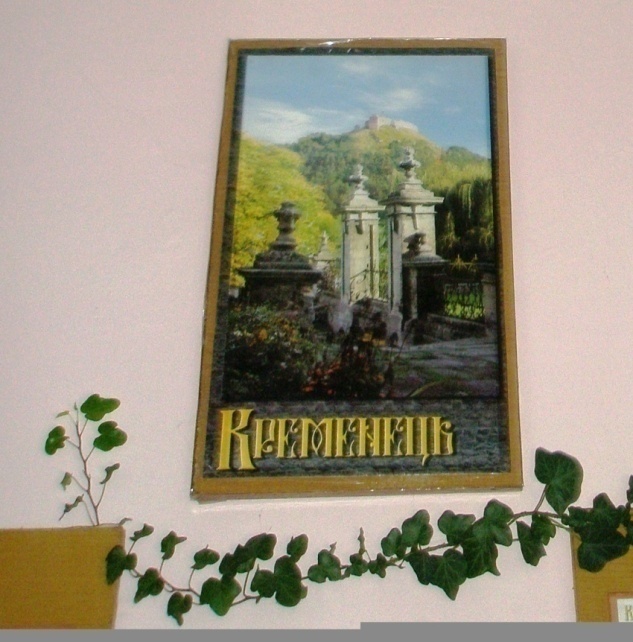 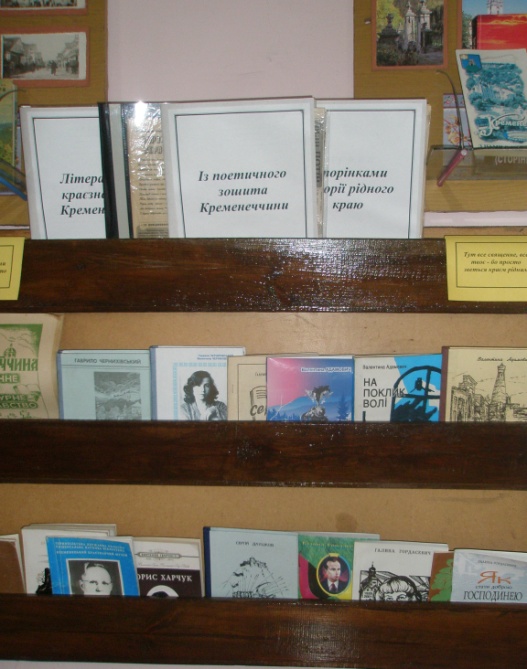 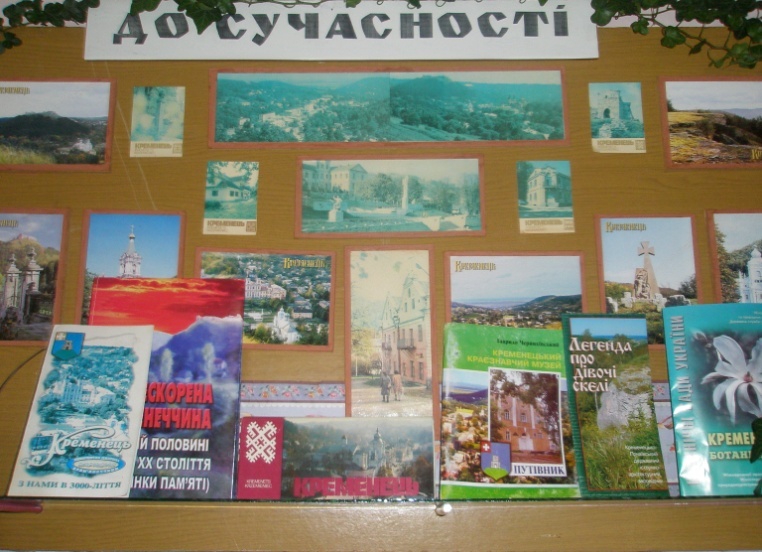 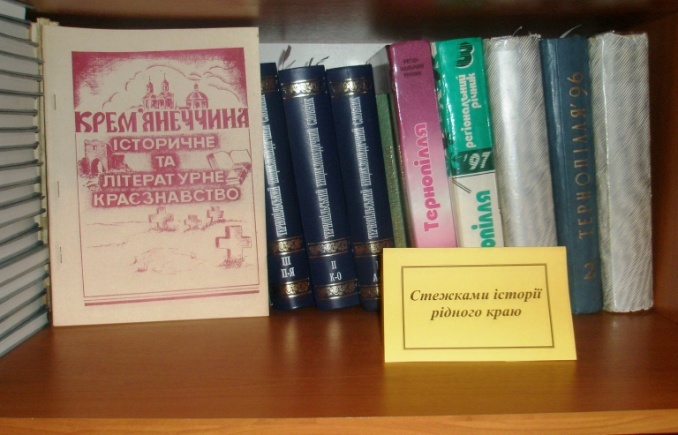 Масова робота
Усна форма
Наочна форма
Акція “Подаруй бібліотеці
книгу”,  аукціон знань
Книжкові виставки
Банк історичних фактів,
бенефіс читача, брейн-ринг
Бібліотечні плакати
Бібліографічна  гра, альбом,
лото, калейдоскоп,  вікторина
Альбоми
Вечір книги, діалог, зустрічі,
портрет, запитань і відповідей
Прем'єра книги, презентація книги,
поле чудес
Година цікавих повідомлень,
голосні читання, гра-подорож
Прес-діалог, калейдоскоп, конференція
День бібліографії, знань книги,
інформації, фахівця, скорботи.
П'ять хвилин з мистецтвом,
поетичний альбом
Диспут, екскурсія, експедиція,
зоряна годин, інтелект-шоу
Подорож за книгою, літературною картою
Захист читацьких формулярів,
інформація-шоу
Обговорення книг, турнір ерудитів
Літературні:     ігри, лото, 
калейдоскоп,   подорож, суд,   лабіринт,   шоу, кругозори, свята, турнір, вечір, читання,  аукціон, диліжанс, ранок, літературно-поетична година, літературно-музичний вечір, вернісаж
Тематичні бібліотечні вечори
Театралізовані вікторини
Усний журнал,хронологічна гра
Лото-ерудит,   лекція-показ,
спогад, репортаж
Читацька конференція, олімпіада
Щасливий випадок
Книжкові виставки
Виставка
Експрес-виставка
Літературних героїв
Рекомендація
Аукціон
Жива виставка
Нових надходжень
Реклама
Бенефіс читача
Знайомство
Одного автора
Роздум
Відгук
Загублених книг
Одного жанру
Ситуація
Вікторина
Звукова виставка
Однієї книги
Словник
Відвертість
Імен
Осуд
Суперечка
Вернісаж
Ікебана
Пошук
Саморобок учнів
Діалог
Інформаційна
Презентація
Тест
Диспут
Календар
Питання
Творів дітей
Дослідження
Книжкових ілюстр.
Подорож
Тематична
Досьє
Кросворд
Порада
Хобі
Екскурсія
Конкурс
Ребус
Чайнворд
Експозиція
Казка
Реквієм
Фотовиставка
Тематичні куточки. Виставки
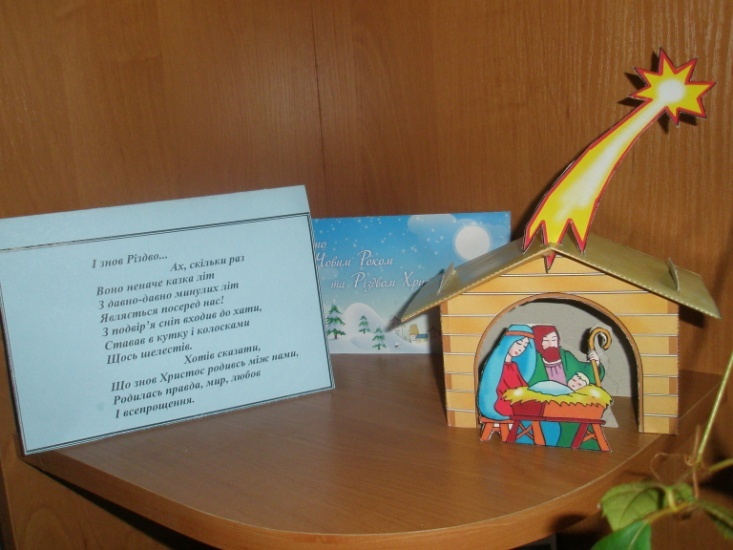 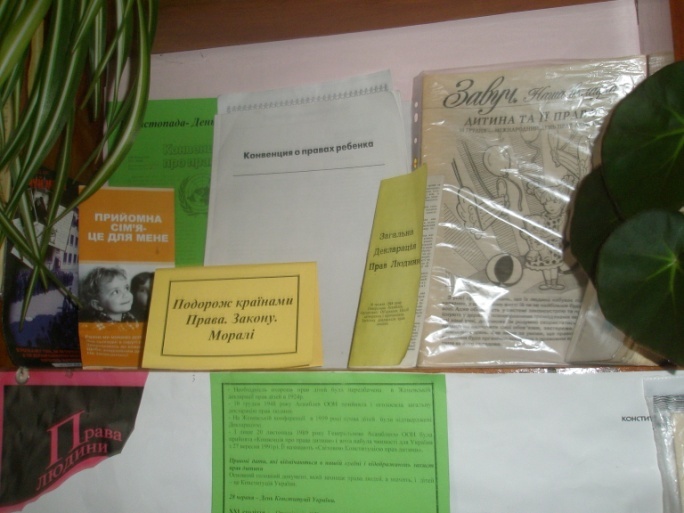 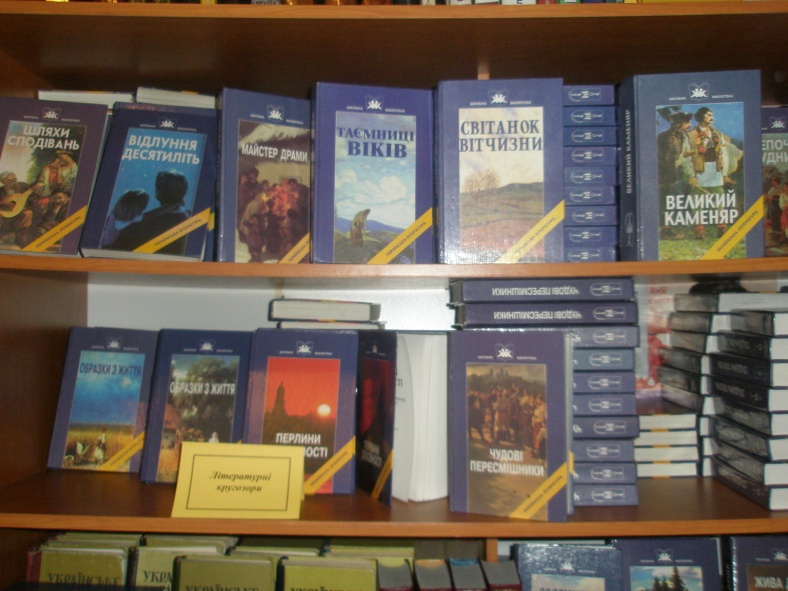 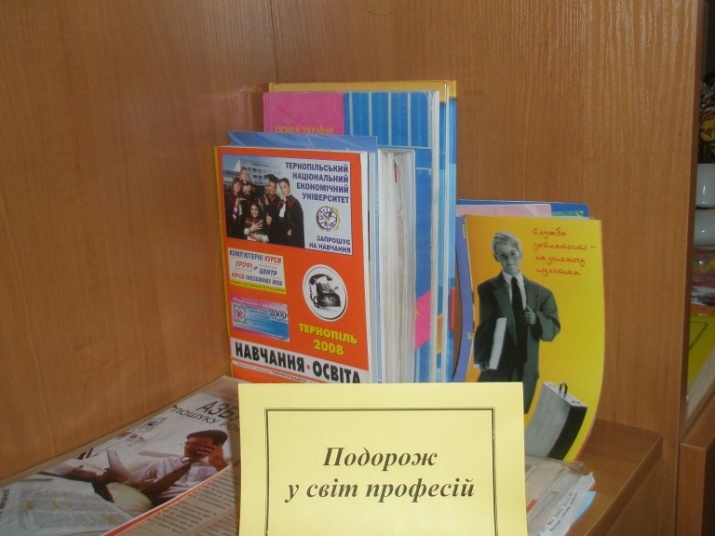 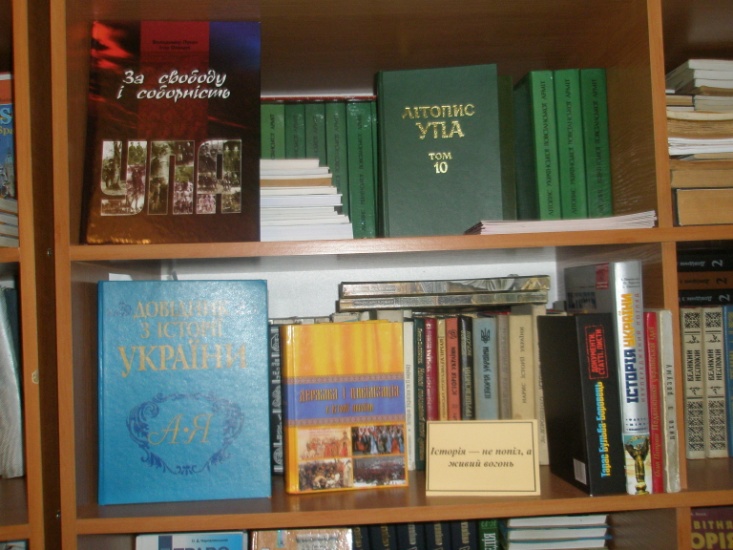 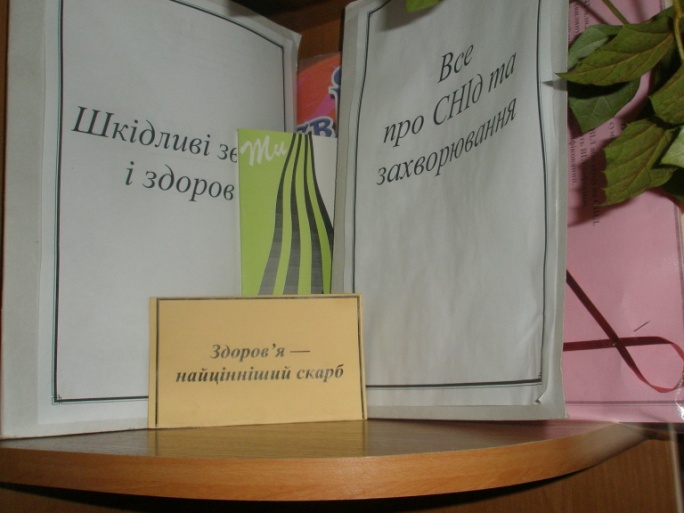 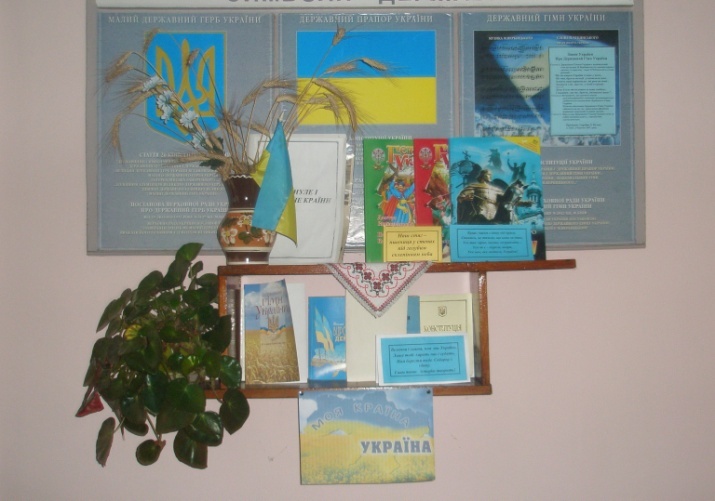 Предметні виставки
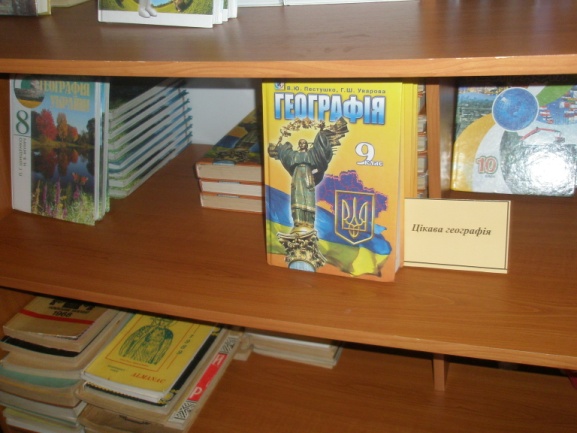 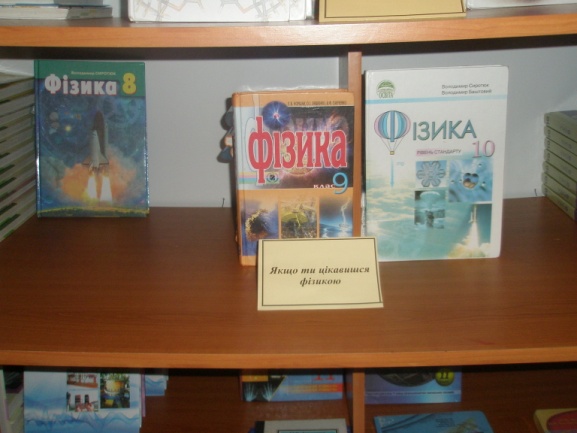 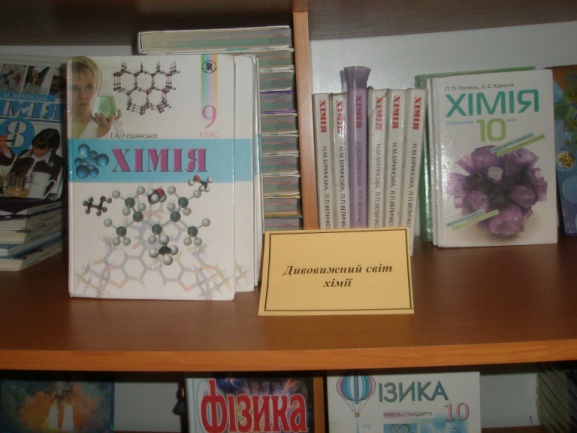 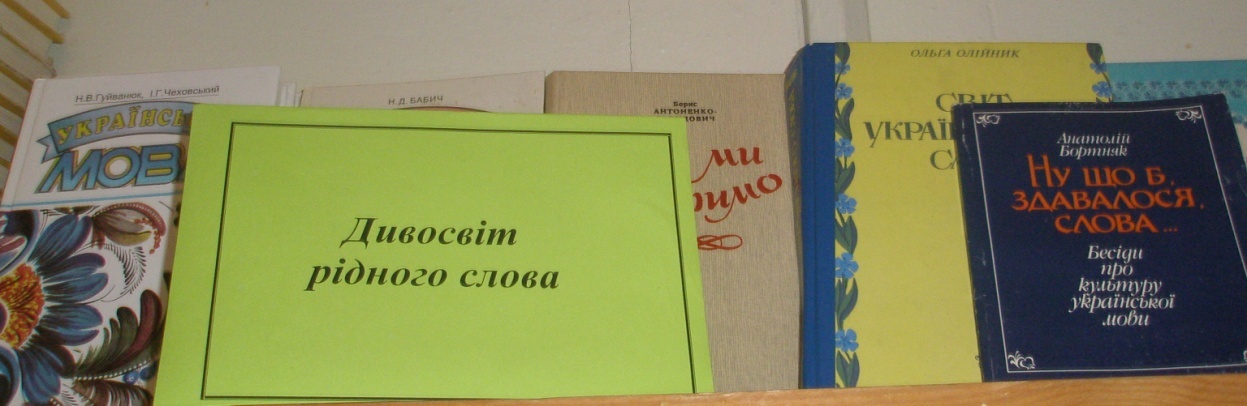 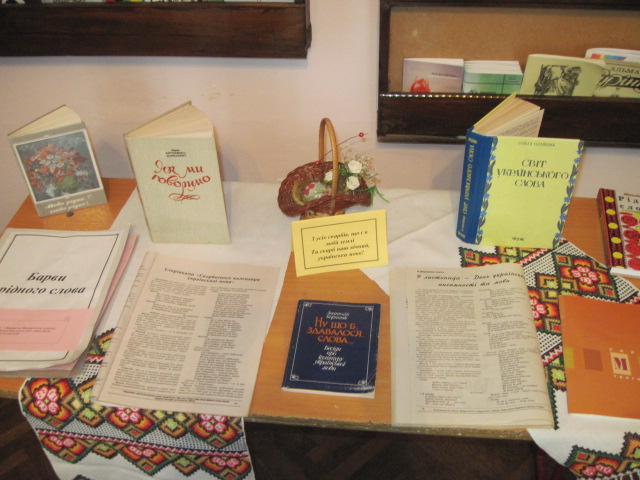 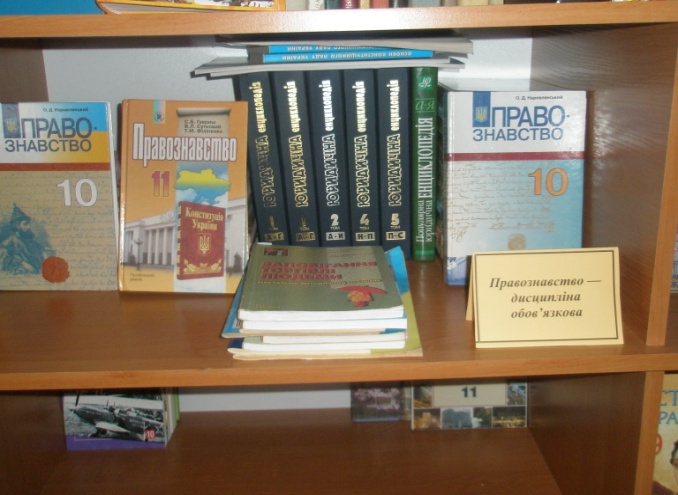 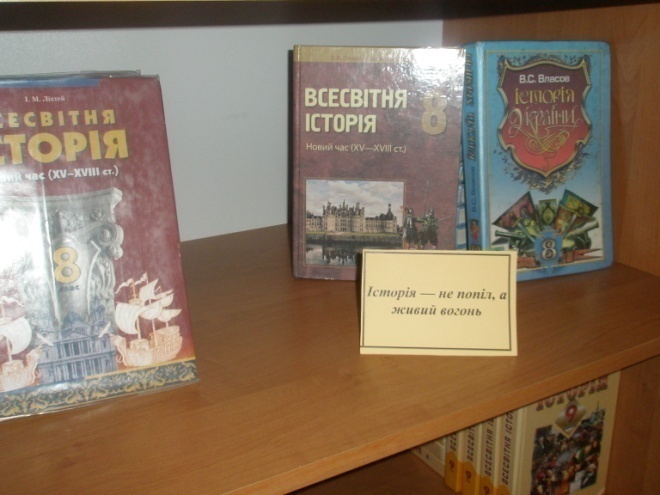 “Як з копійок складаються карбованці, так   і   з   крупинок   прочитаного складаються   знання...”
Літературні виставки
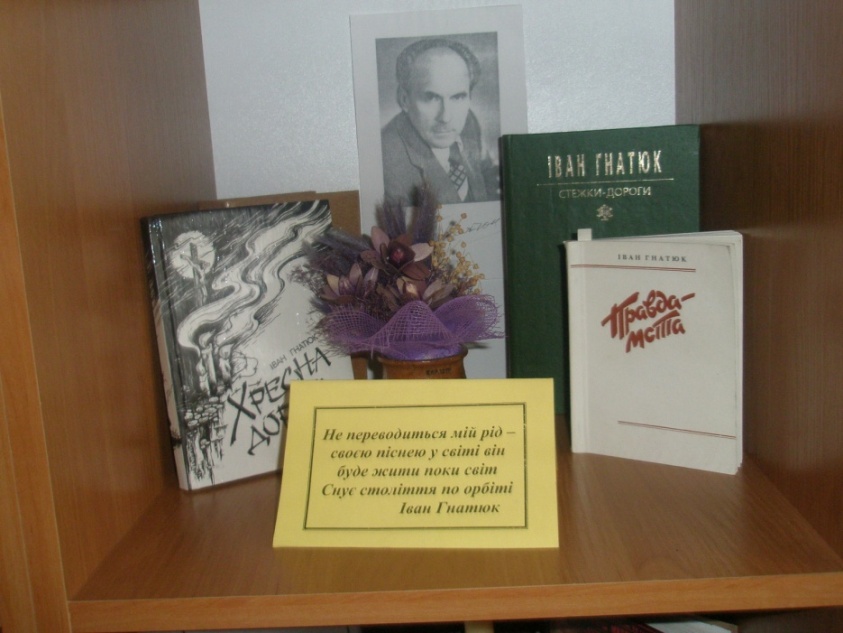 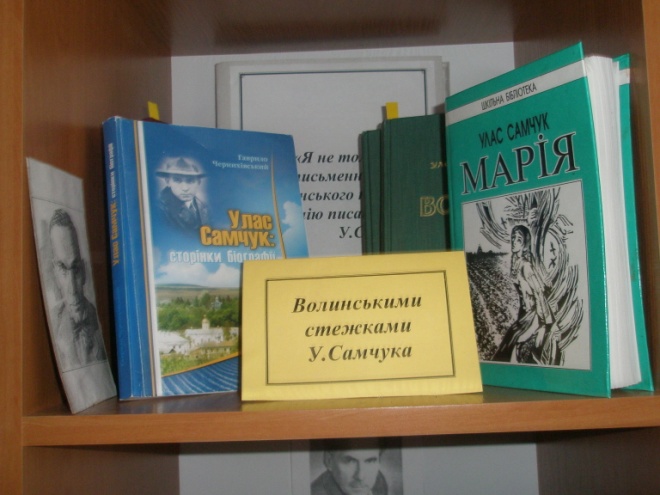 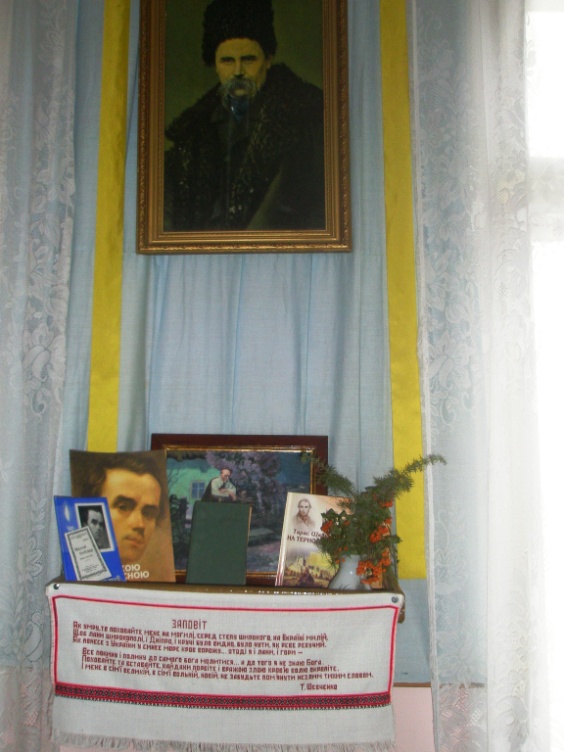 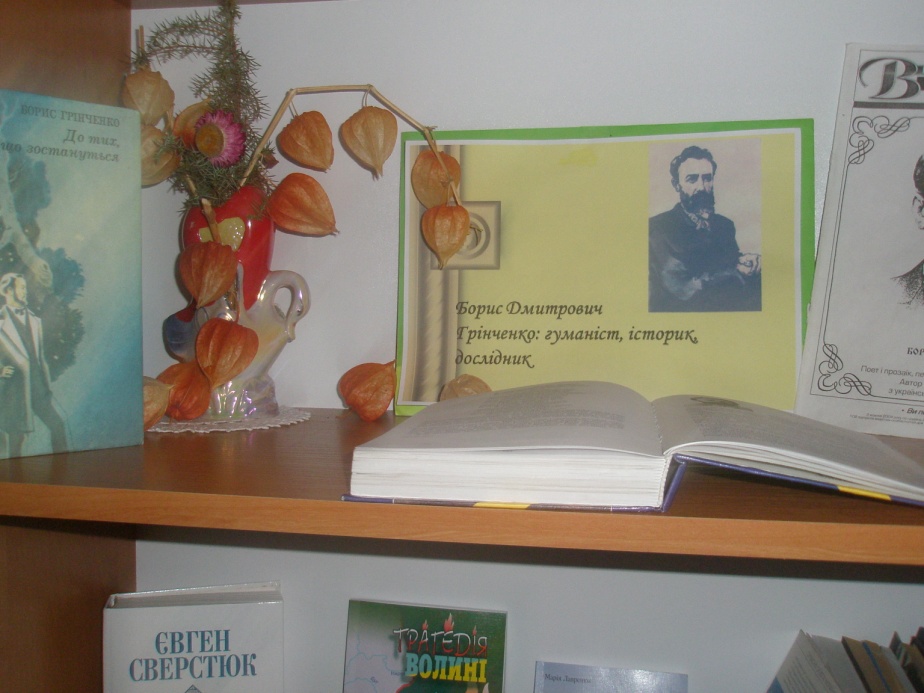 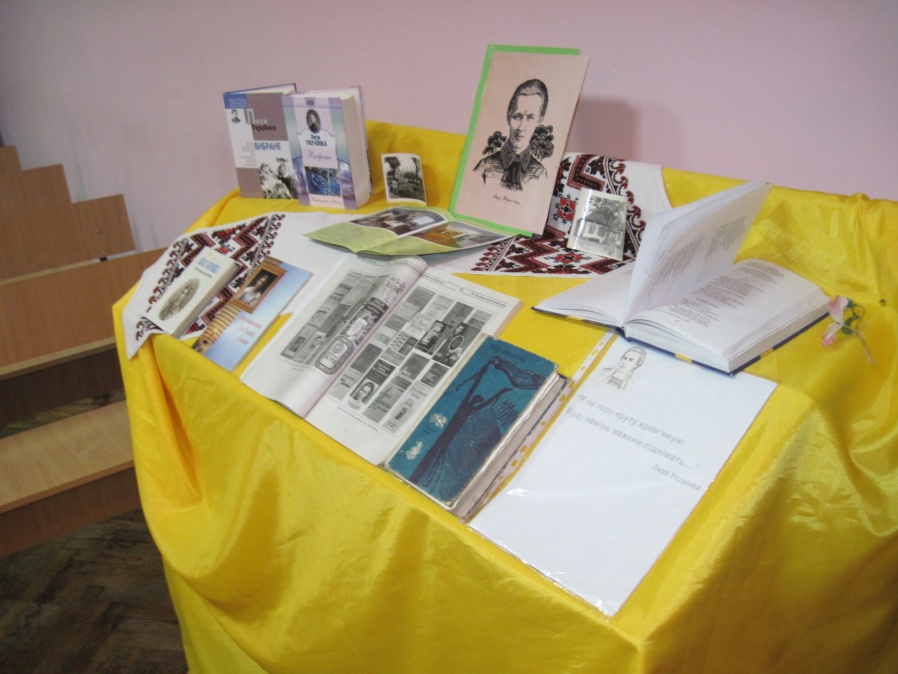 Виставки до пам'ятних дат
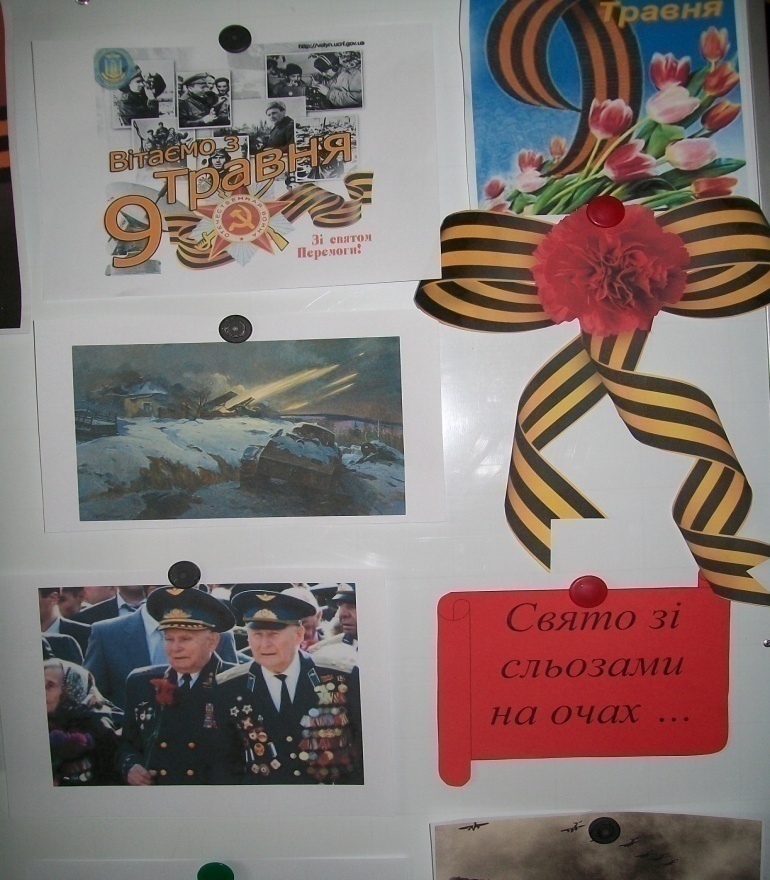 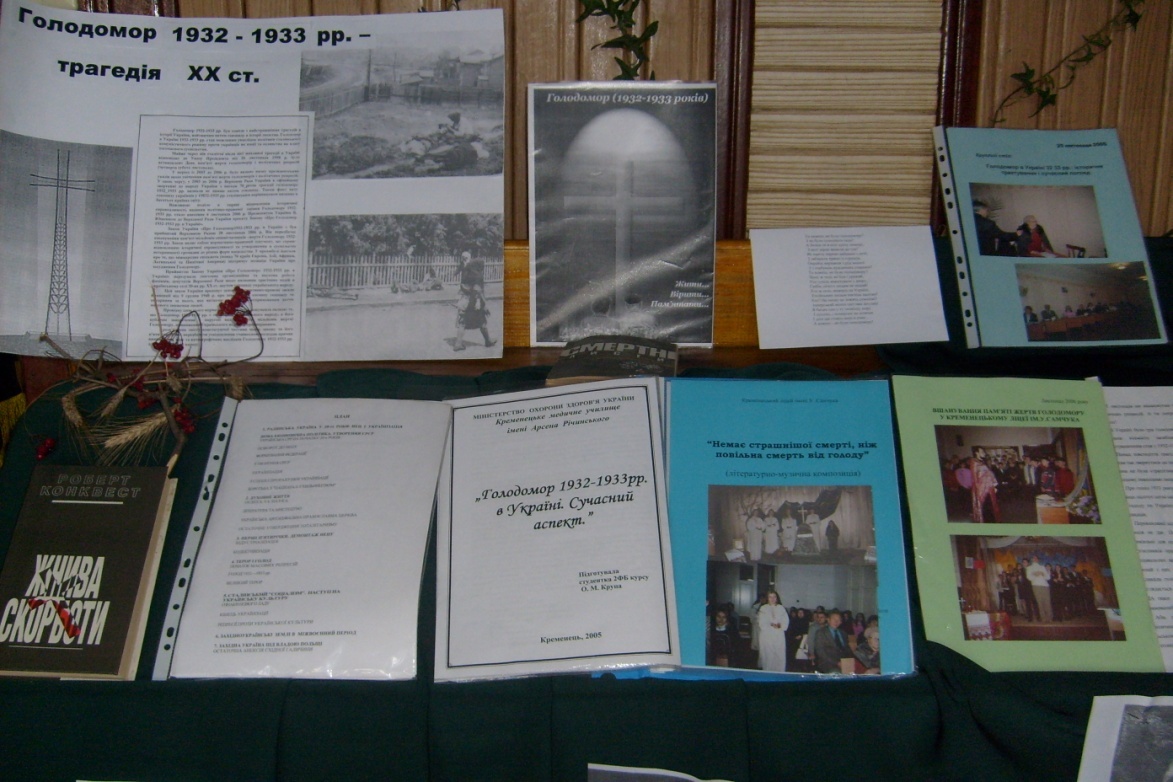 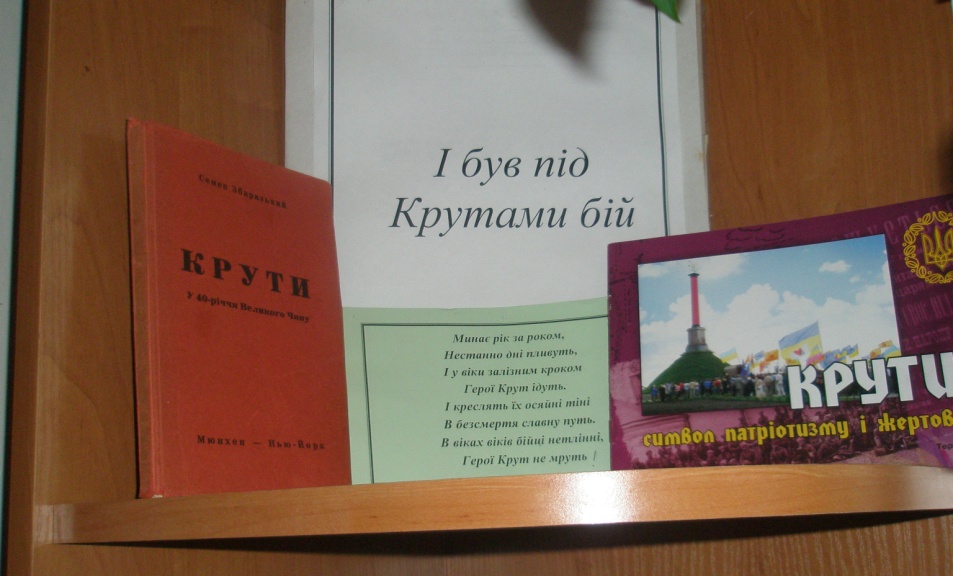 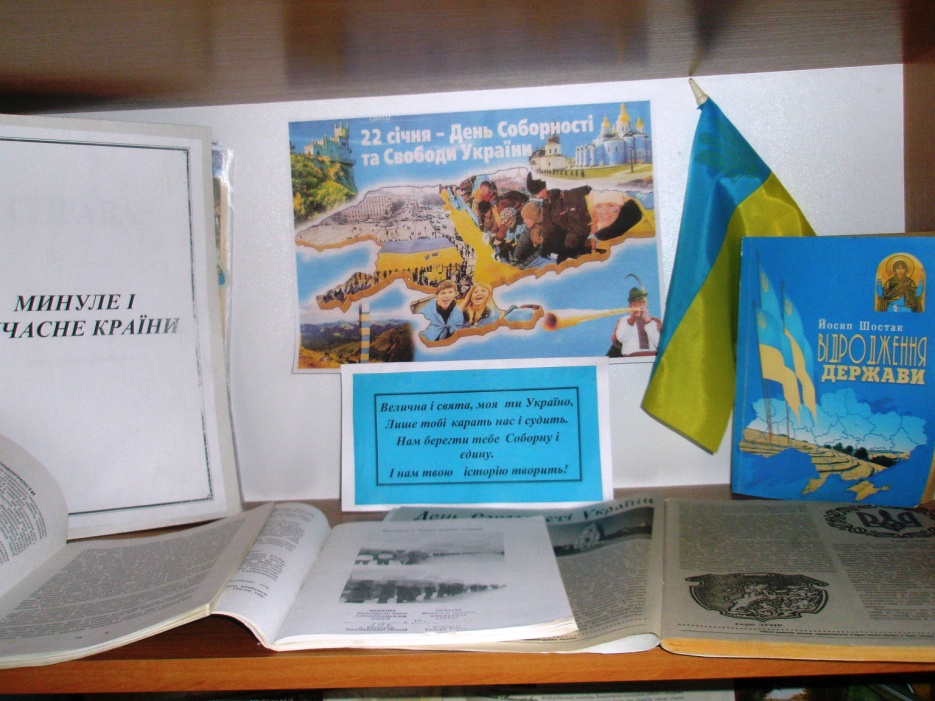 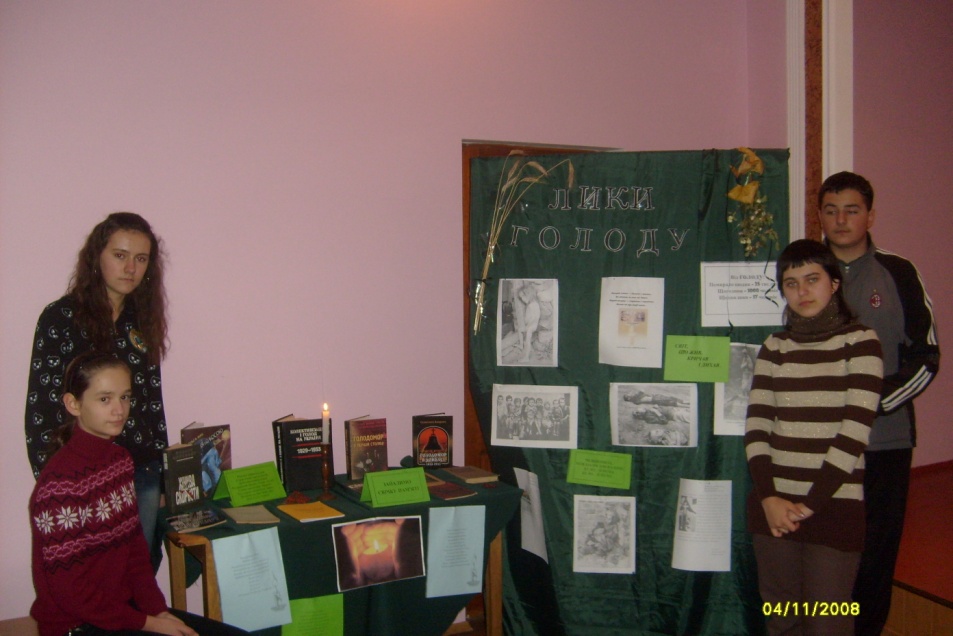 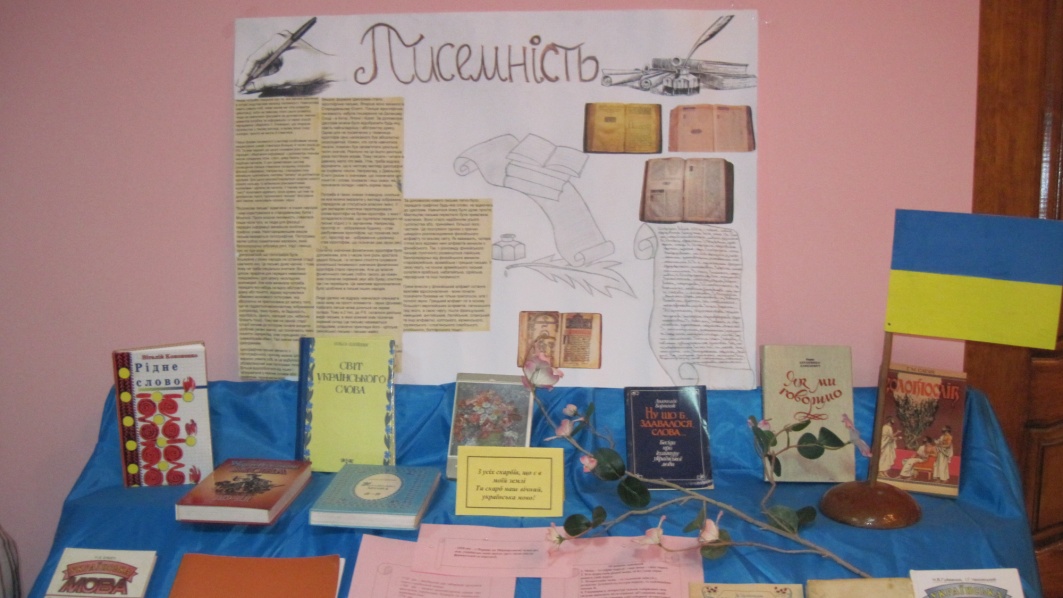 Масові заходи
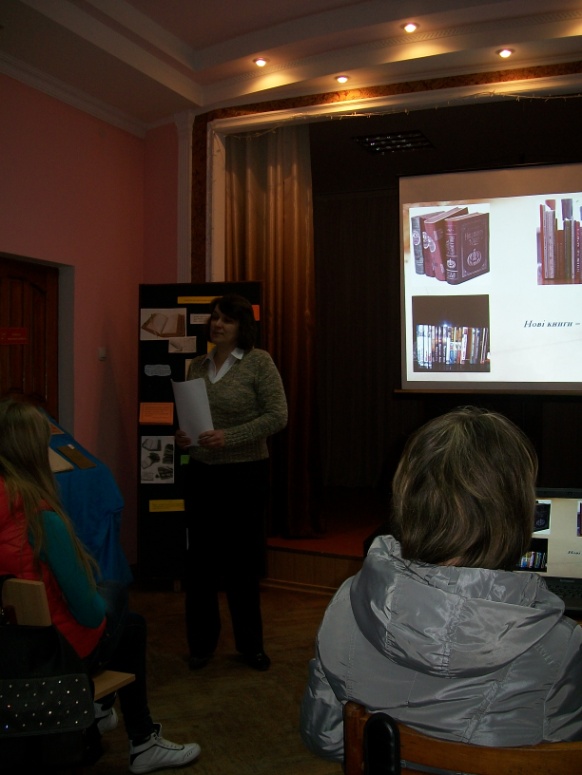 Тиждень книги. Заочна мандрівка: “Історія виникнення книги”
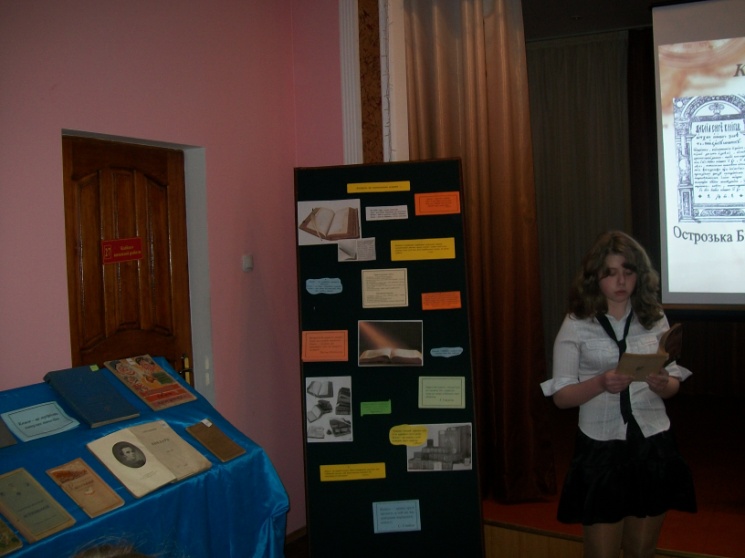 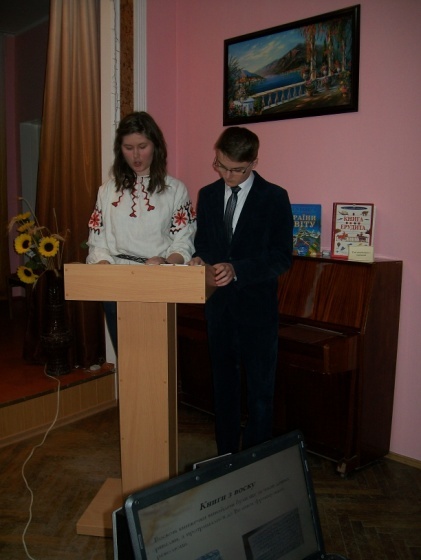 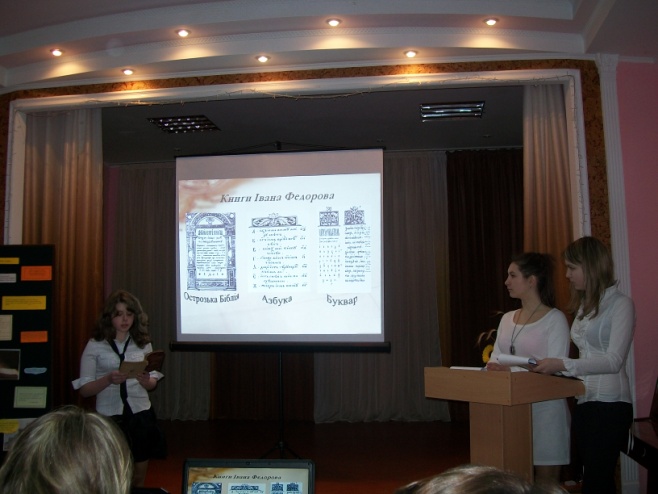 Тематичний вечір:   
”Слово до слова складається мова”
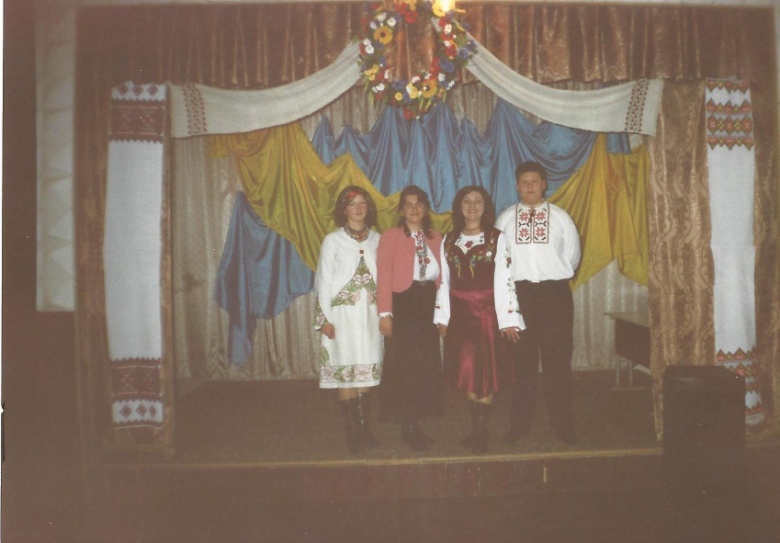 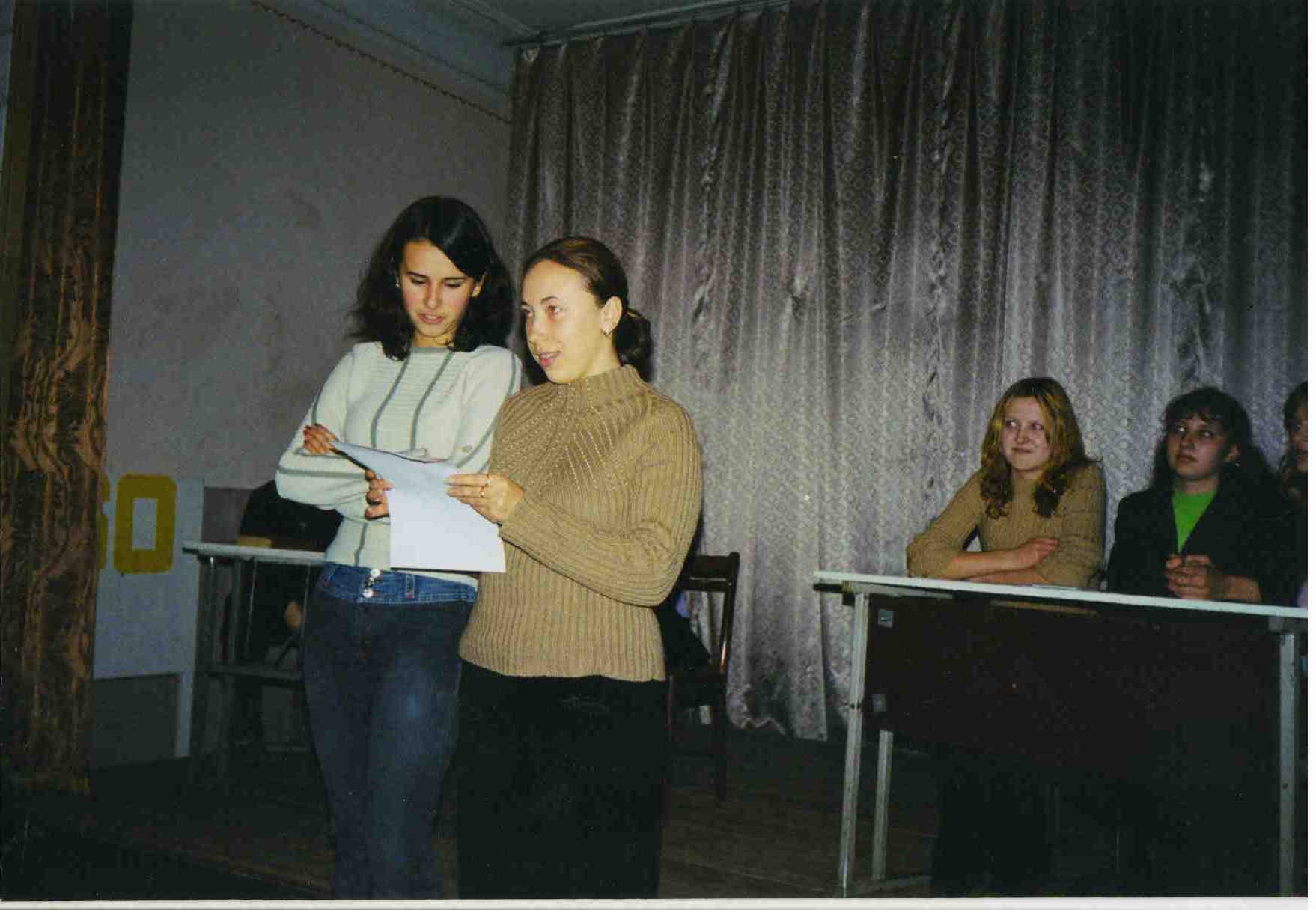 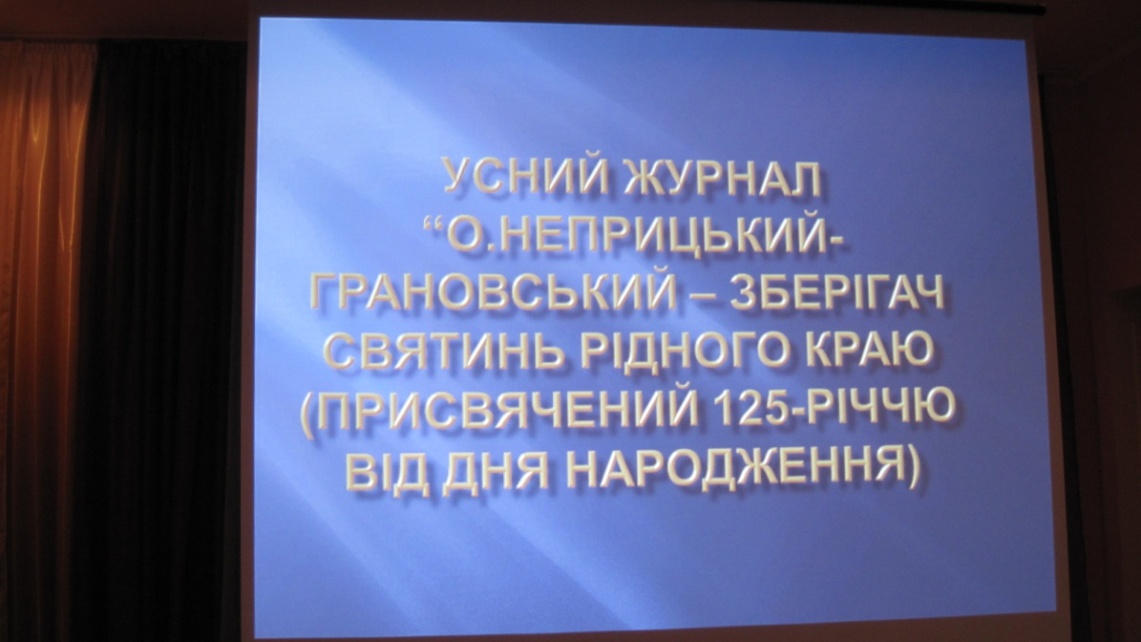 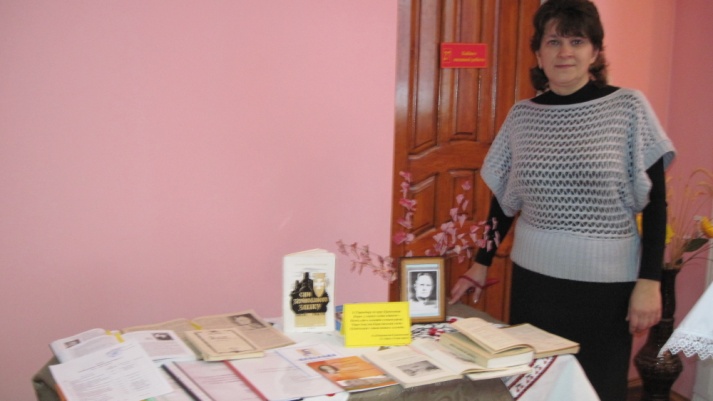 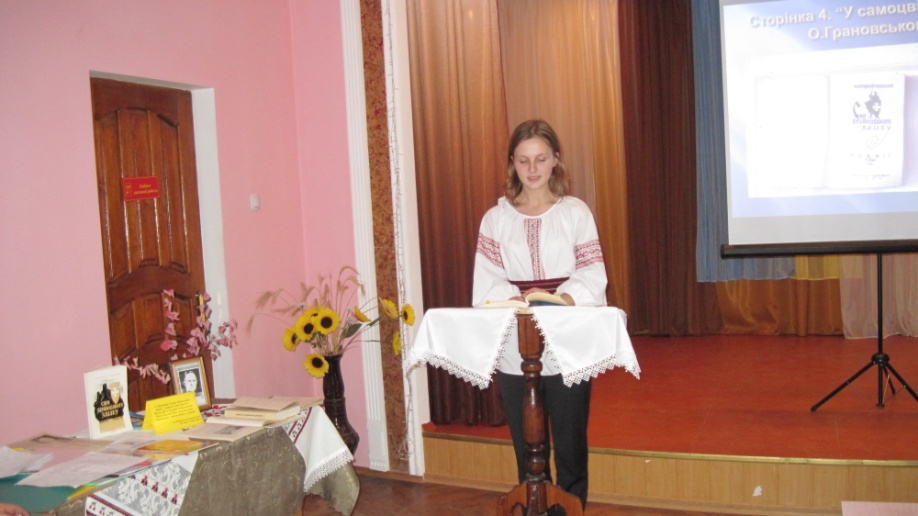 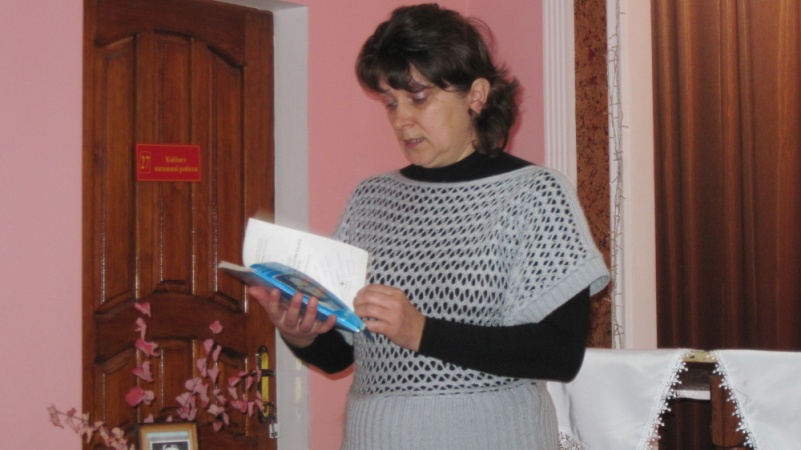 Літературний вечір: “Довгими щирими сими словами            до людей  промовлятиму я...”
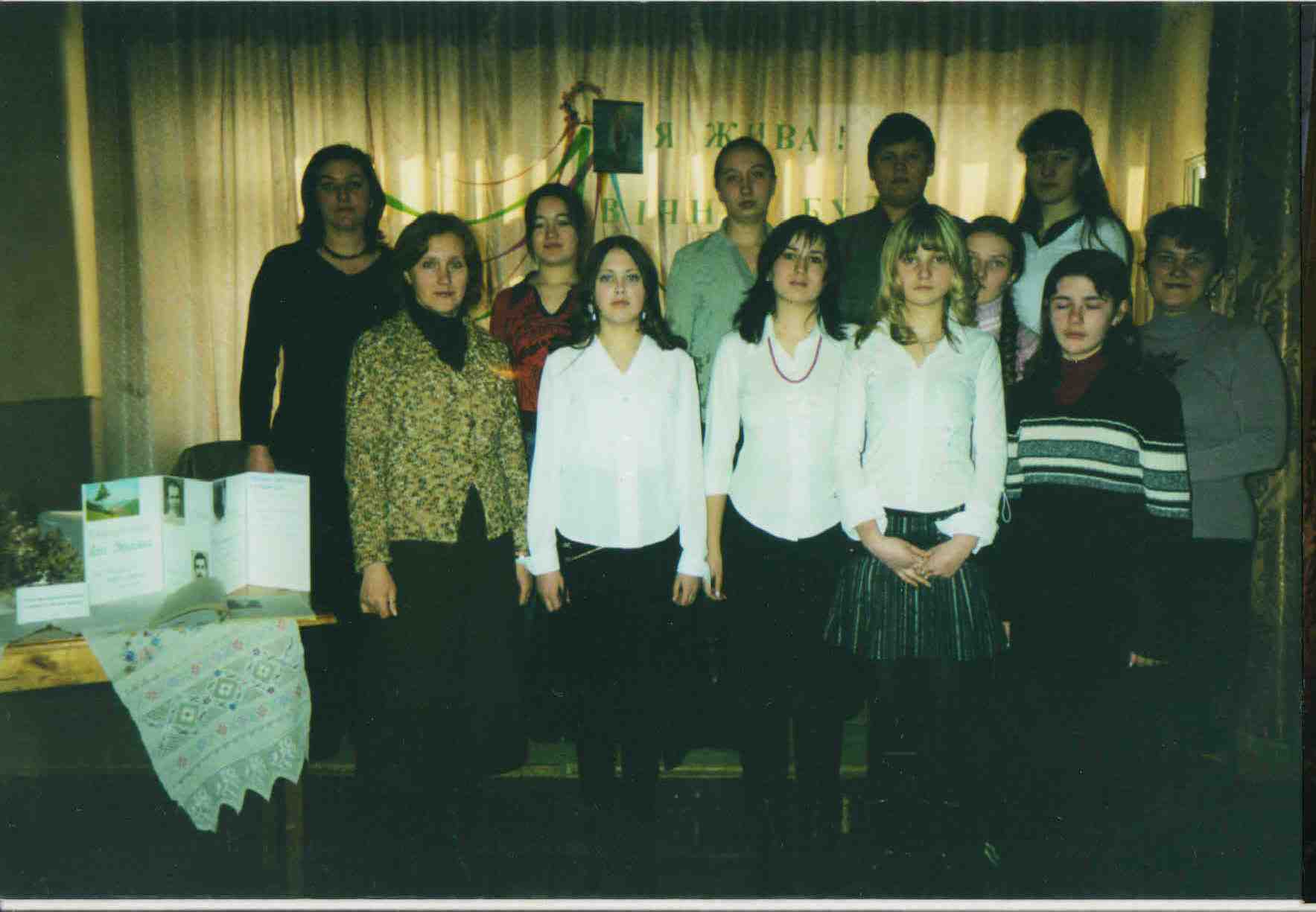 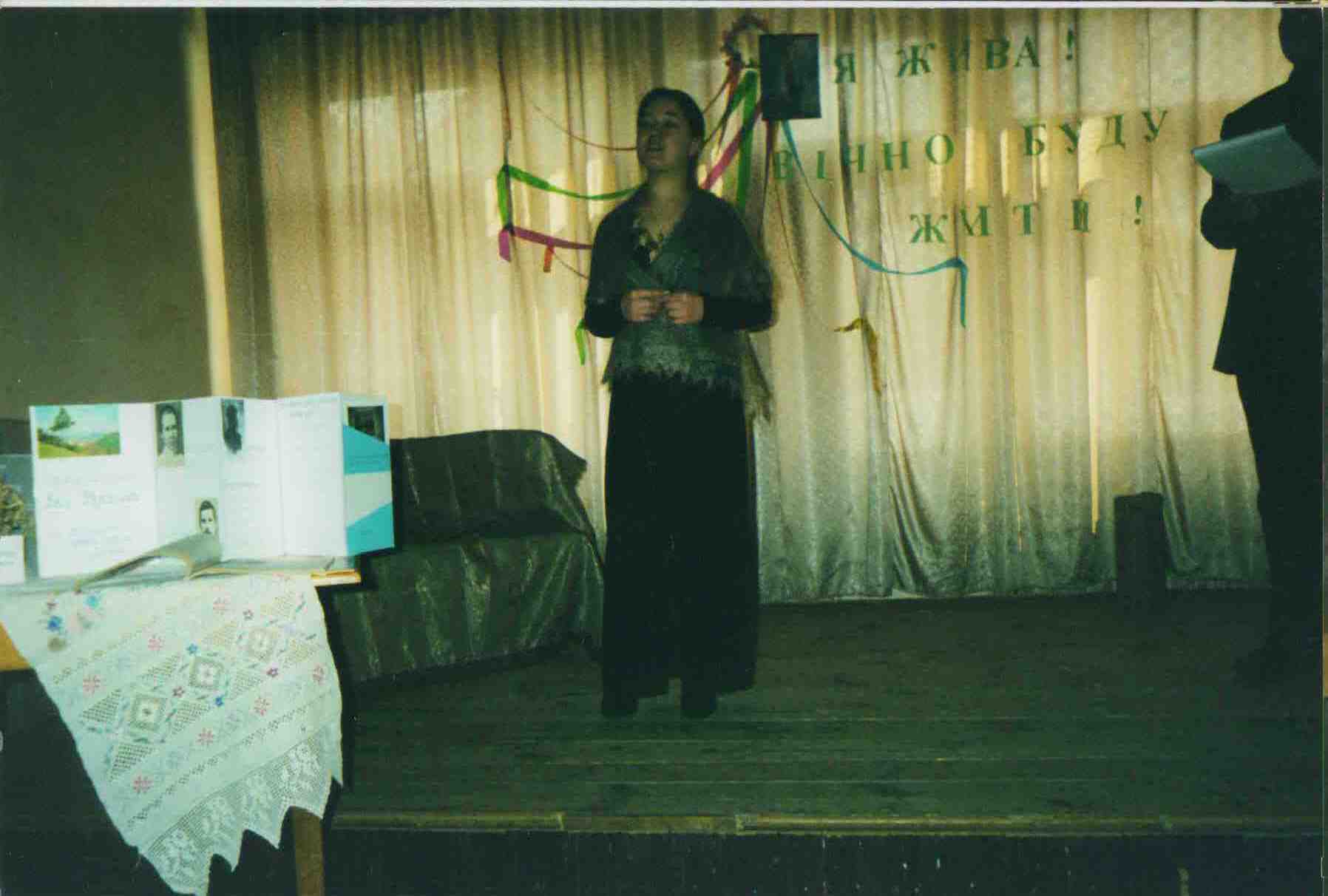 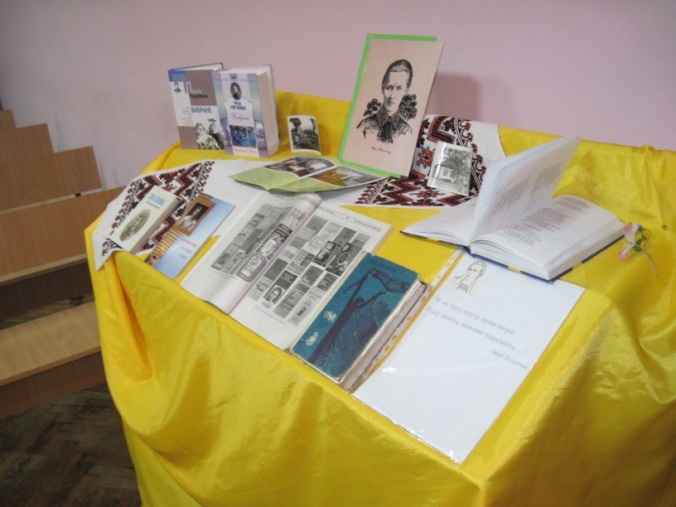 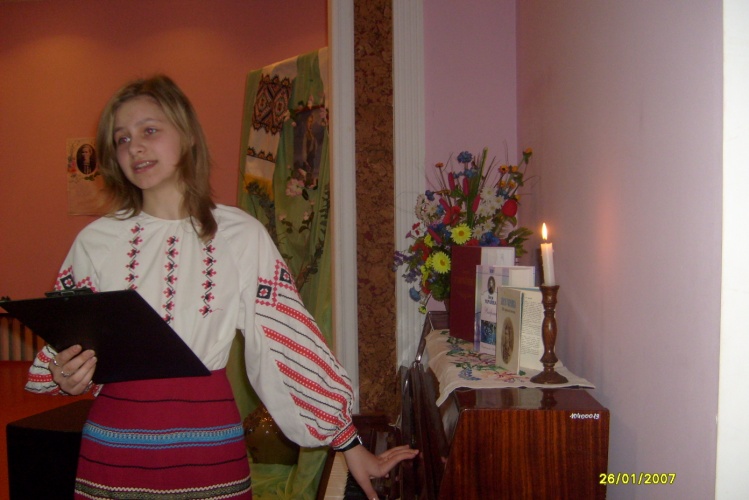 Літературна подорож: ”Дорога на Волинь Тараса Шевченка”
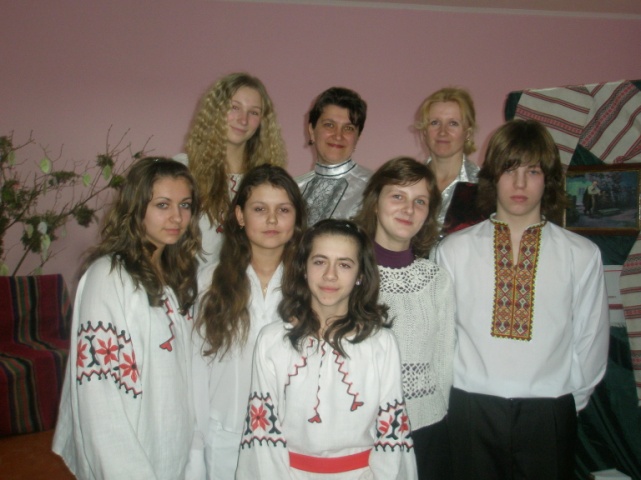 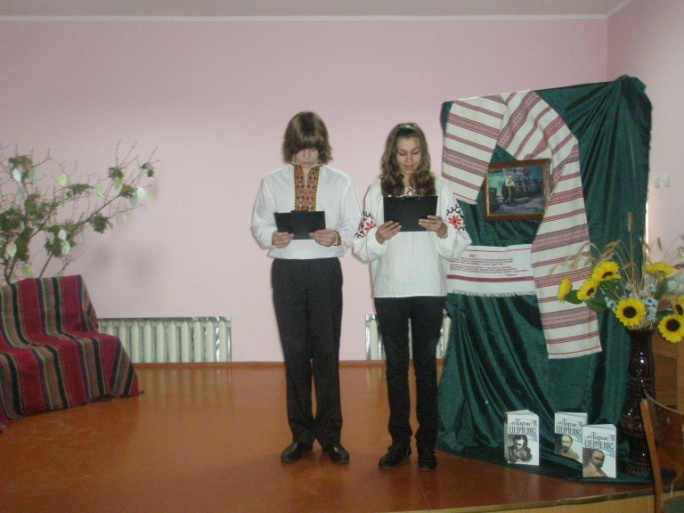 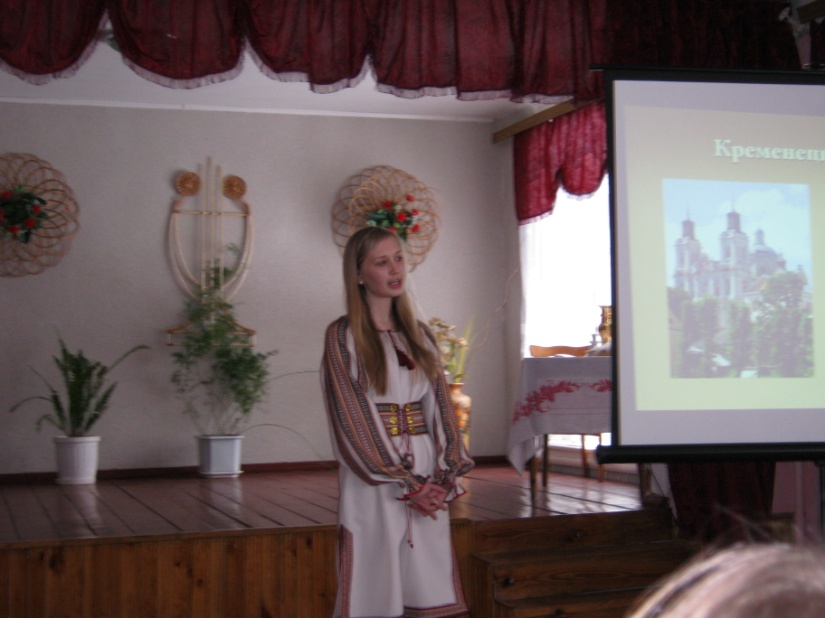 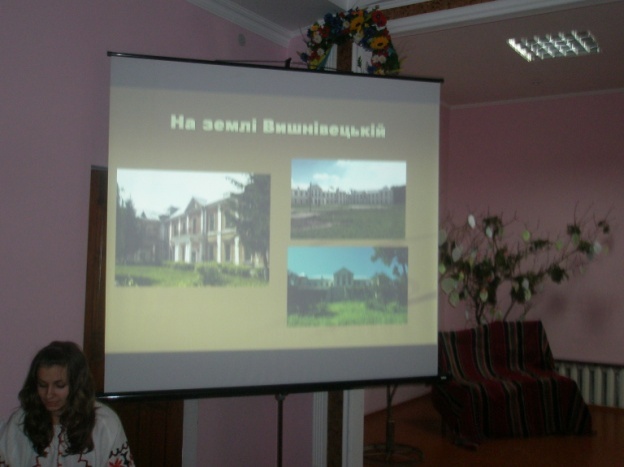 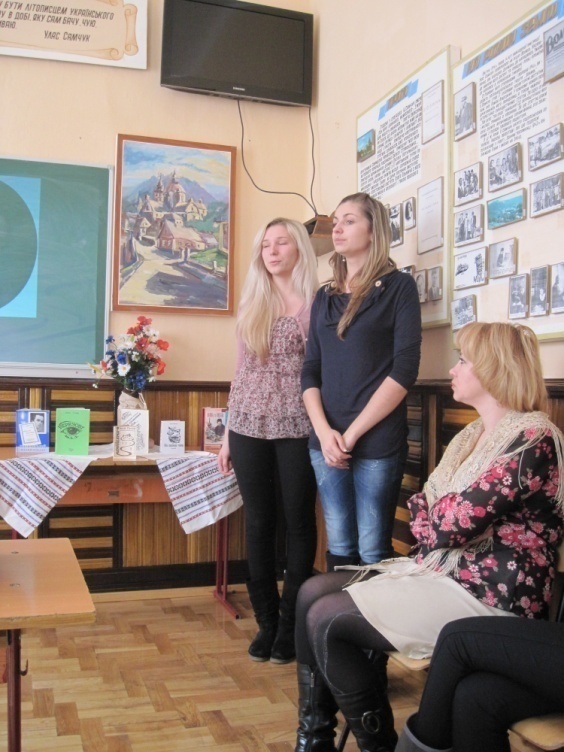 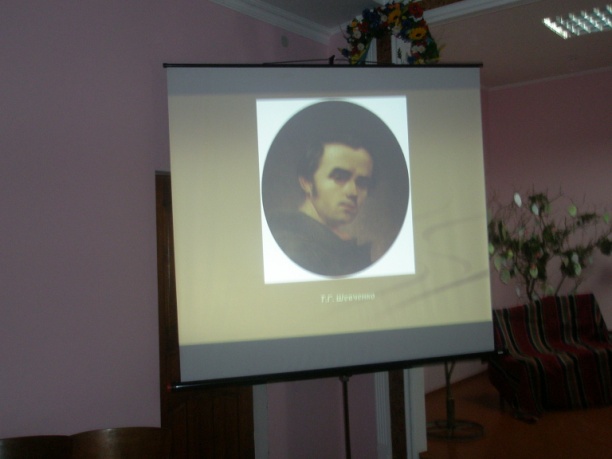 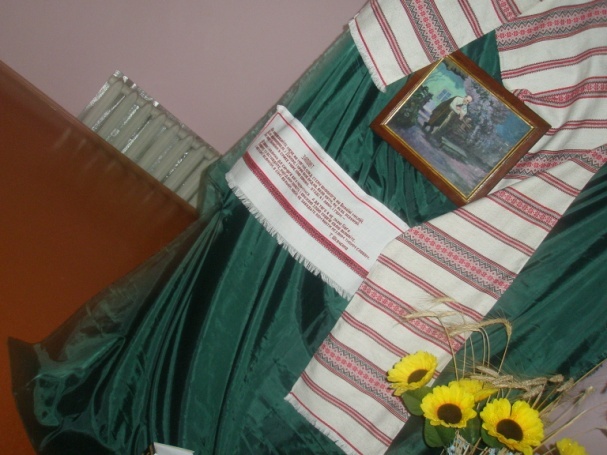 Літерурно-поетична година:“Жила. Любила. Плакала. Сміялась”
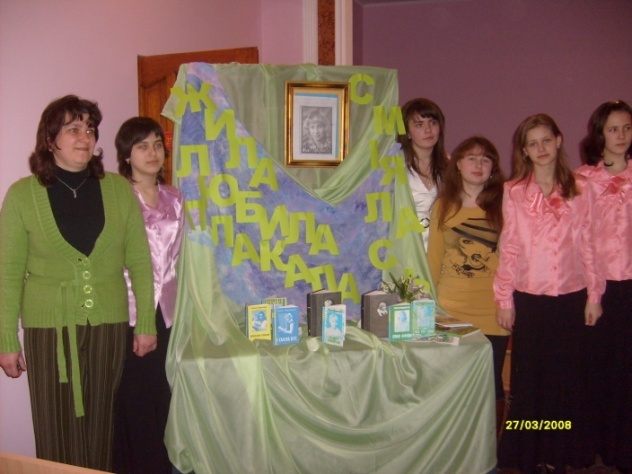 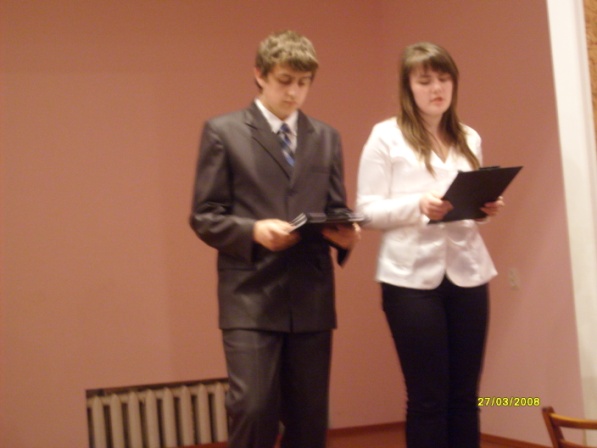 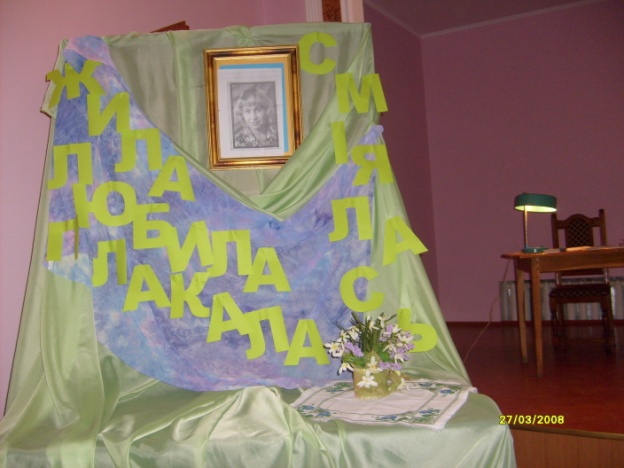 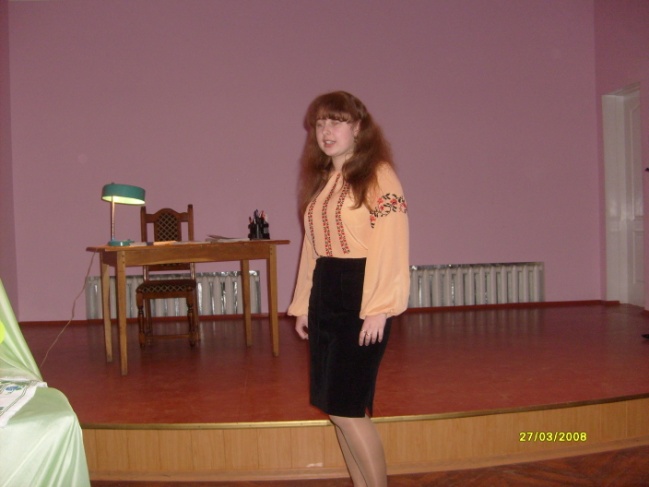 Літературно-поетична година: «Я плакала поезіями в прозі»
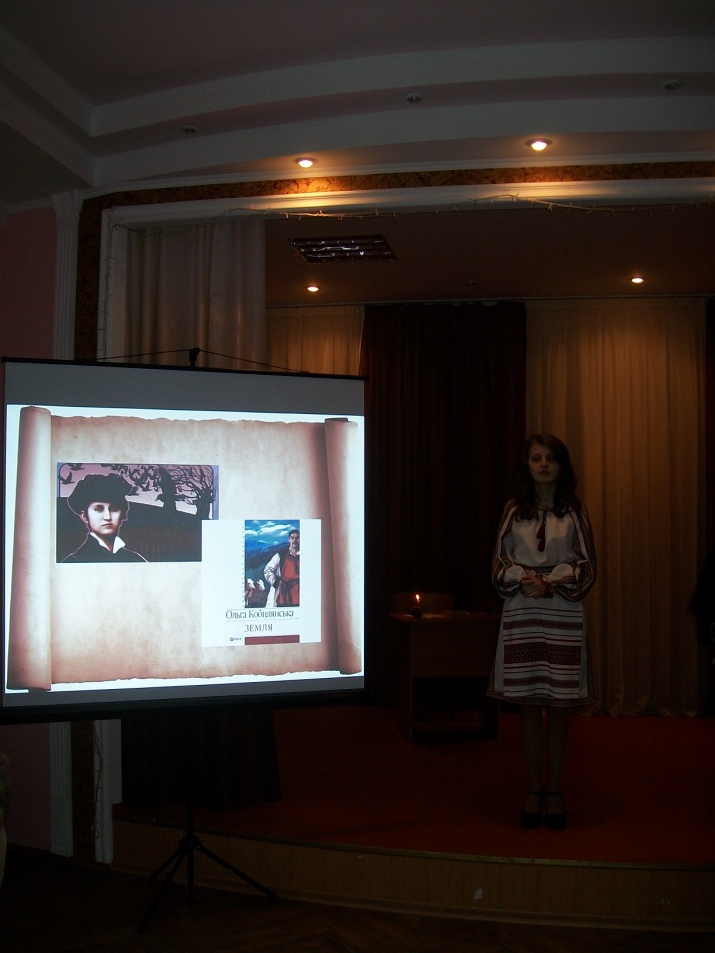 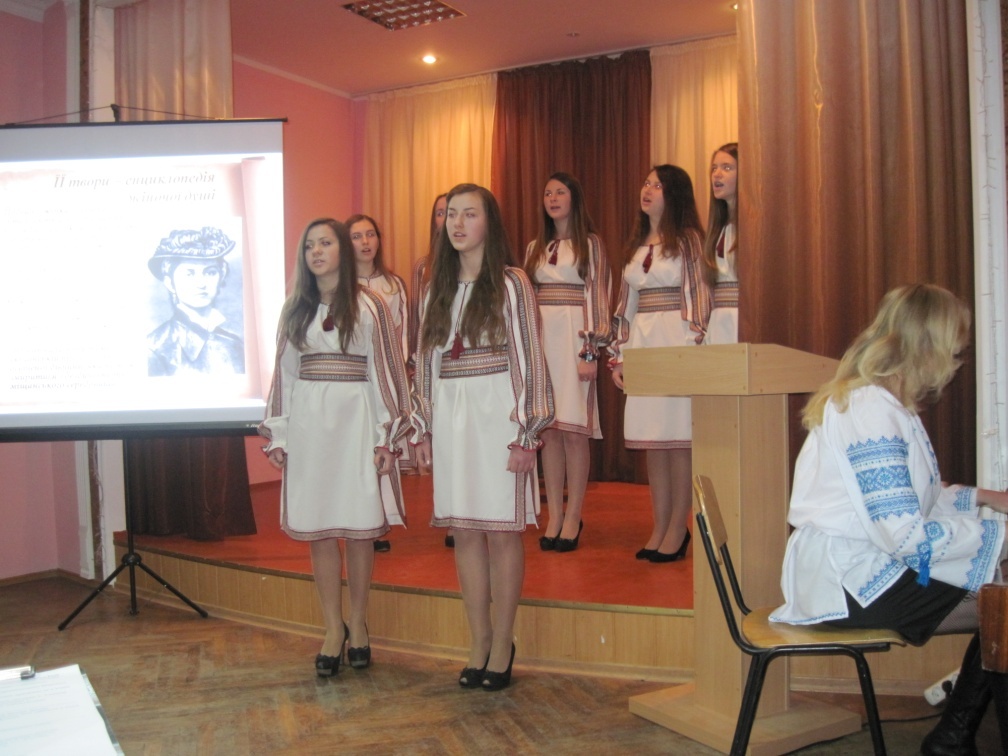 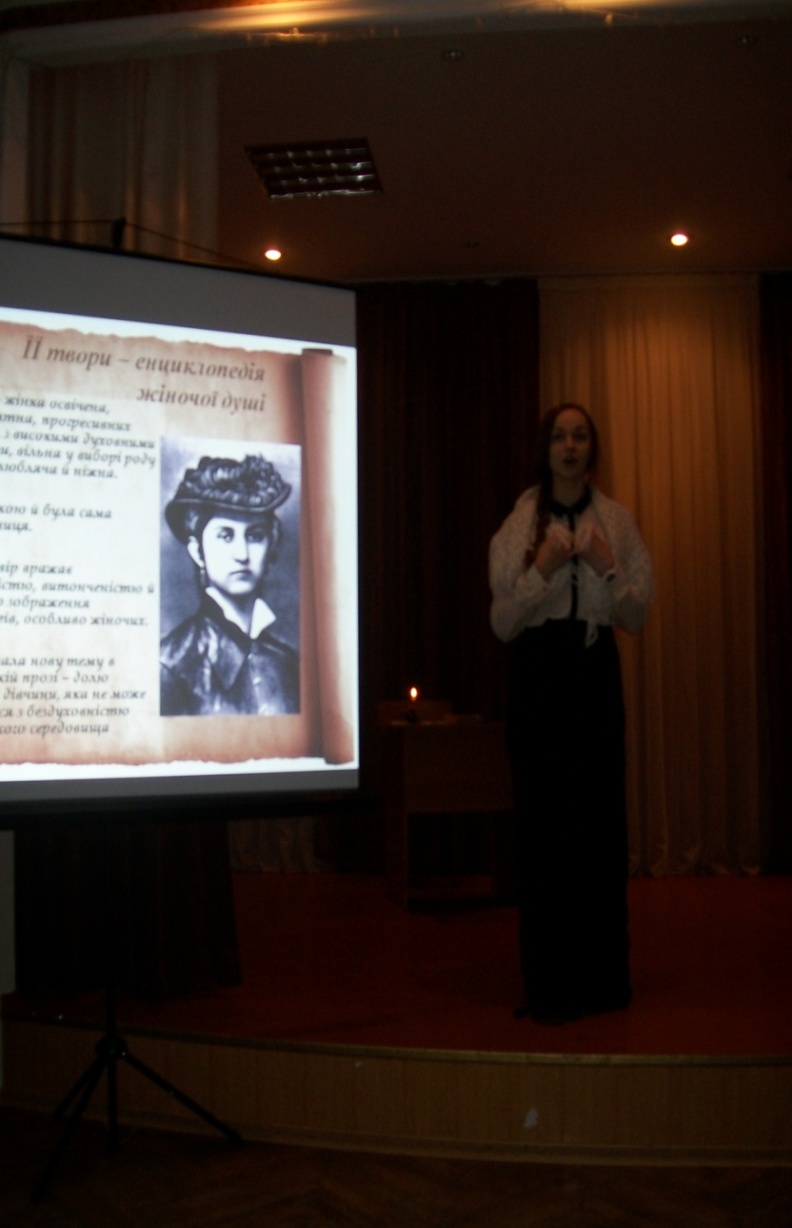 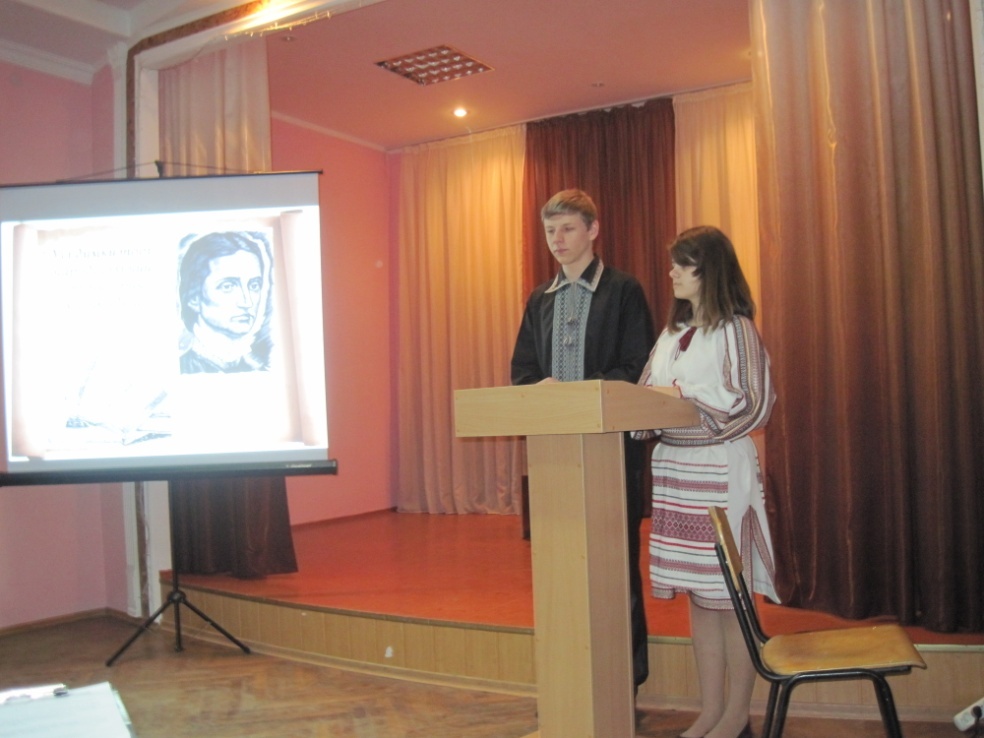 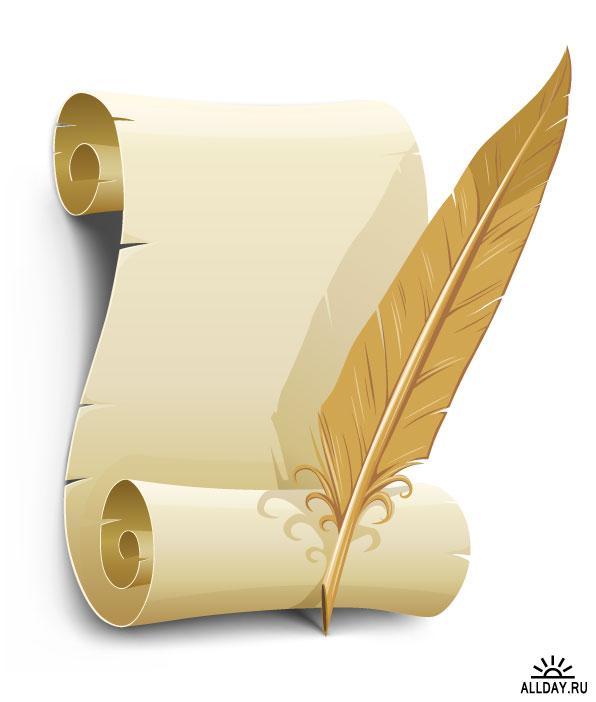 Зустрічі з митцями
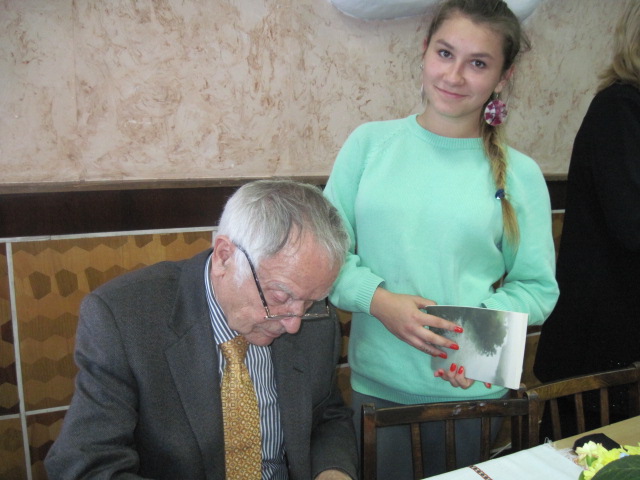 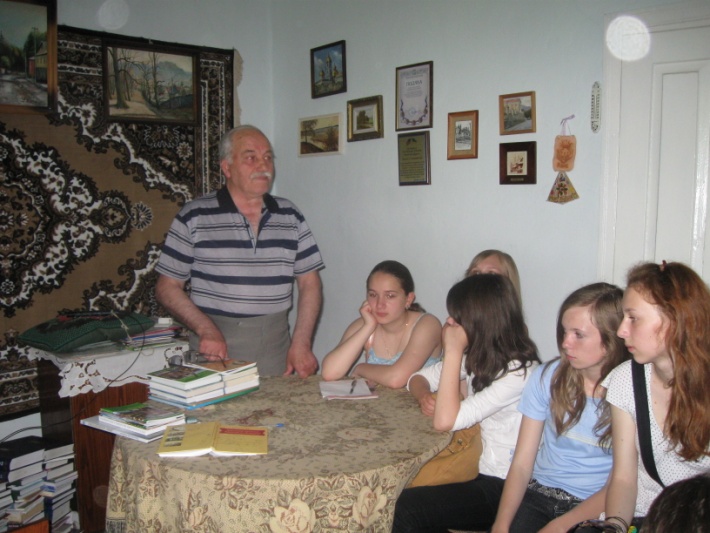 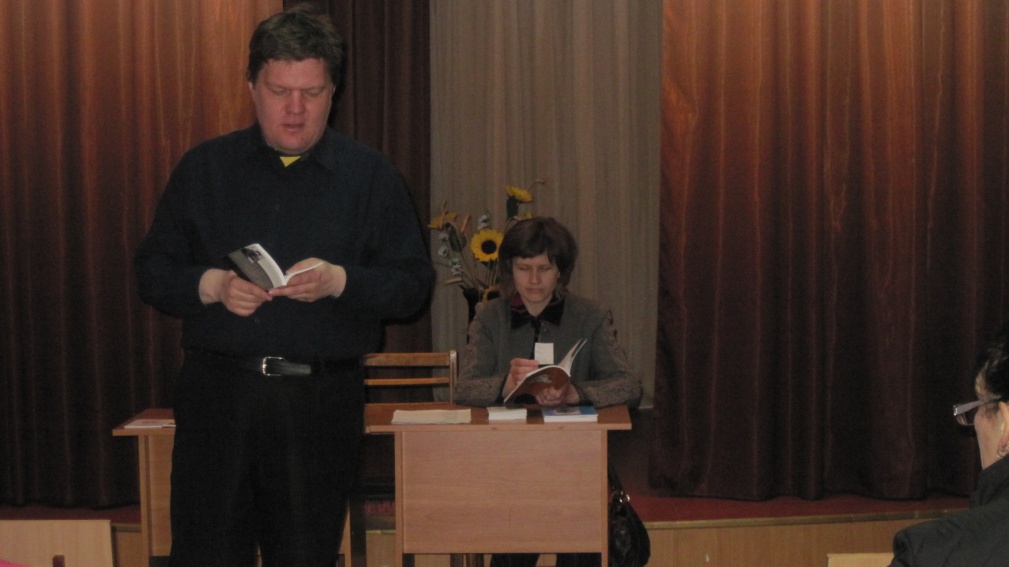 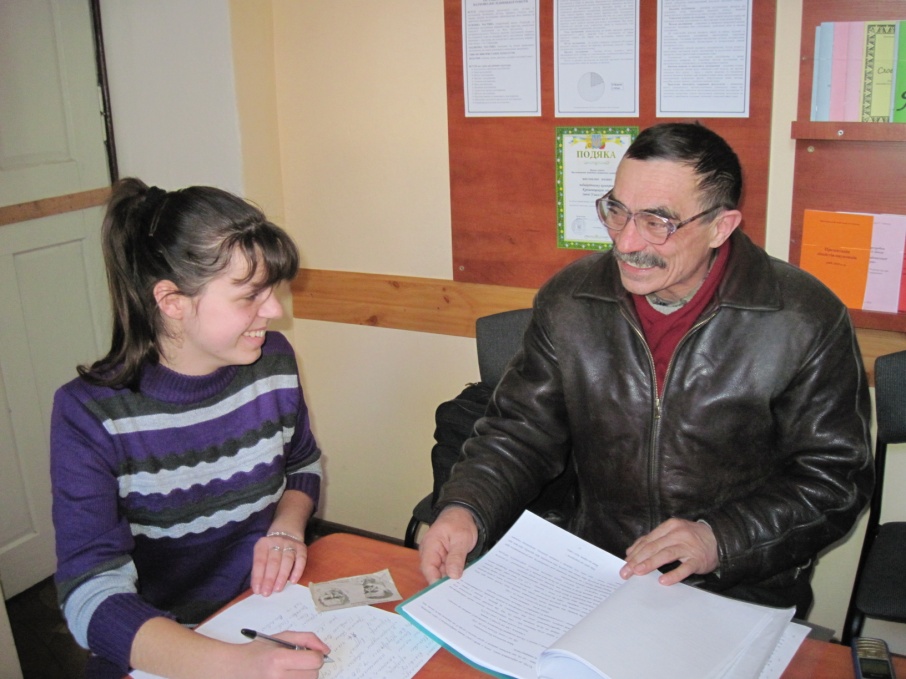 Екскурсії
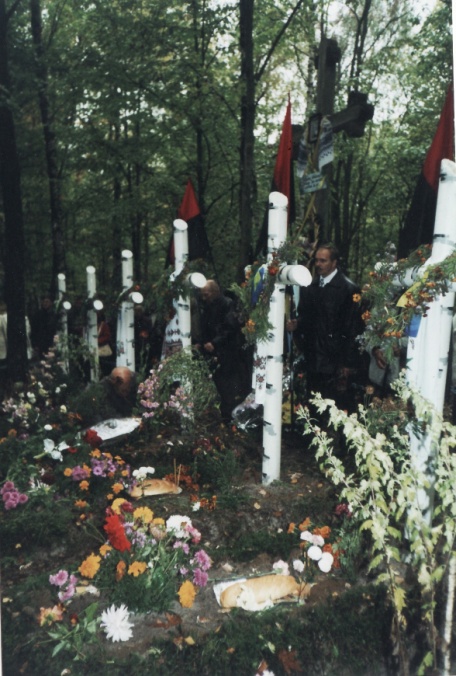 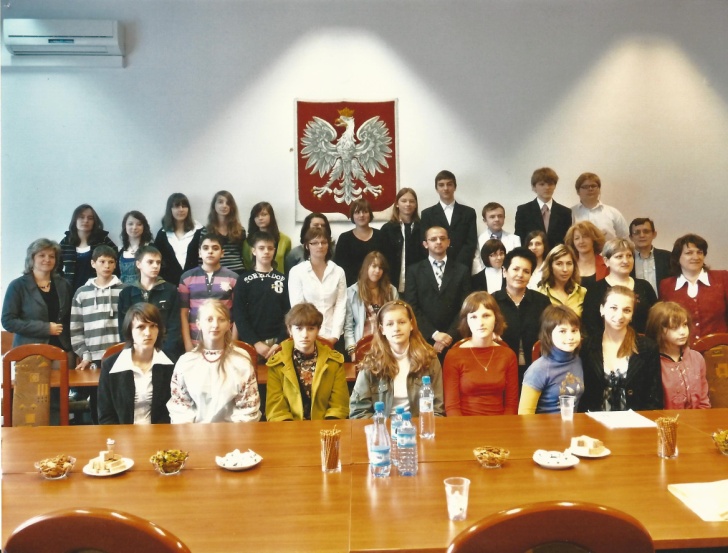 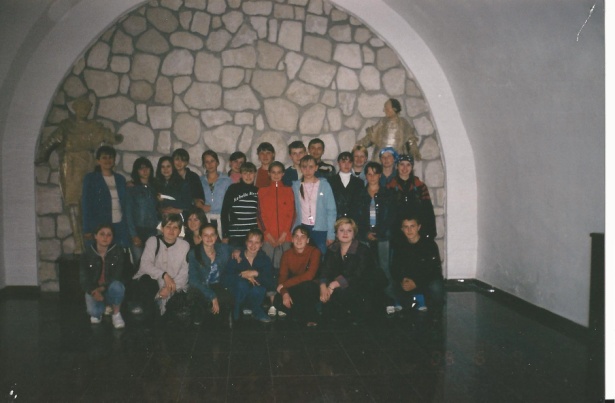 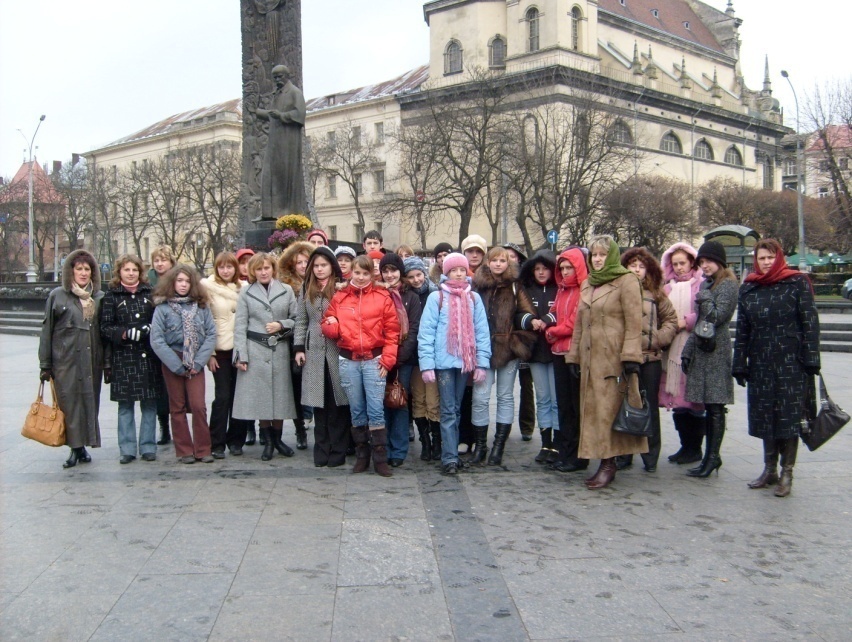 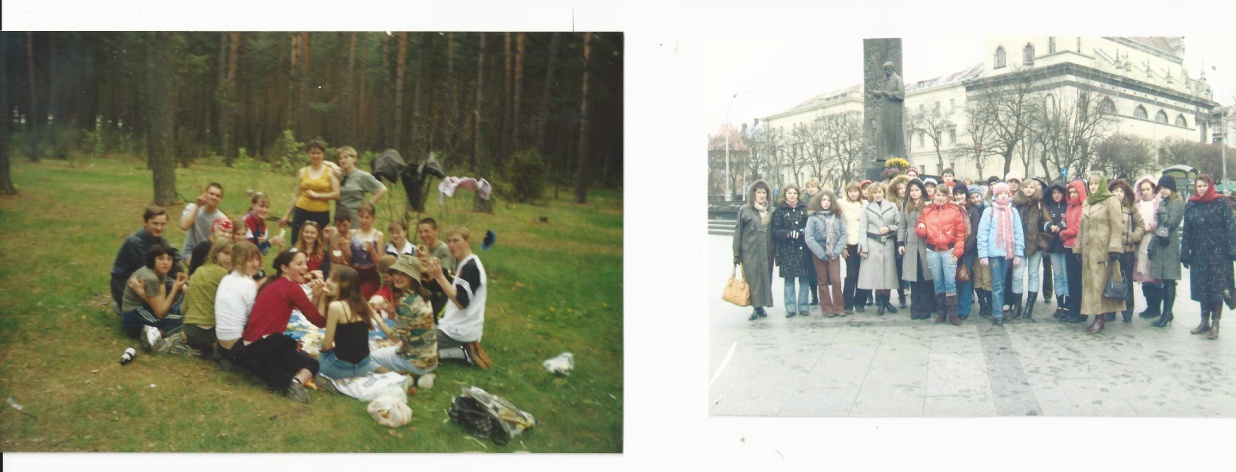 Методична робота. Професійний розвиток
Співробітництво з шкільними, міськими бібліотеками
Випуск методичних посібників для роботи бібліотекаря
Відвідування і проведення методичних семінарів для шкільних
бібліотекарів. Обмін досвідом
Курси підвищення кваліфікації
Участь у конкурсах шкільних бібліотекарів
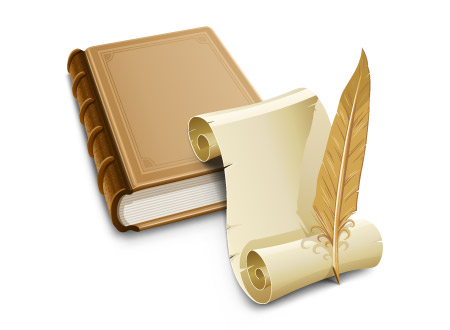 Методичні посібники на допомогу бібліотекарям
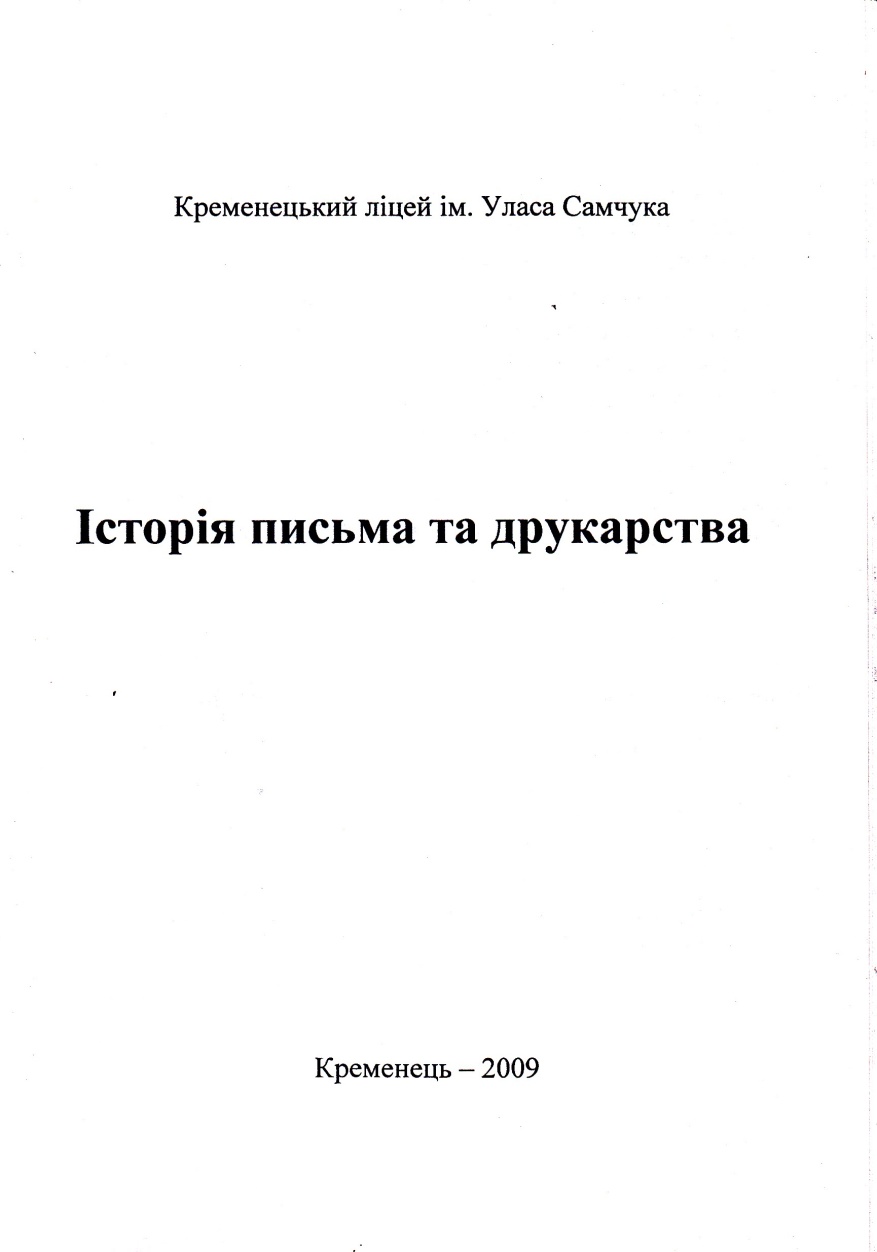 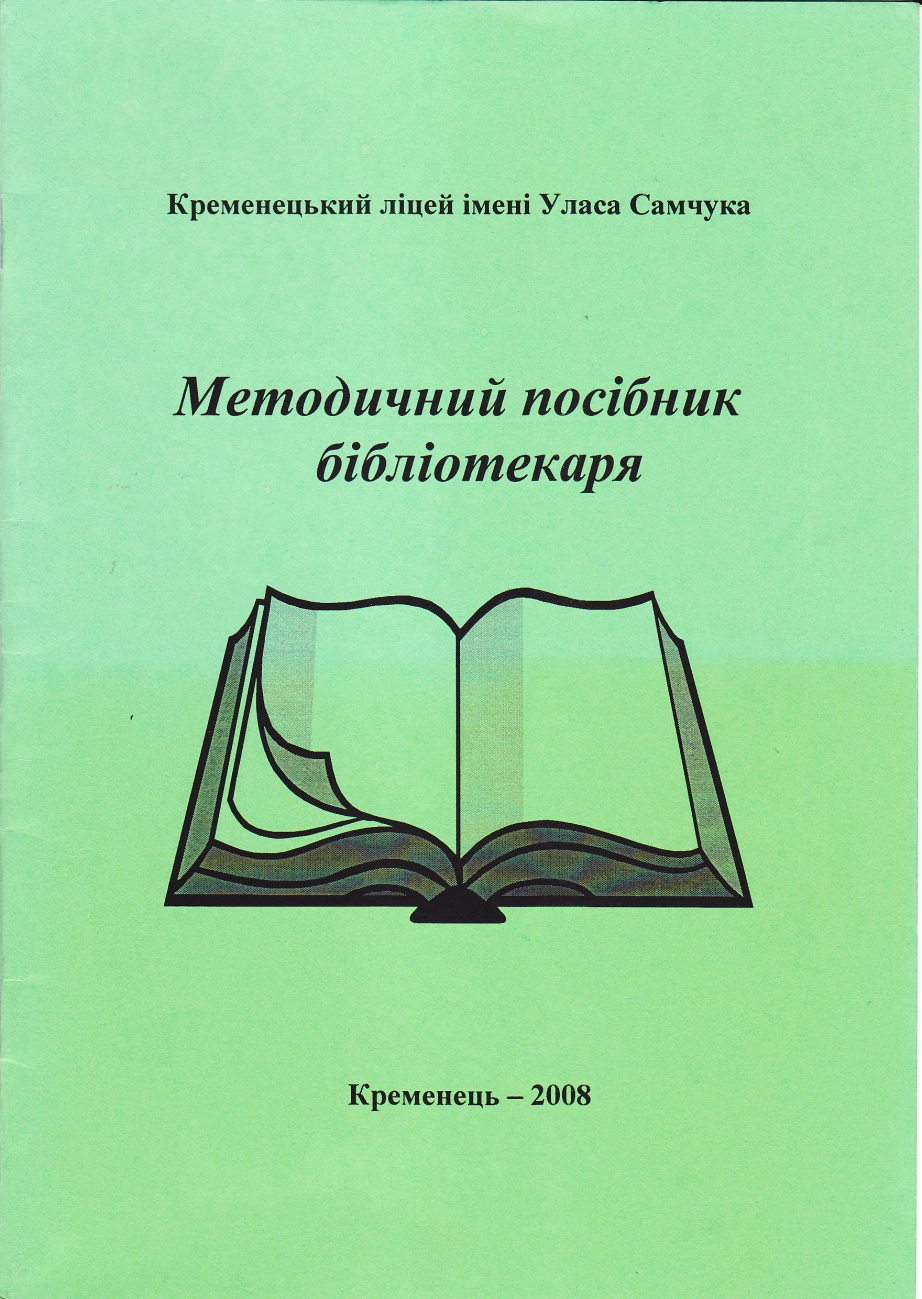 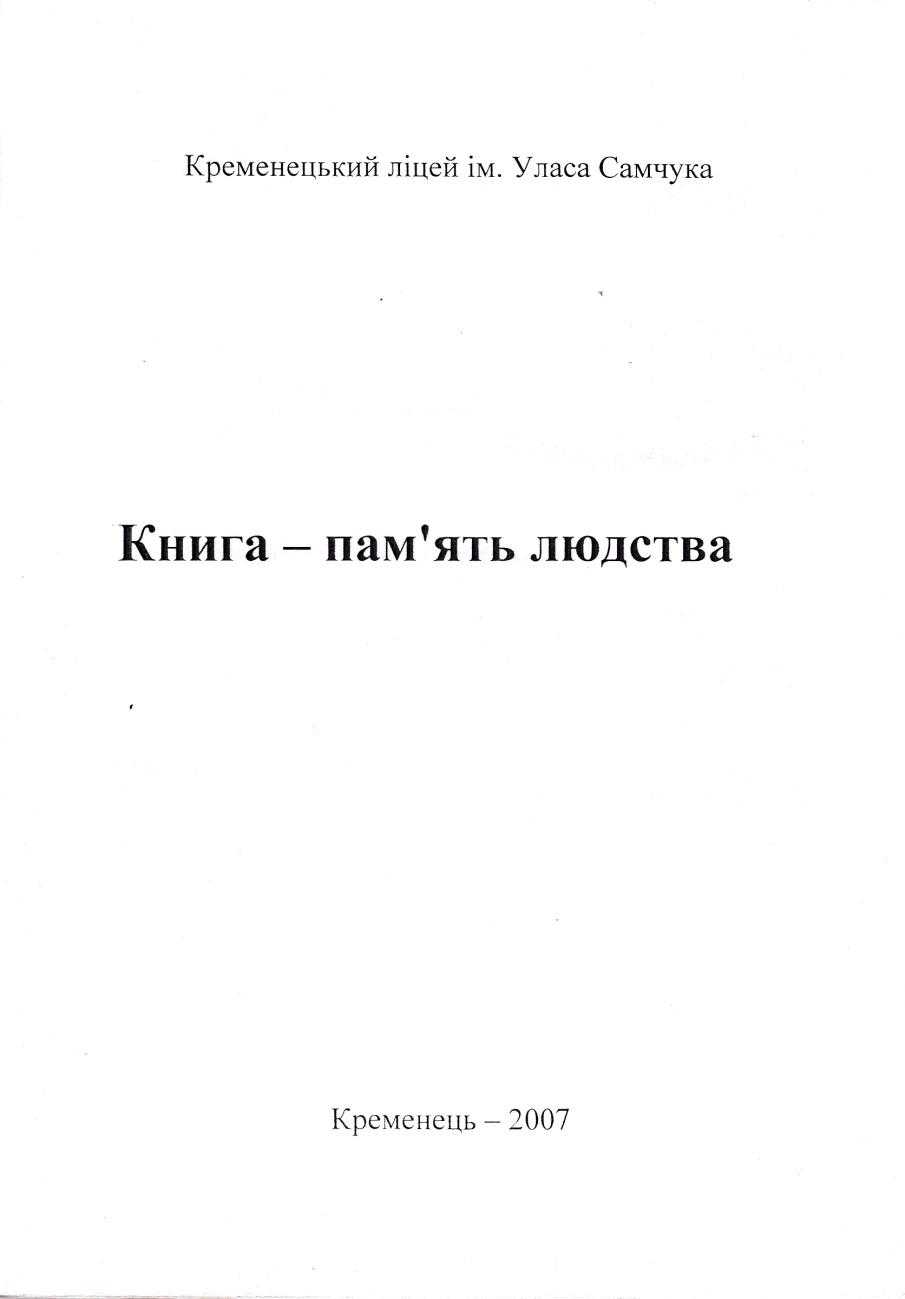 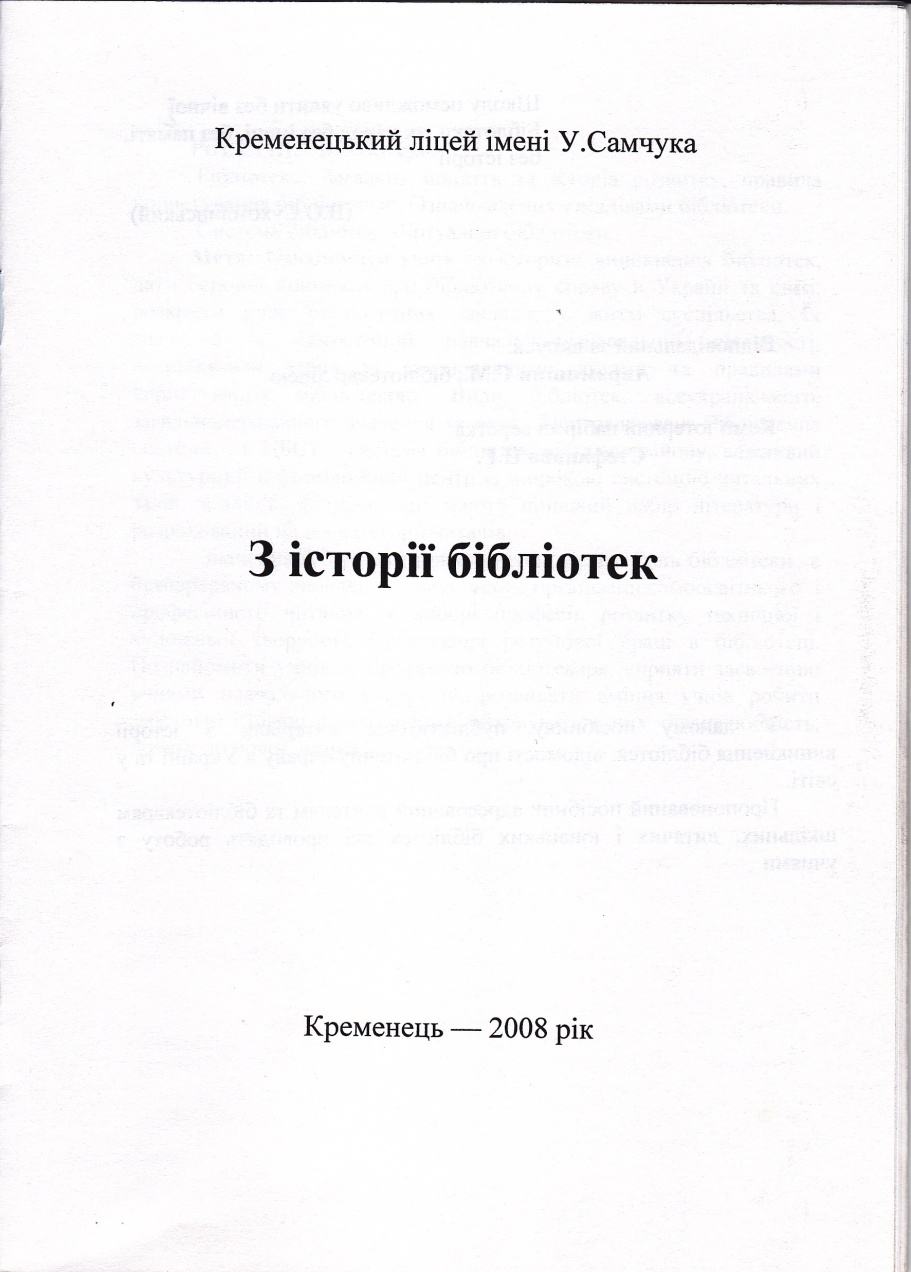 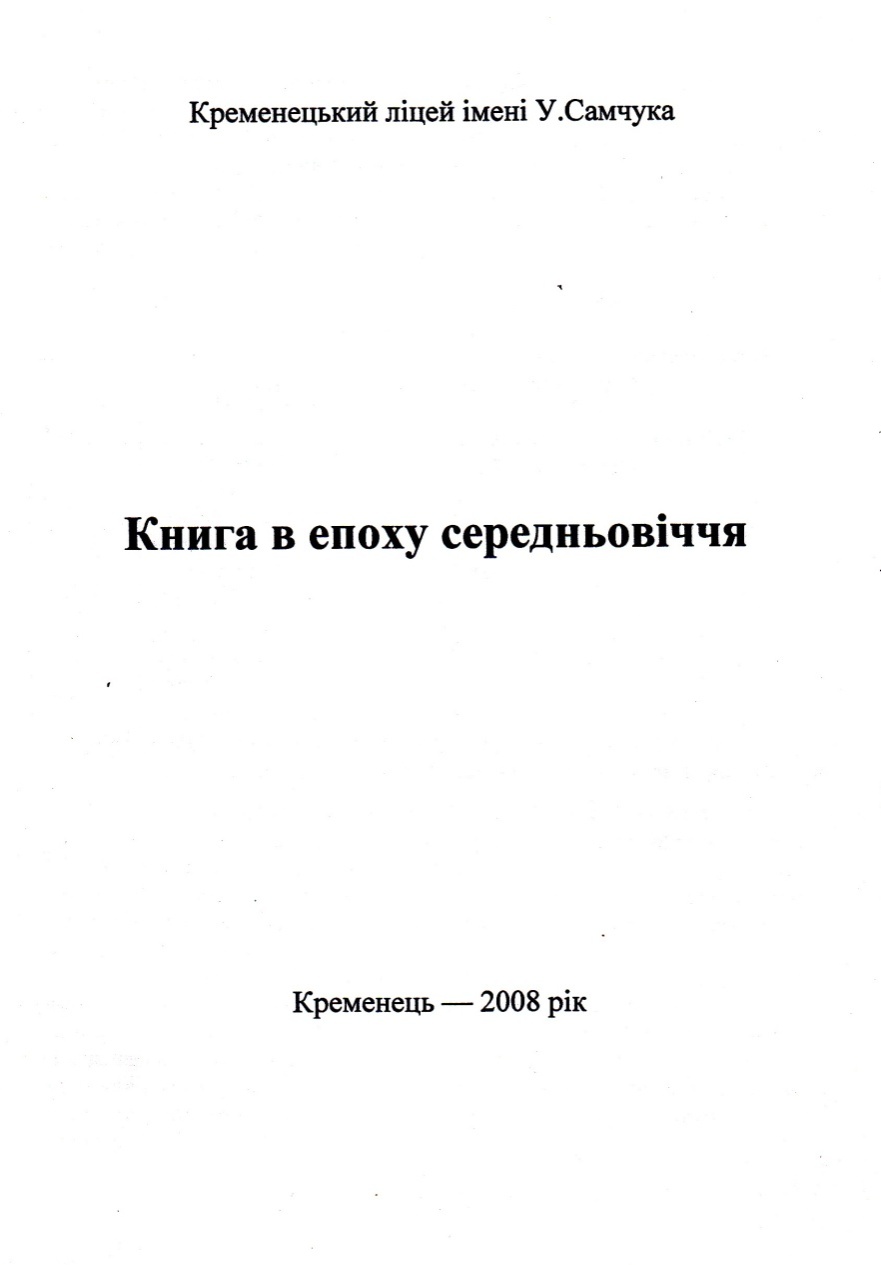 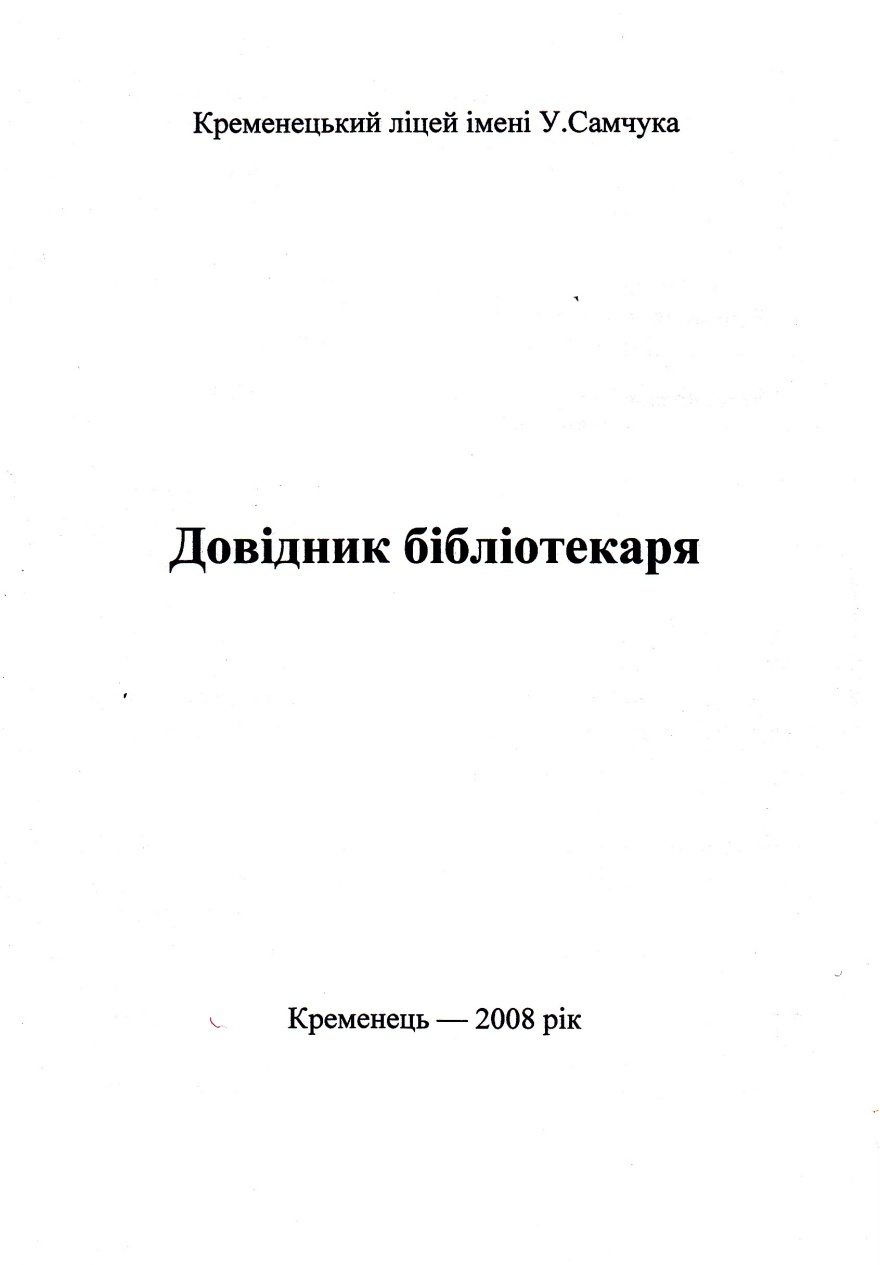 Районний семінар бібліотекарів
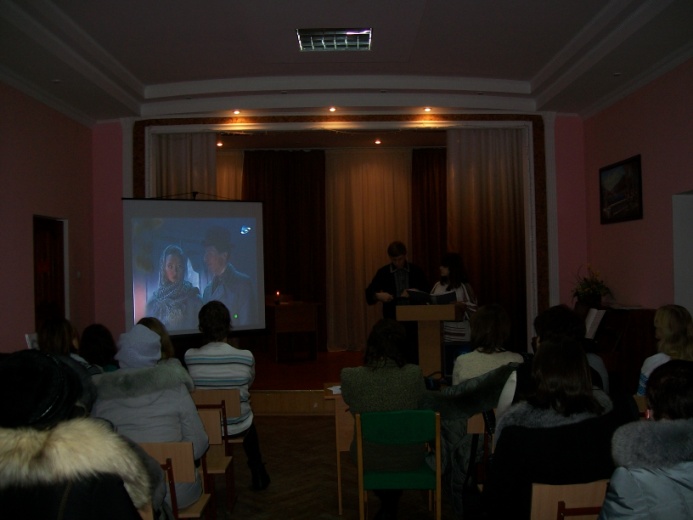 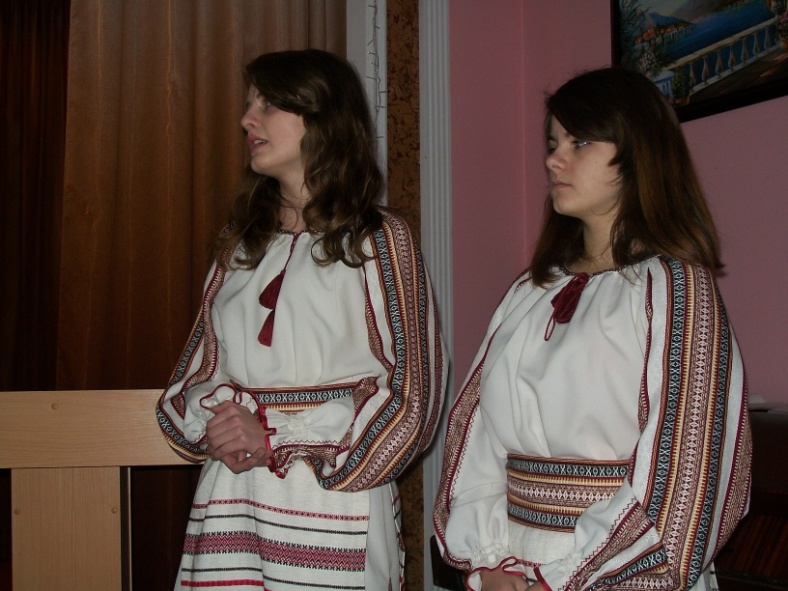 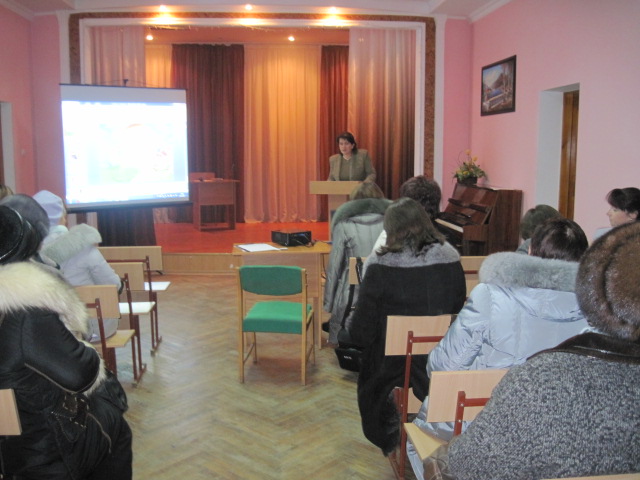 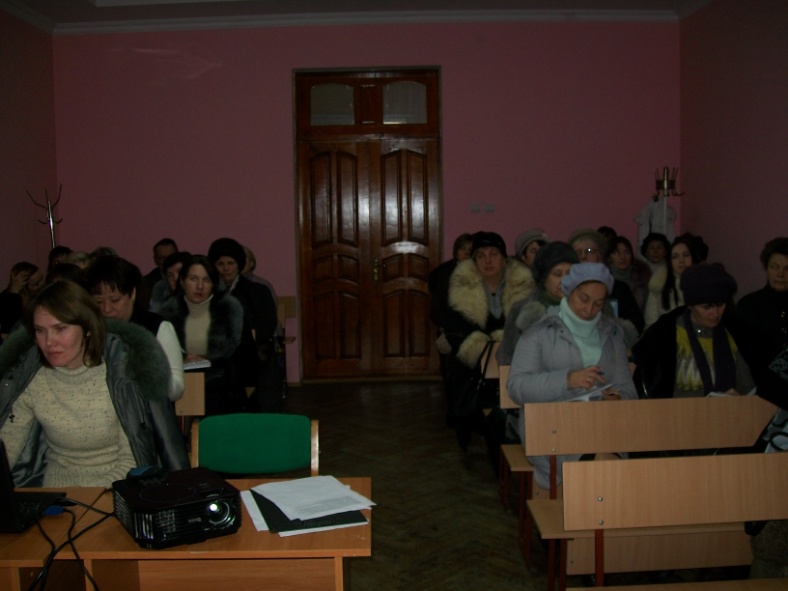 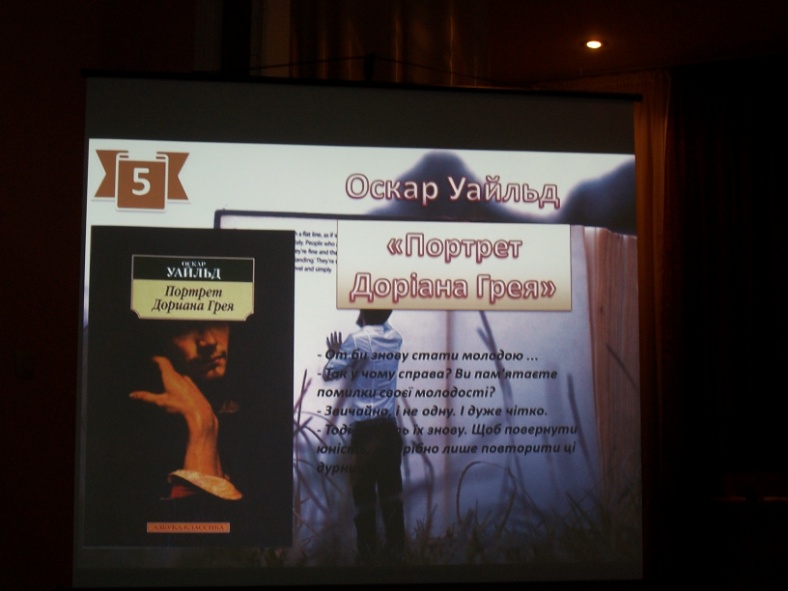 Участь у конкурсах
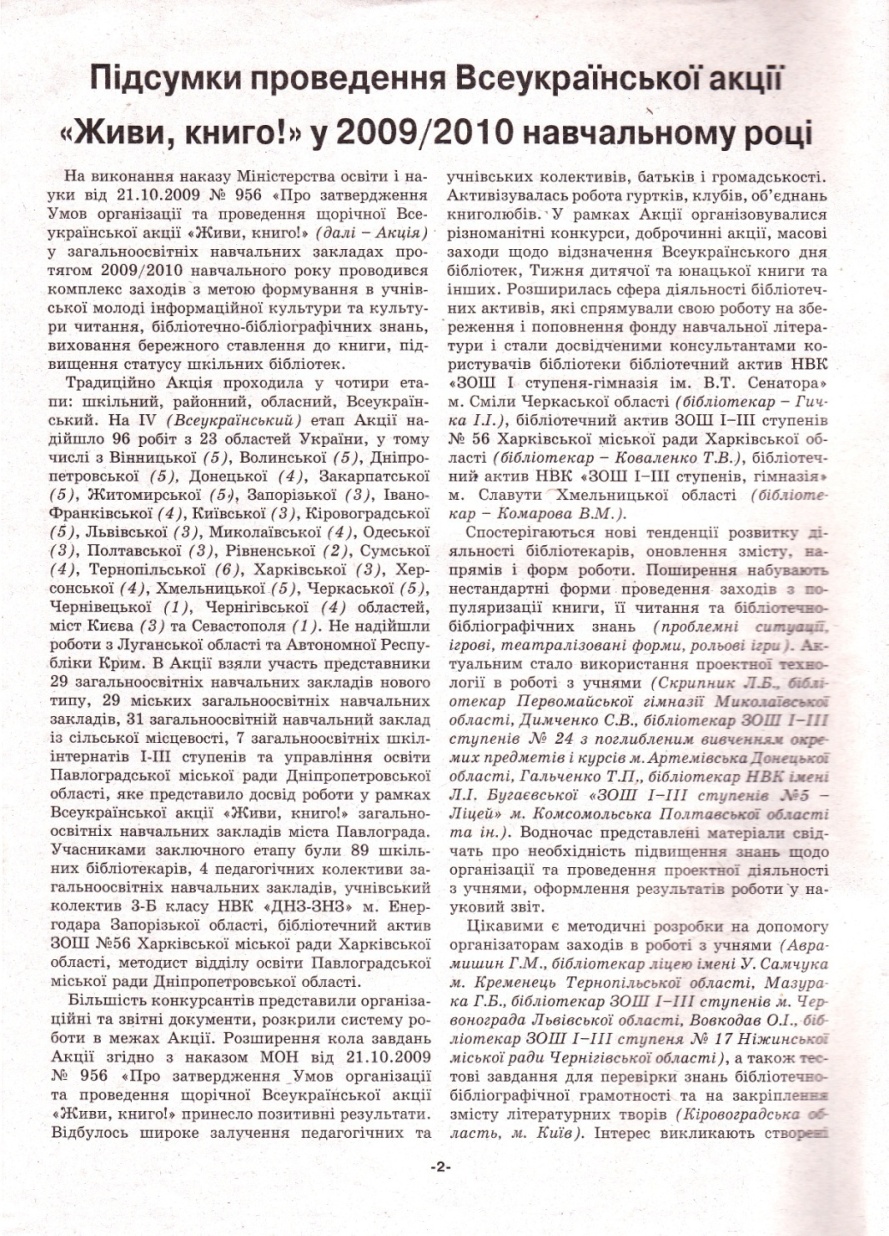 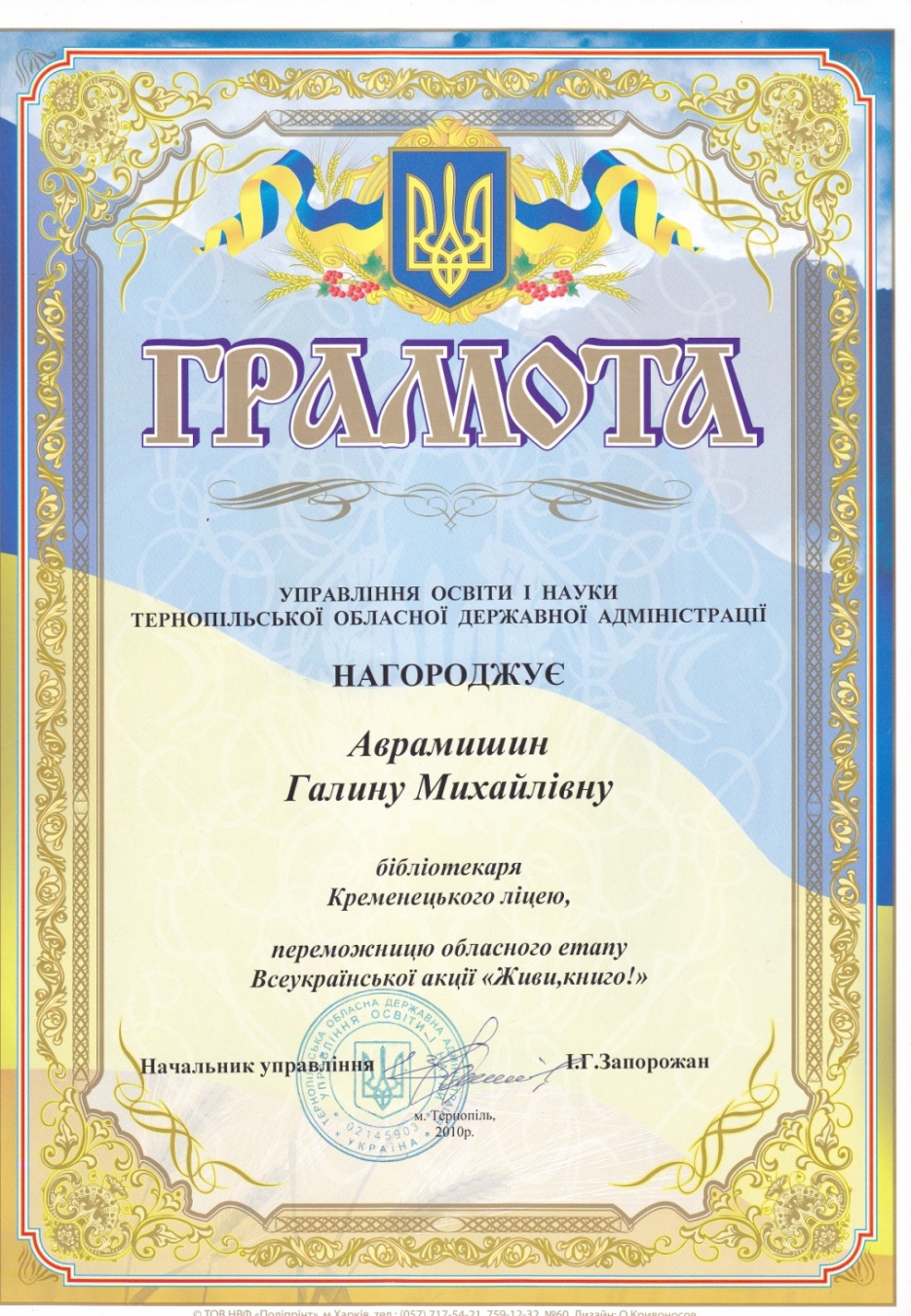 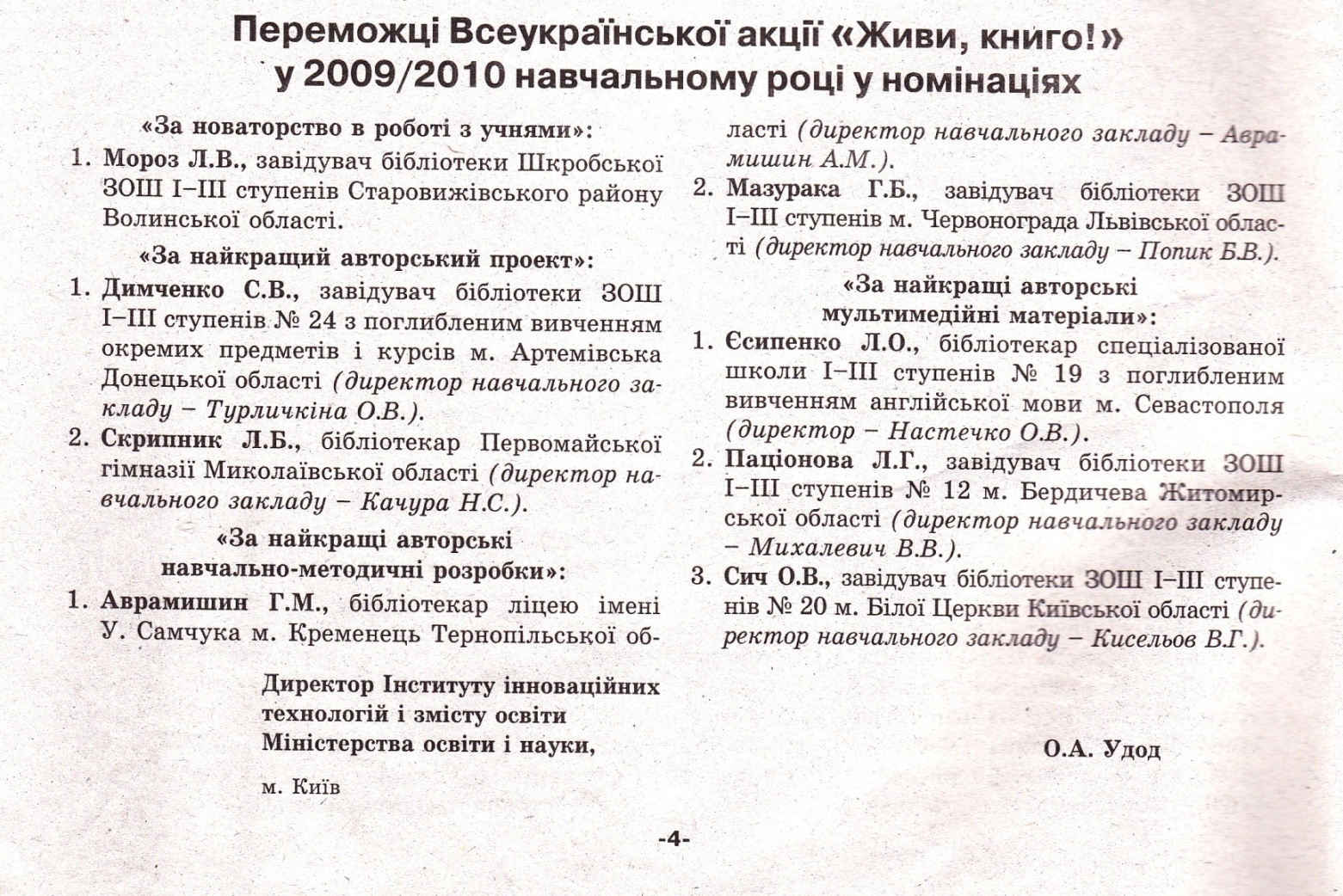 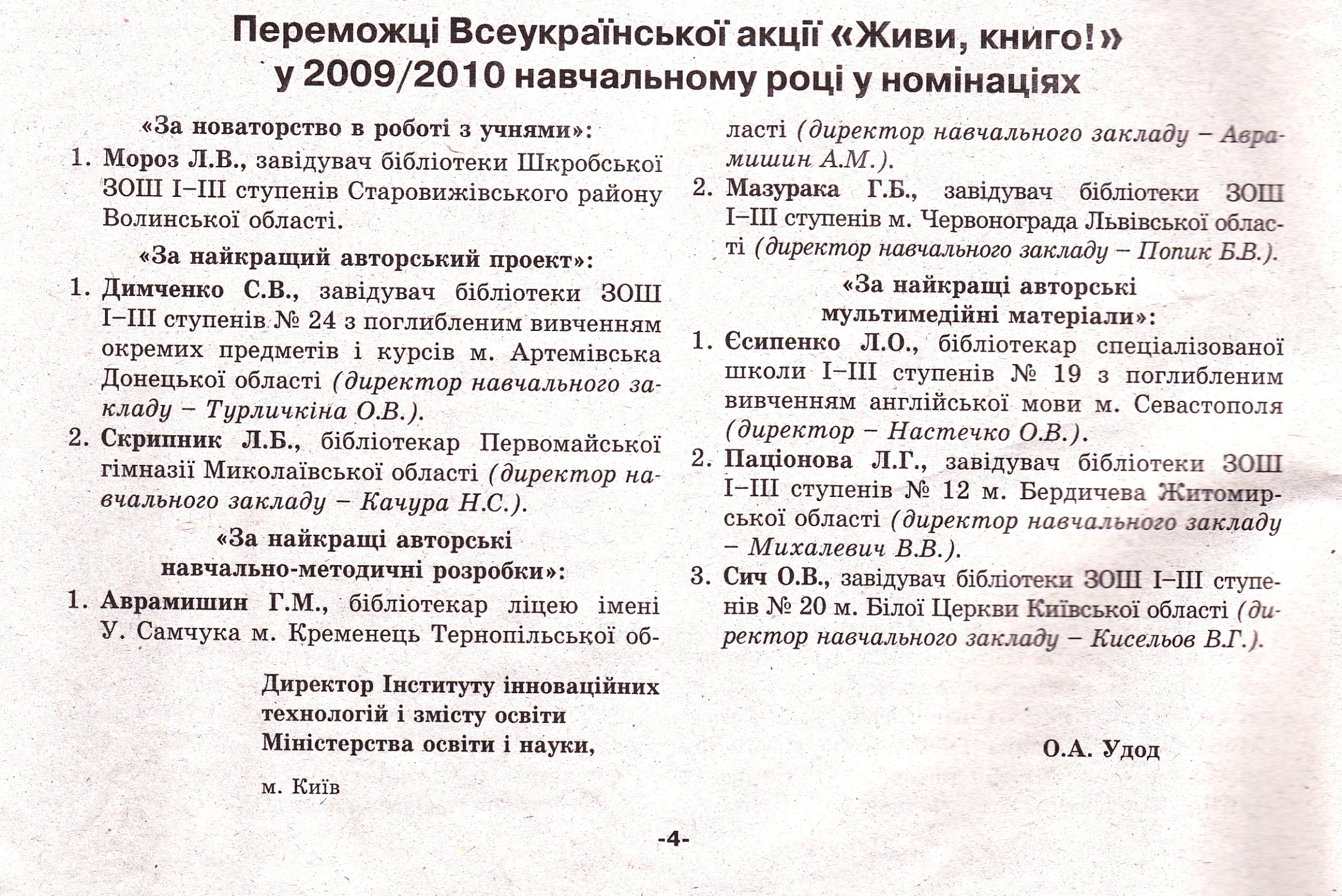 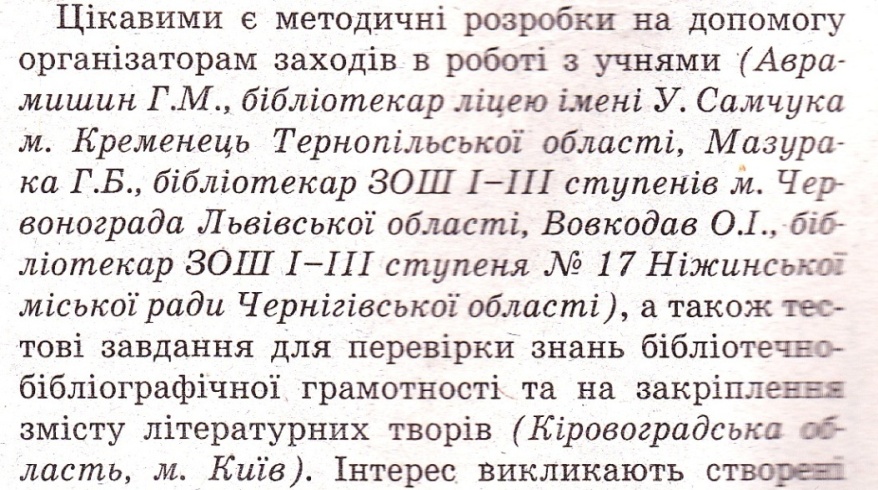 Досягнення
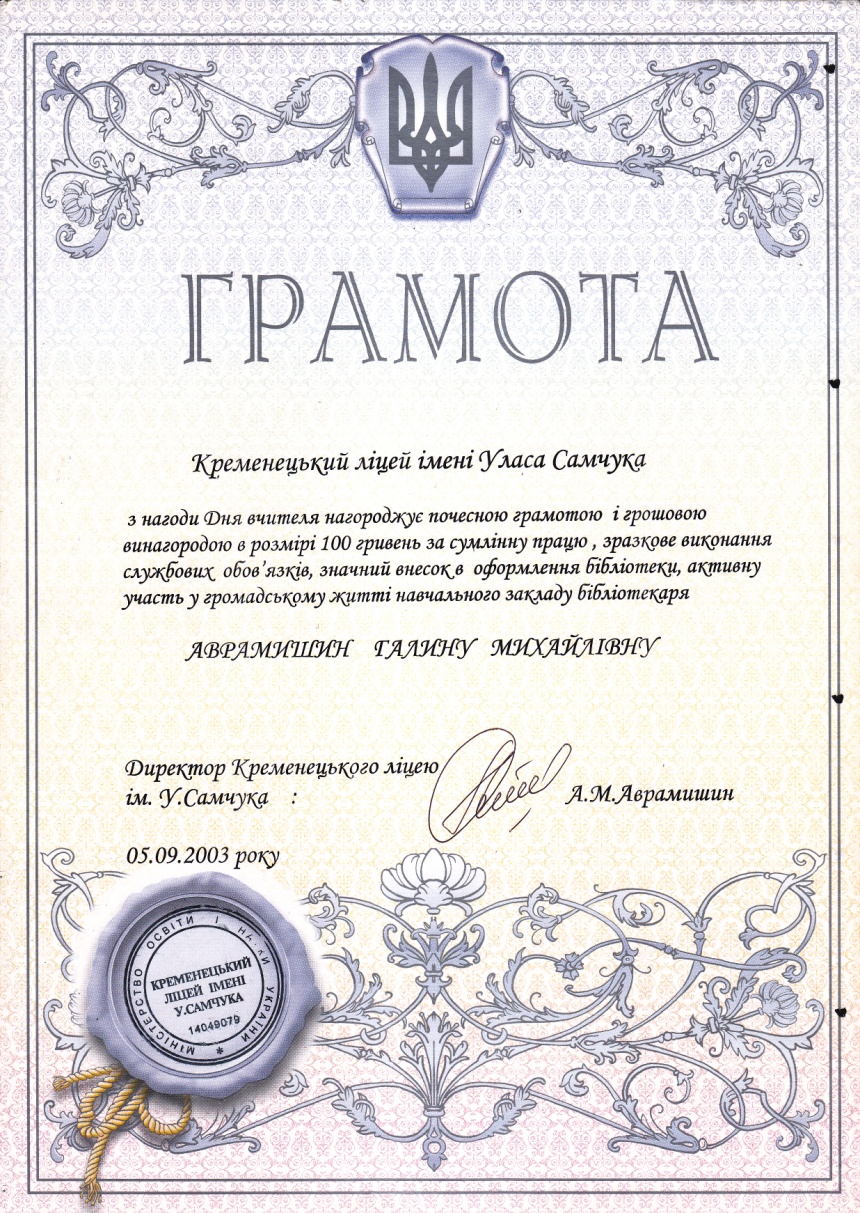 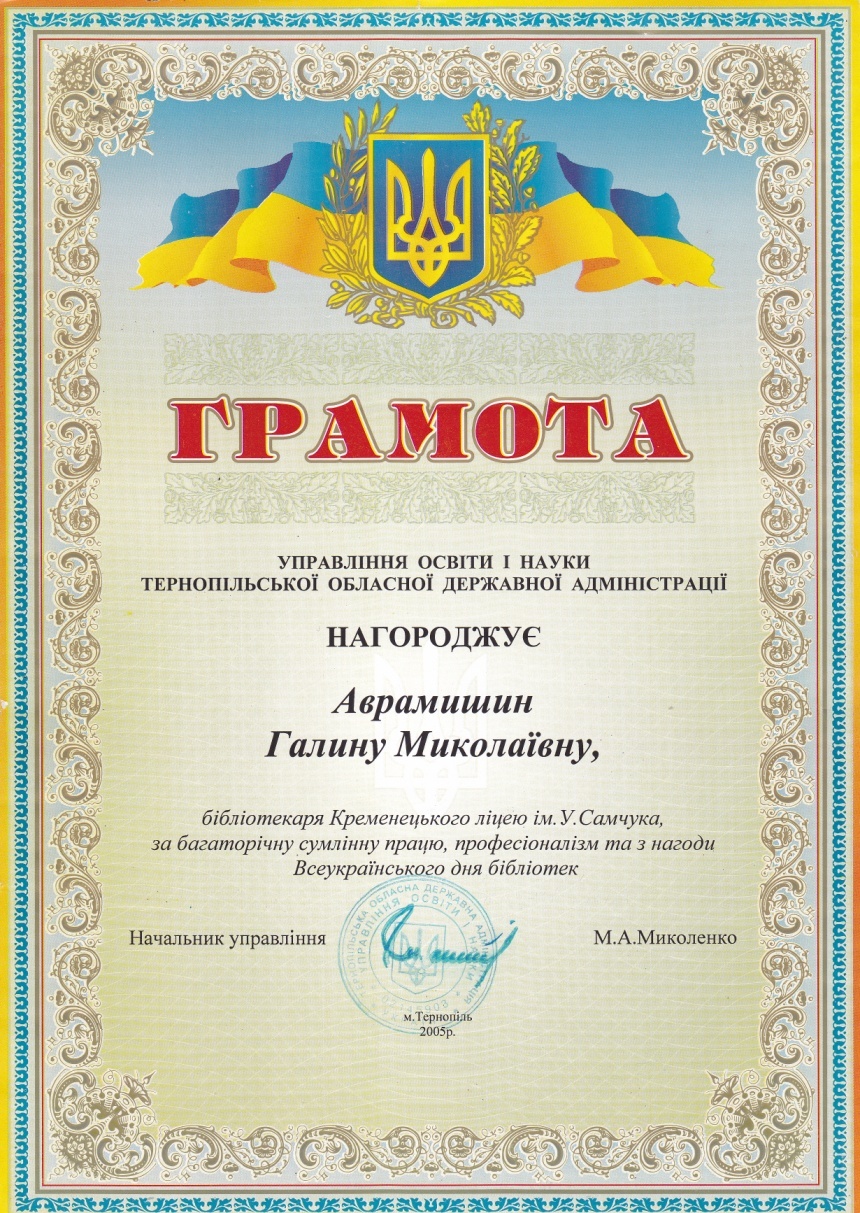 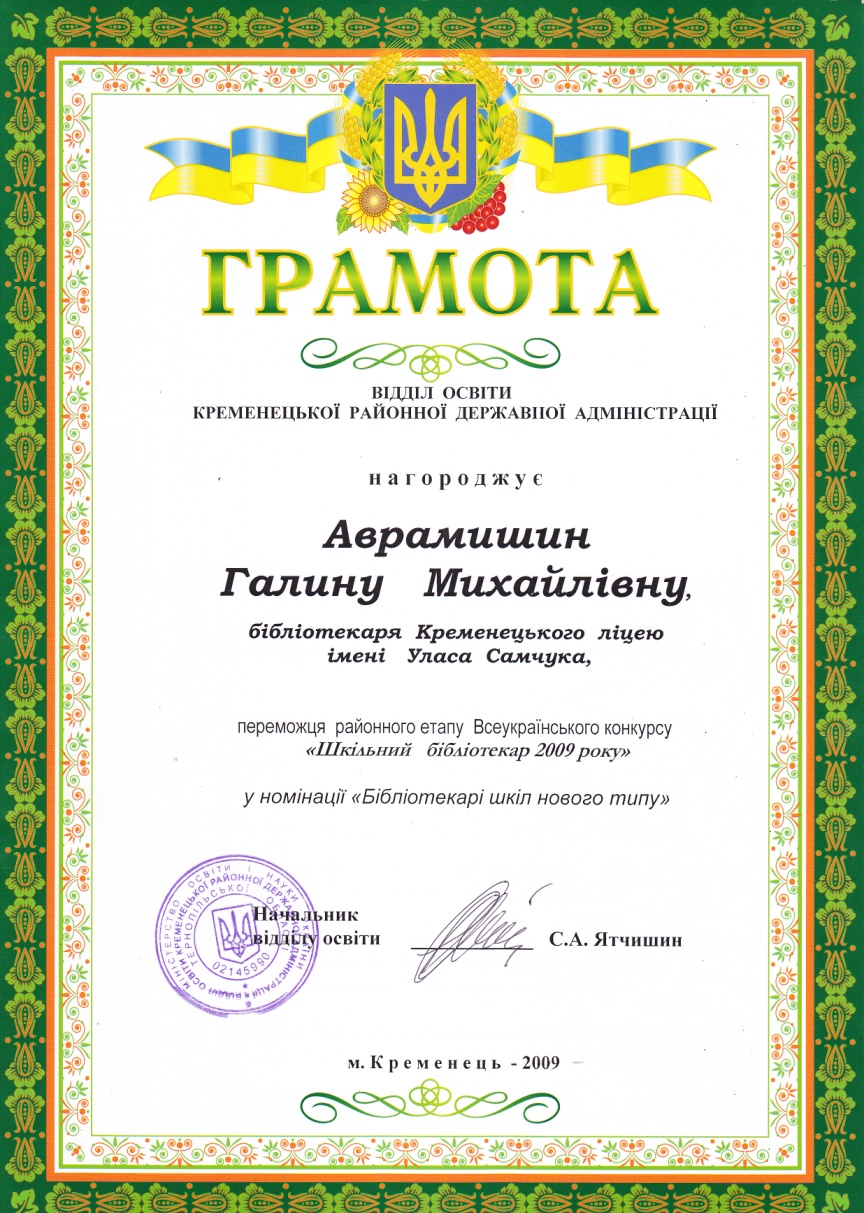